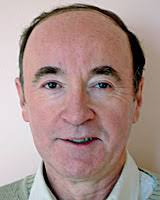 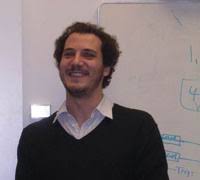 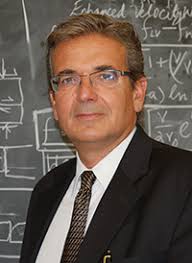 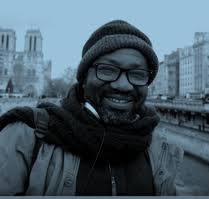 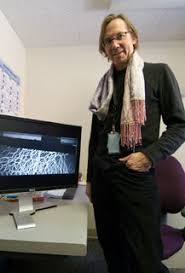 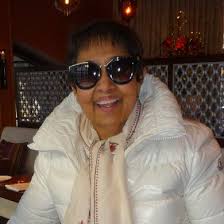 Supershear Earthquakes
Theory, Experiments & Observations
M. Bouchon
U. Grenoble Alpes
A. Schubnel
ENS
A. J. Rosakis
Caltech
D. Kondo
Sorbonne U.
P. A. Johnson
Los Alamos
S. Das
Oxford U.
Harsha Suresh Bhat
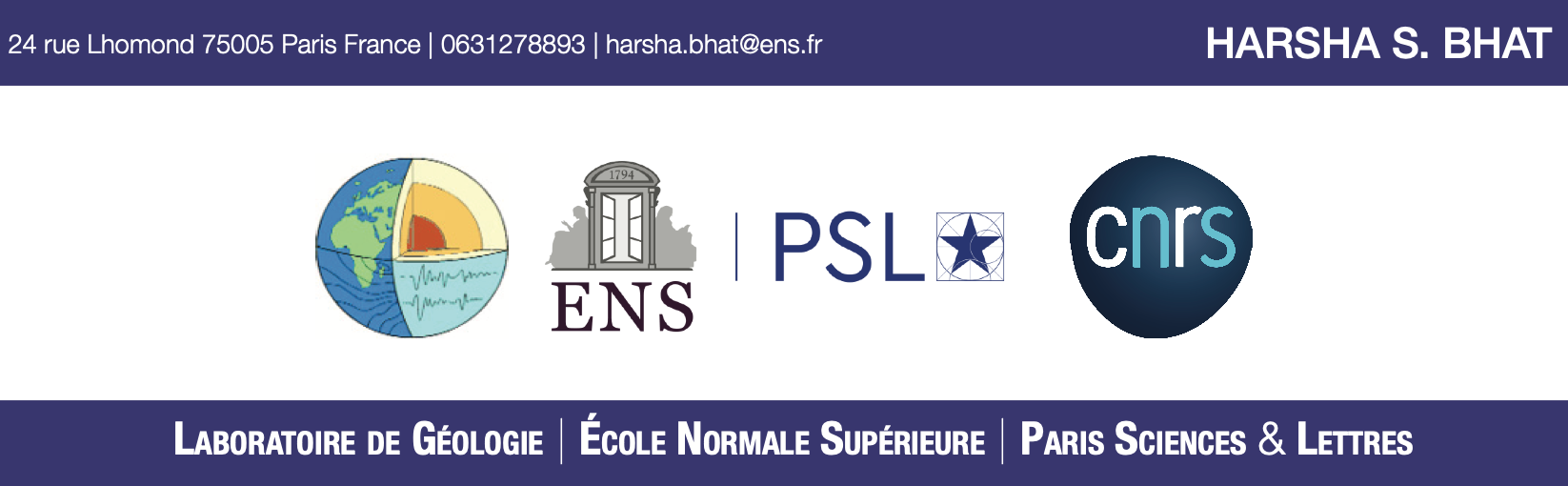 To obtain Habilitation à Diriger des Recherches from École Normale Supérieure
Classical View of an Earthquake
Tectonic plates try to slide past each around faults
The faults resist this motion due to friction
This builds up energy in the medium and increases stress on the faults
Once the stresses exceed frictional resistance the plates slide past each other as the fault ruptures (unzips)
This leads to a sudden release of the stored energy called an Earthquake
Video courtesy USGS
S-waves
P-waves
Rupture Speed
As the fault ruptures (unzips) it radiates Pressure-waves and Shear-waves into the medium
Thus, three different speeds come into action
  rupture speed
  S-wave speed (~3.5 km/s)
  P-wave speed (~5 km/s)
A vast majority of earthquakes have rupture speed slower than the S-wave speed, around 2.5 km/s to 3 km/s
Such class of earthquakes are called subshear earthquakes
Fault
Rupture Front
Rupture Speed
However, occasionally, the rupture tends to go faster than the S-wave speed (but slower than the P-wave speed)
Such class of earthquakes are called Supershear Earthquakes
E. Mach
P. Salcher
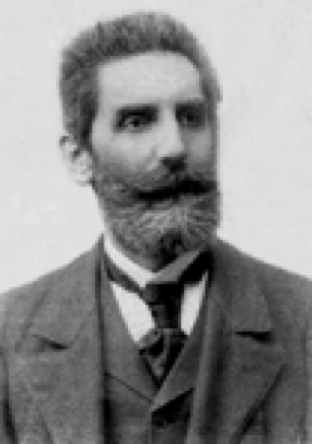 Supersonic               Supershear
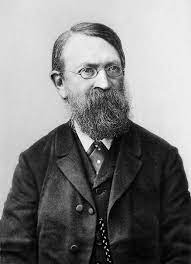 Shock / Mach Front
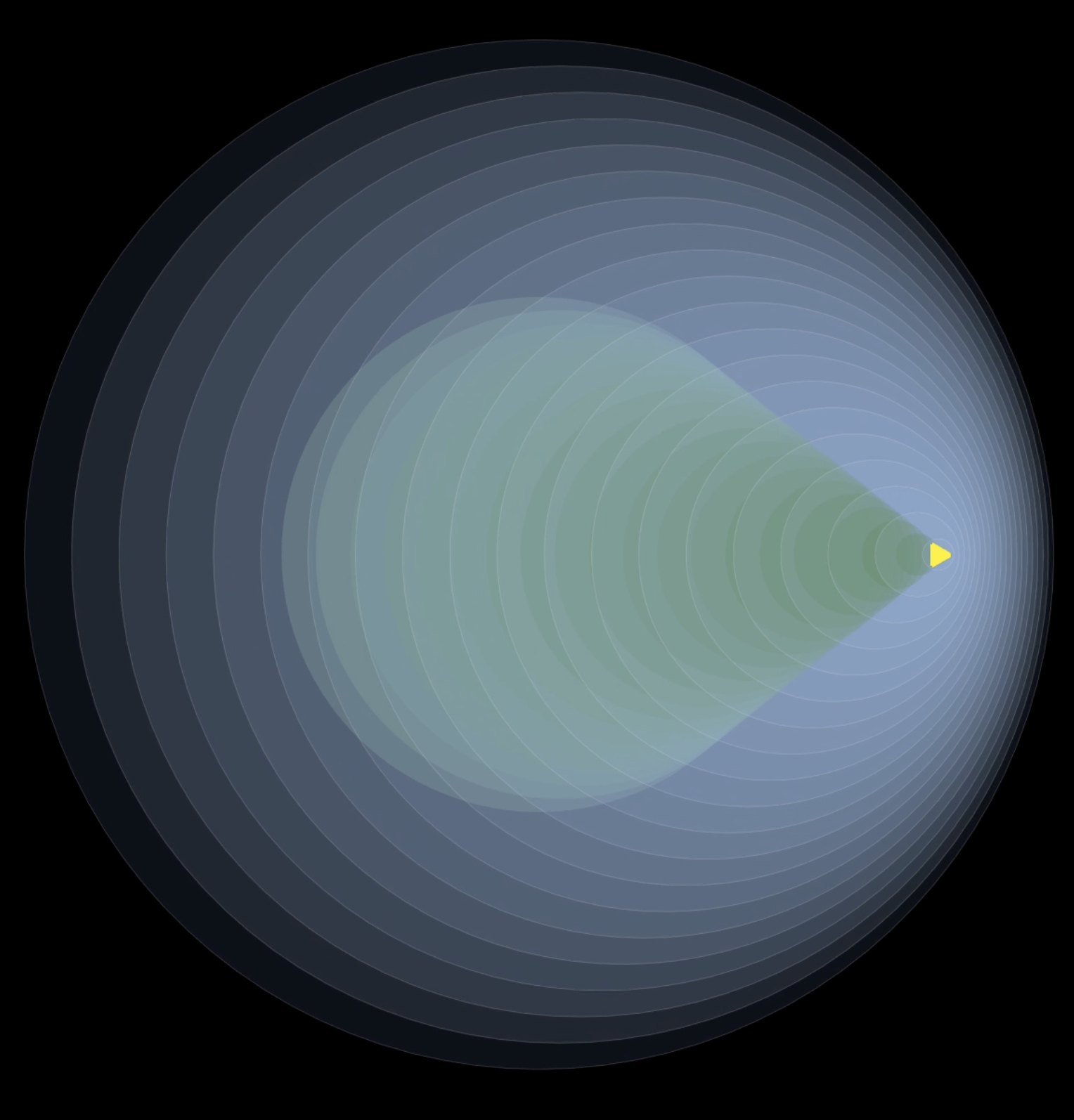 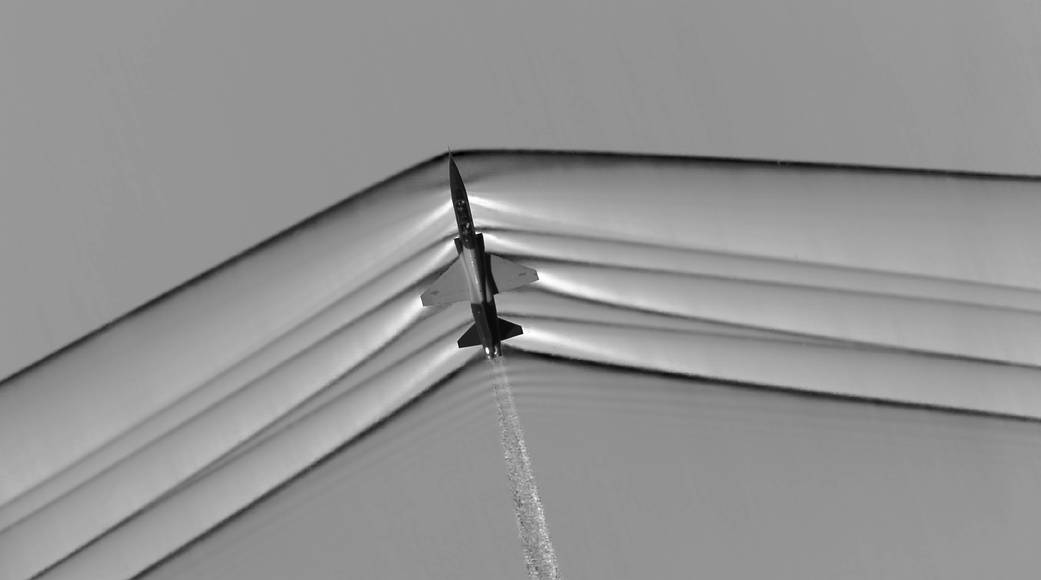 Photographische Fixirung der durch Projectile in der Luft eingeleiteten Vorgänge," Sitzungsber. k. Akad. Wiss., math.-naturwiss. Classe, 95 (1887) 764-80
https://www.nasa.gov/image-feature/stark-beauty-of-supersonic-shock-waves
Supershear Earthquakes
Theory, Experiments & Observations
Jara, J., L. Bruhat, S. Antoine, K. Okubo, M. Y. Thomas, Y. Klinger, R. Jolivet, and H. S. Bhat (2021). “Signature of supershear transition seen in damage and aftershock pattern”. to be subm. 
Amlani, F., H. S. Bhat, W. J. F. Simons, A. Schubnel, C. Vigny, A. J. Rosakis, J. Efendi, A. Elbanna, and H. Z. Abidin (2021). “Supershear Tsunamis and insights from the Mw 7.5 Palu Earthquake”. to be subm. 
Mello, M., H. S. Bhat, and A. J. Rosakis (2016). “Spatiotemporal properties of sub-Rayleigh and supershear rupture velocity fields : Theory and Experiments”. J. Mech. Phys. Solids. DOI: 10.1016/j. jmps.2016.02.031. 
Mello, M., H. S. Bhat, A. J. Rosakis, and H. Kanamori (2014). “Reproducing The Supershear Portion Of The 2002 Denali Earthquake Rupture In Laboratory”. Earth Planet. Sc. Lett. DOI: 10.1016/j.epsl. 2013.11.030. 
Passelègue, F. X., A. Schubnel, S. Nielsen, H. S. Bhat, and R. Madariaga (2013). “From Sub-Rayleigh to Supershear Ruptures During Stick-Slip Experiments on Crustal Rocks”. Science. DOI: 10.1126/ science.1235637. 
Dunham, E. M. and H. S. Bhat (2008). “Attenuation of radiated ground motion and stresses from three-dimensional supershear ruptures”. J. Geophys. Res. DOI: 10.1029/2007JB005182. 
Bhat, H. S., R. Dmowska, G. C. P. King, Y. Klinger, and J. R. Rice (2007). “Off- fault damage patterns due to supershear ruptures with application to the 2001 Mw 8.1 Kokoxili (Kunlun) Tibet earthquake”. J. Geophys. Res. DOI: 10.1029/2006JB004425.
0
Shear
Pressure
Rayleigh
Theory
Earthquake ruptures modelled as dynamic shear fractures
Craggs (1960) : Solution for a steady state semi-infinite crack, subjected to combined mode I and mode II loading
Stable crack growth possible if energy from the surrounding linear elastic field is drawn into the crack tip 
Only possible if rupture speed below the Rayleigh wave speed
Kostrov (1964) : Self-similar solution of a propagating shear crack
Energy will be radiated out from the crack tip if the rupture speed lies between the Rayleigh and shear wave speeds of the surrounding linear elastic medium. Thus forbidden. 
Mode II shear crack will tend to propagate in the sub-Rayleigh rupture speed regime
Weertman (1969) : Treated the crack as smeared-out dislocations
Supershear velocity is forbidden
0
Shear
Pressure
Rayleigh
Theory
Earthquake ruptures modelled as dynamic shear fractures
Burridge (1973) : Solution for a self-similar mode II crack
Showed how to by-pass the forbidden speed regime
A peak in the shear stress propagates ahead of the crack front at the S-wave speed nucleating a secondary (supershear) rupture ahead
Hamano (1974) : Numerical solution of rupture propagation
Propagation velocity increases monotonically up to the P-wave speed
Andrews (1976) : Numerically simulated a sub-Rayleigh to supershear rupture transition
Validated Burridge mechanism of bypassing forbidden regime
Identified mechanically stable portion of the supershear rupture speed regime 
Introduced the notion of a 'transition' length
0
Shear
Pressure
Rayleigh
Theory
Earthquake ruptures modelled as dynamic shear fractures
Das (1976) , Das & Aki (1977) : Numerically simulated a sub-Rayleigh to supershear rupture transition
Introduced the 𝑆 - ratio , a non-dimensional measure of the strength of a fault 
Showed that for 𝑆 ≤ 1.77 results in supershear rupture
Burridge (1979) : Stability analysis of a steady-state shear crack driven by a point load
Verified the various admissible speed regimes
Freund (1979) : Solutions for the stress and particle velocities due to a 2D steady state shear crack
Stability of sub-shear crack propagation
Theory
2D Steady State Singular Elastic Model : Sub-Rayleigh
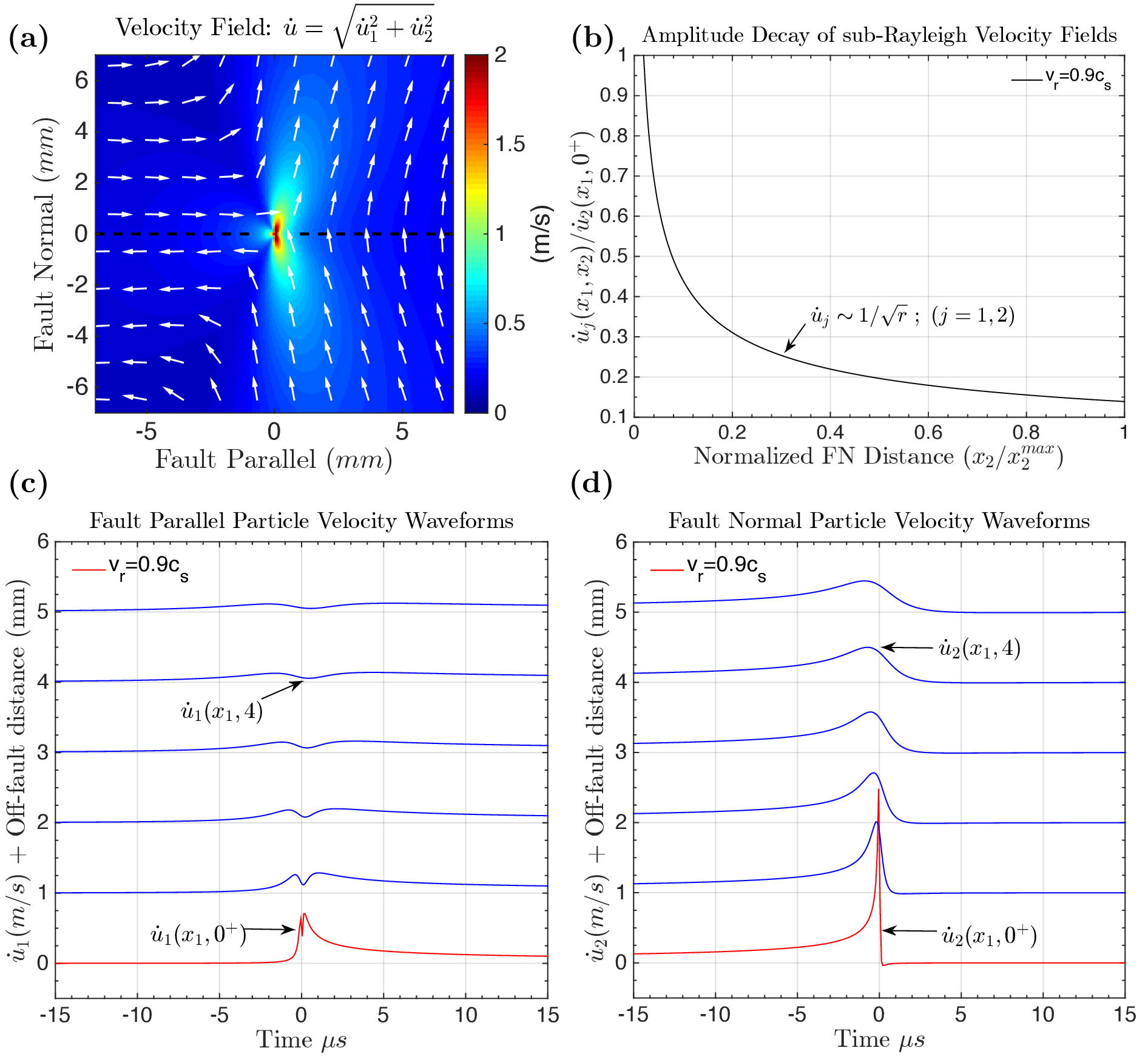 Mello, Bhat et al. 2016
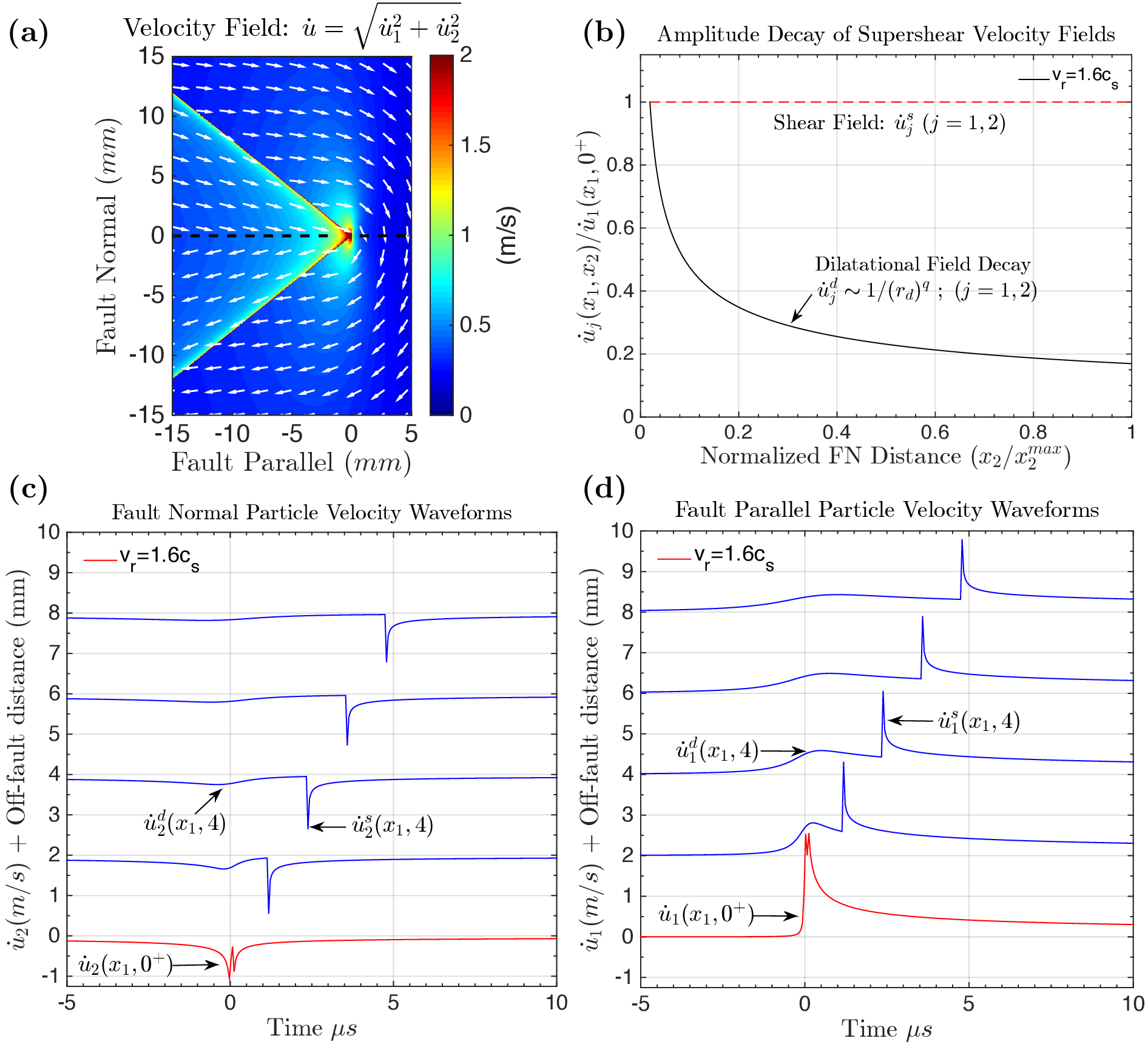 Theory
2D Steady State Singular Elastic Model : Supershear
Mello, Bhat et al. 2016
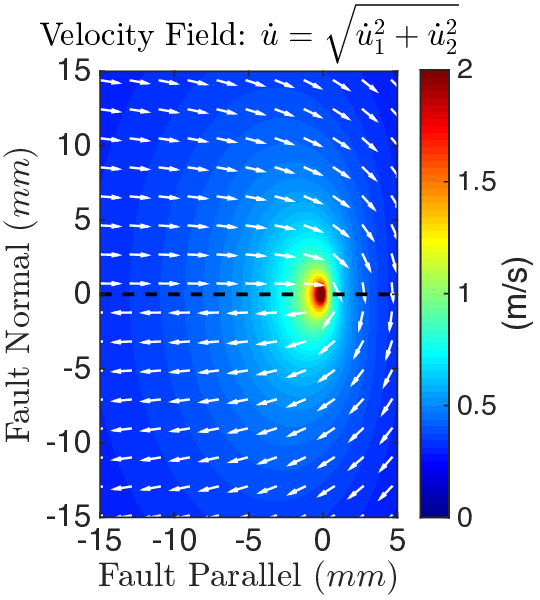 Theory
Eshelby 1949
Mello, Bhat et al. 2016
Theory
2D Steady State Cohesive Zone Model : Supershear Stress Field
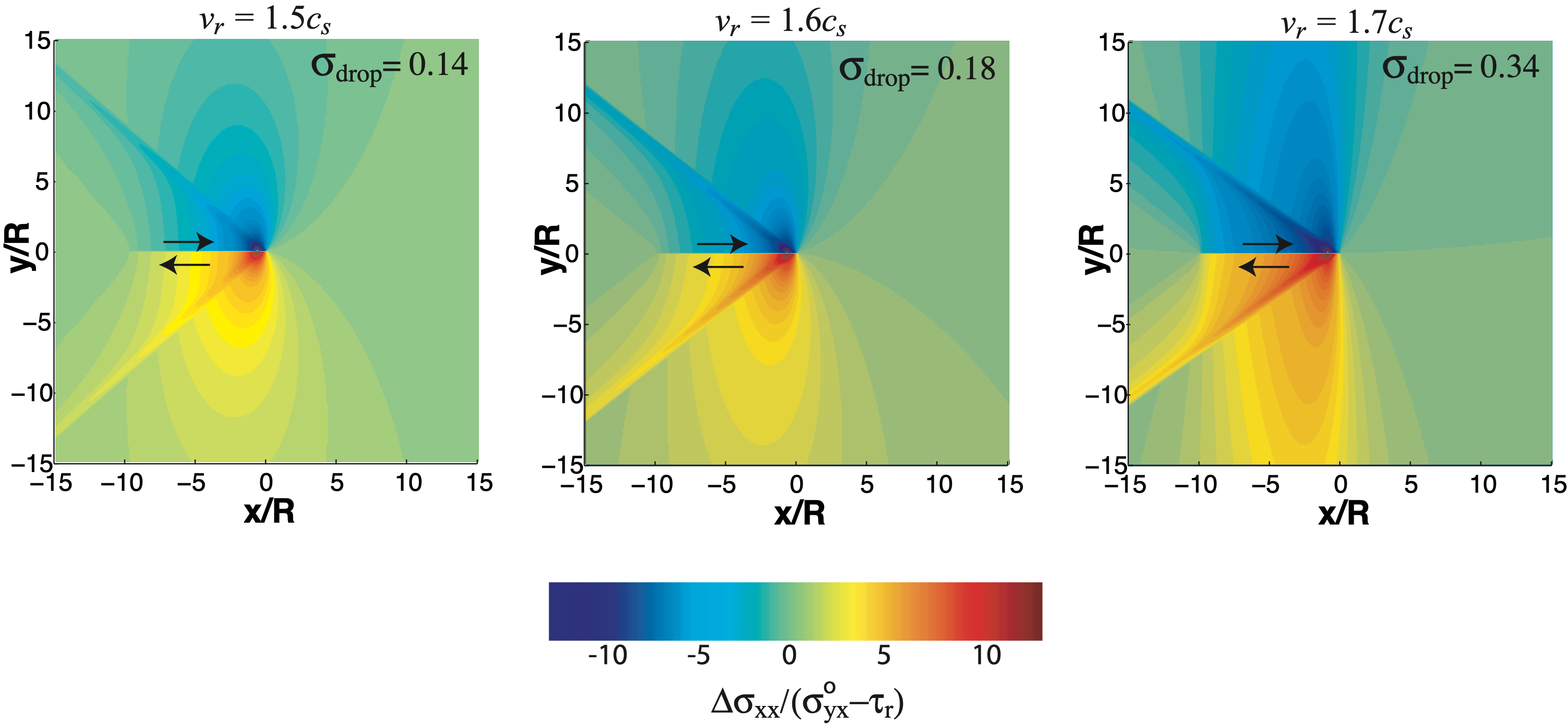 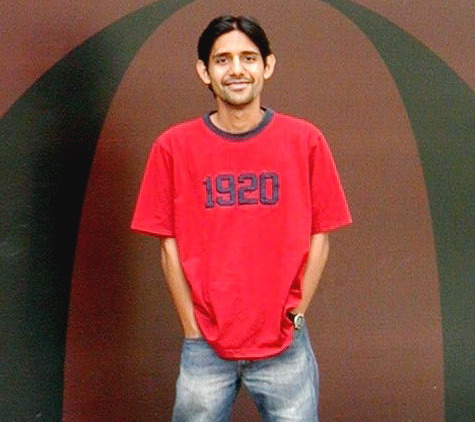 Bhat et al. 2007
Theory
Mello, Bhat et al. 2016
2D Spontaneous Rupture Model : Supershear
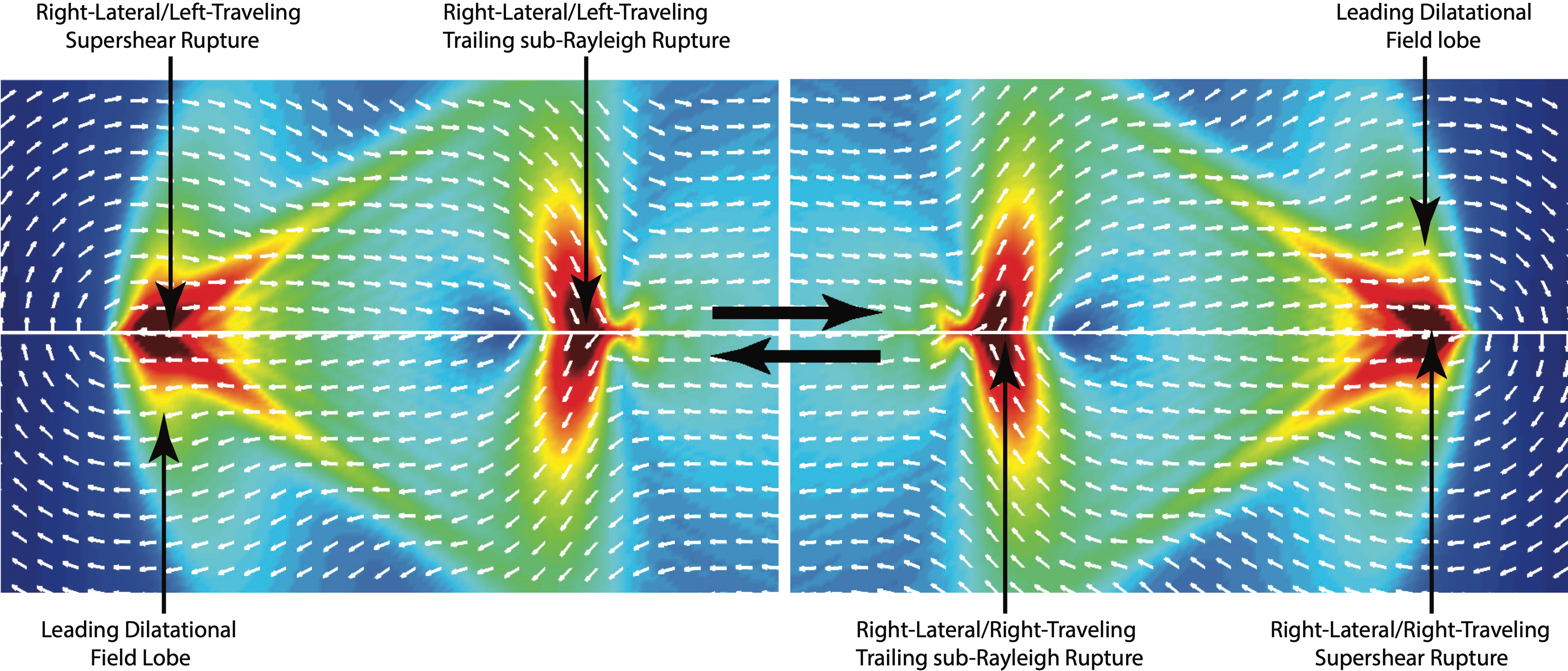 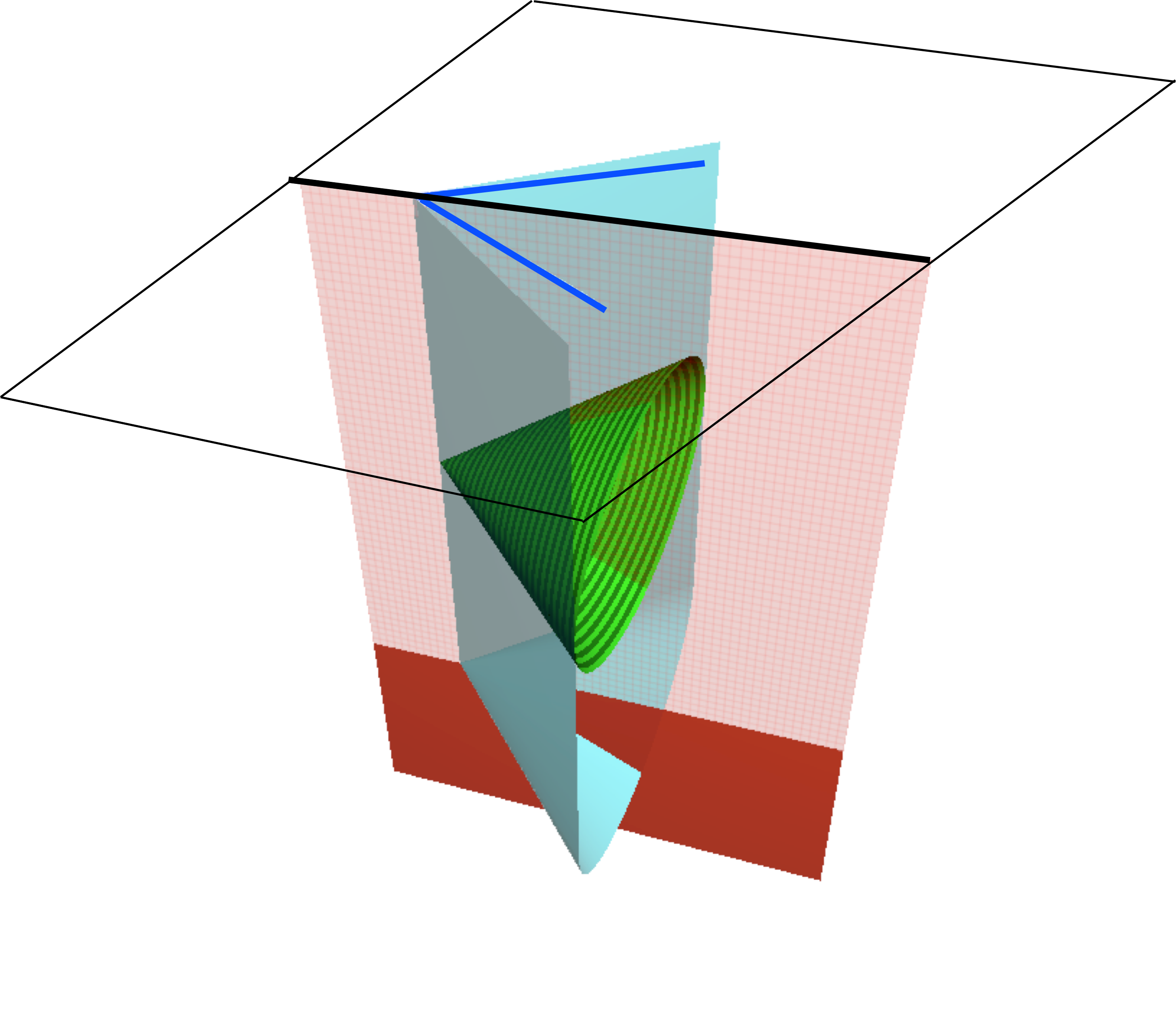 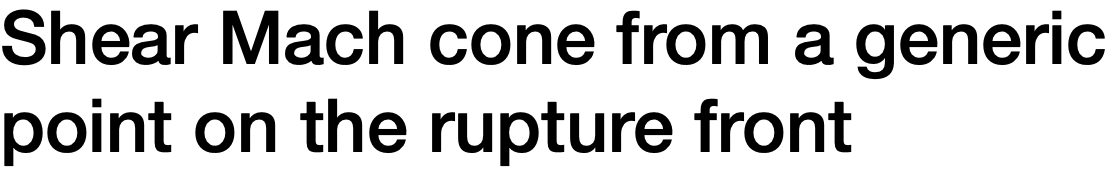 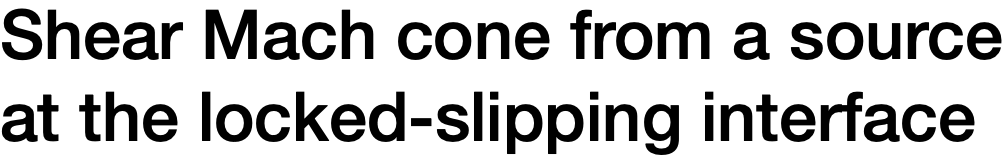 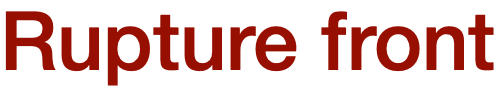 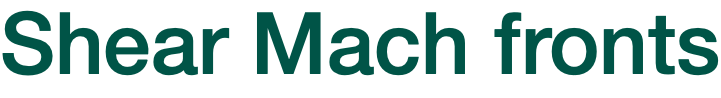 Theory
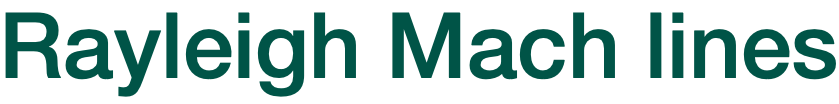 3D Steady State Cohesive Zone Model : Supershear
Slipping
Locked
Dunham & Bhat 2008
Theory
3D Steady State Cohesive Zone Model : Supershear
Rupture tip causes medium to bulge on the compressional side and dimple on the extensional side
To maintain the traction-free surface, Rayleigh waves are generated
If rupture is supershear => superRayleigh => Rayleigh Mach fronts
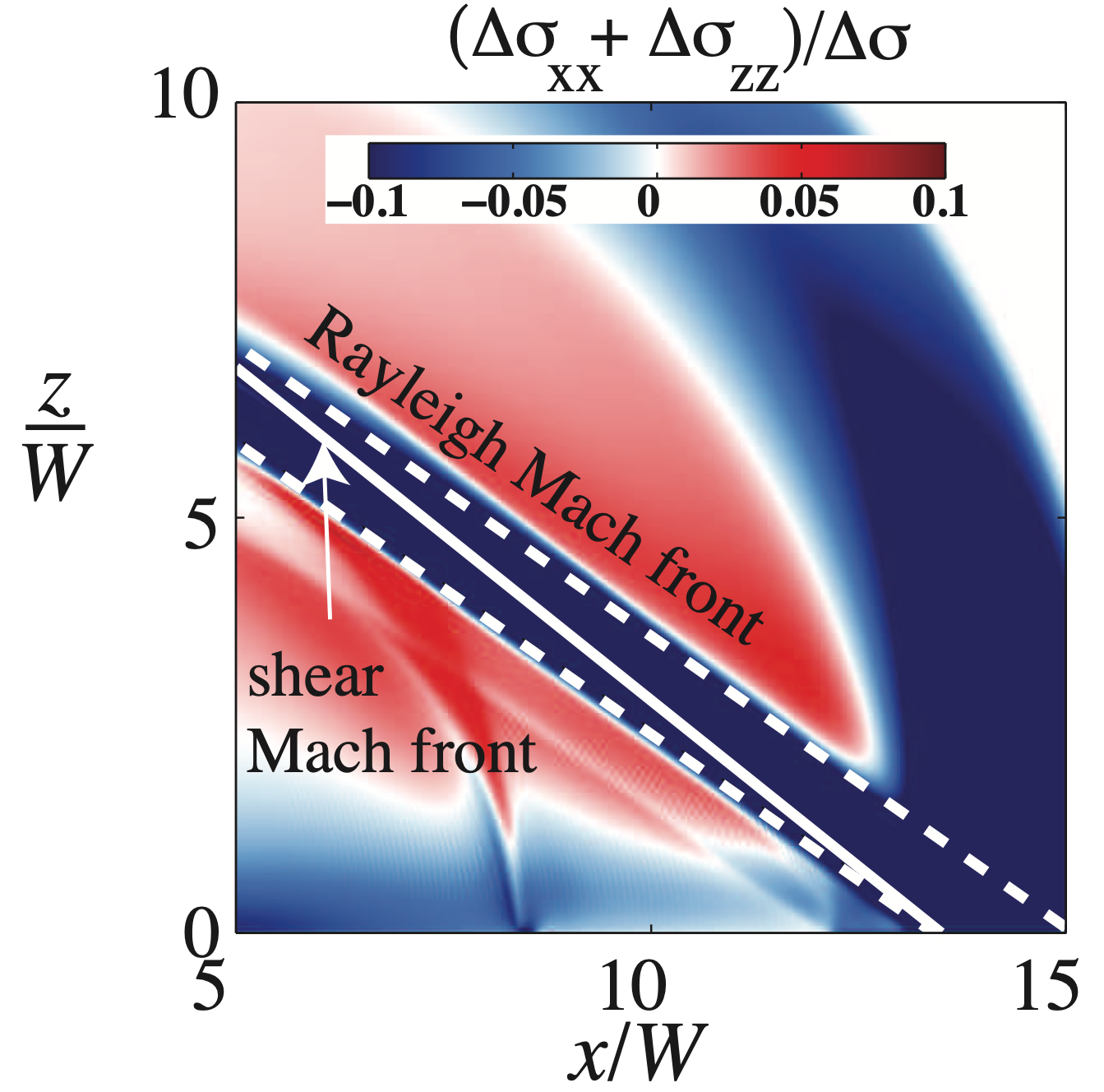 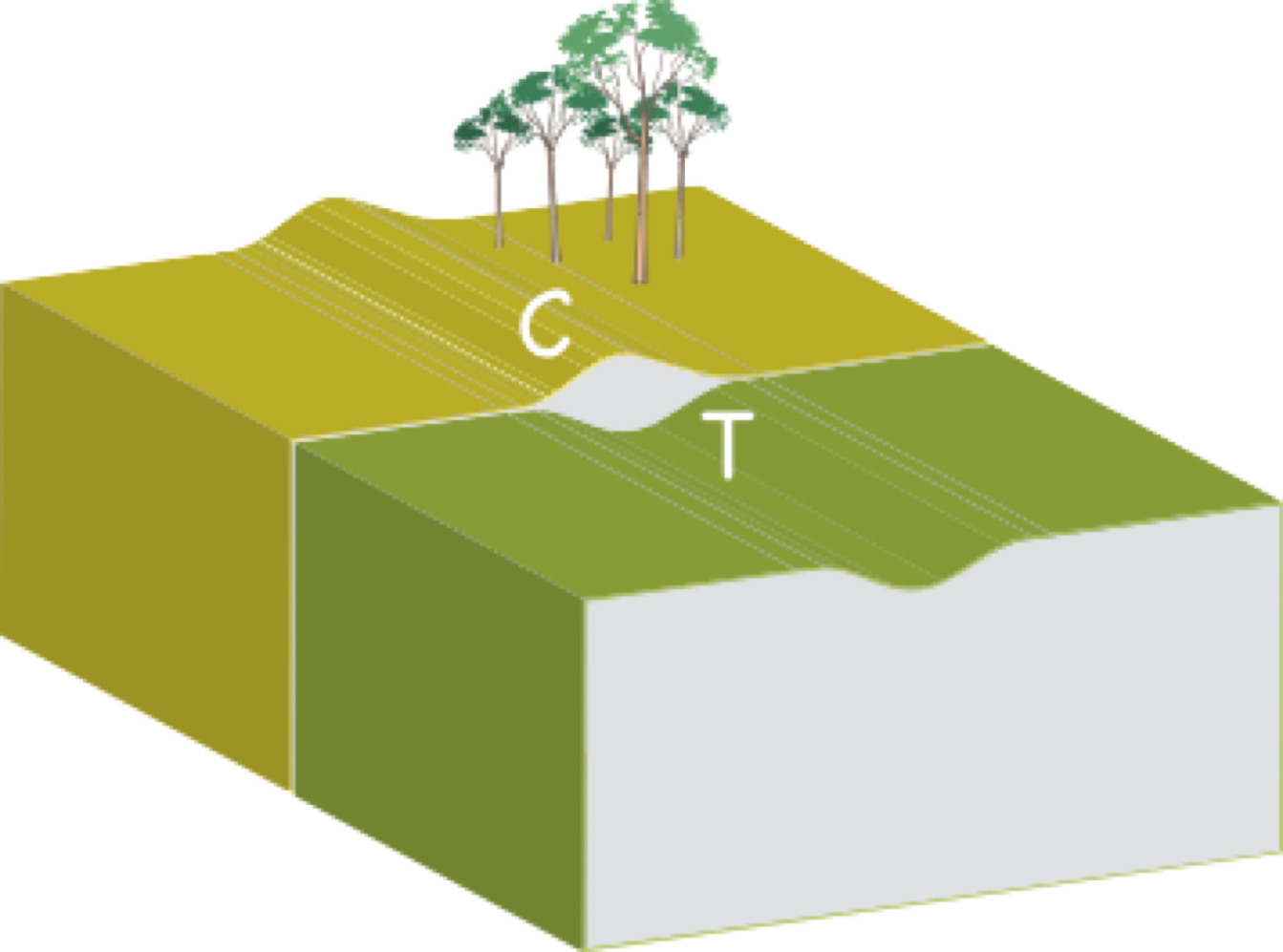 Dunham & Bhat 2008
0
5W
10W
15W
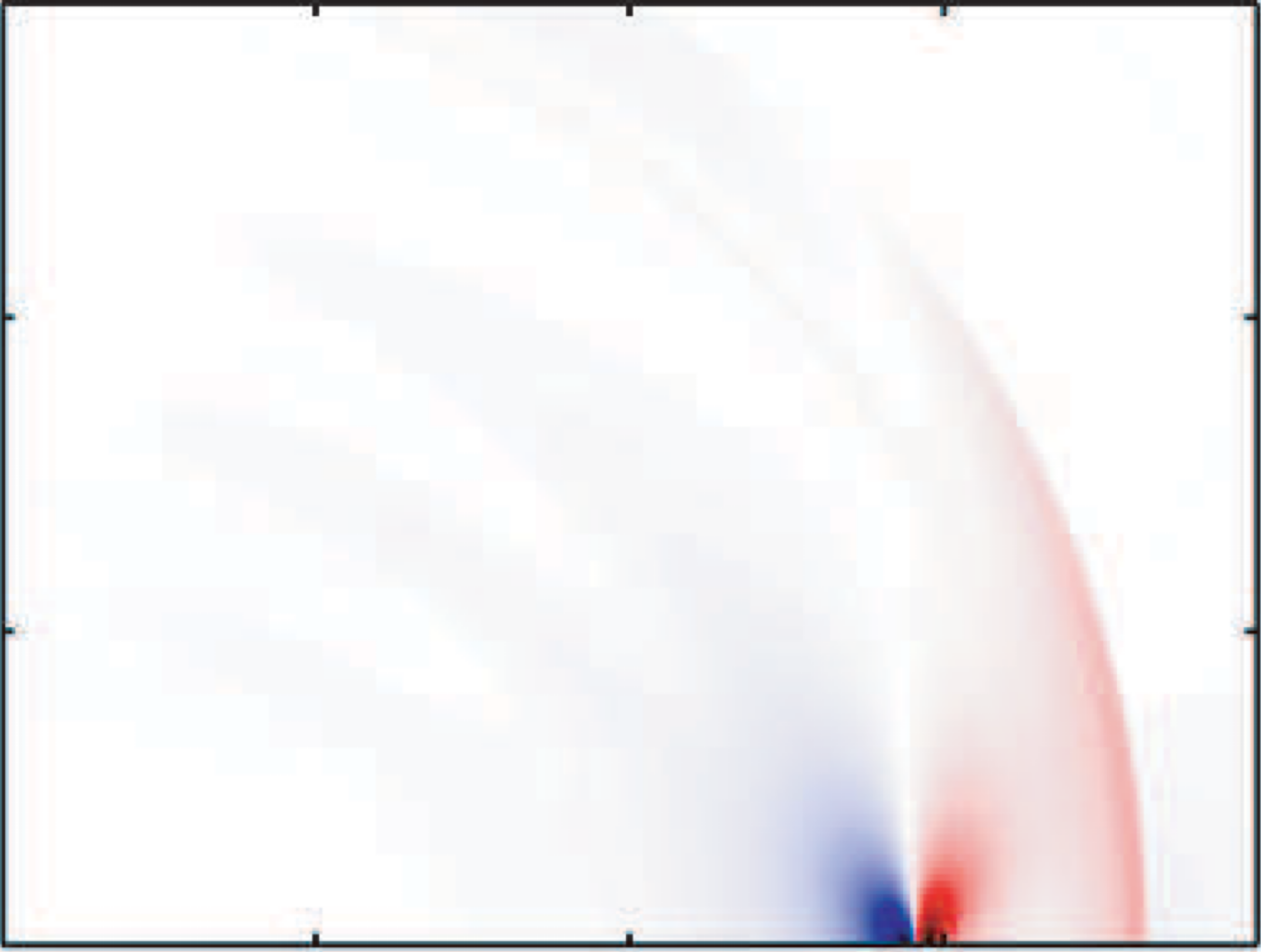 15W
150km
Sub-Rayleigh Rupture
Fault Normal Velocity
100km
10W
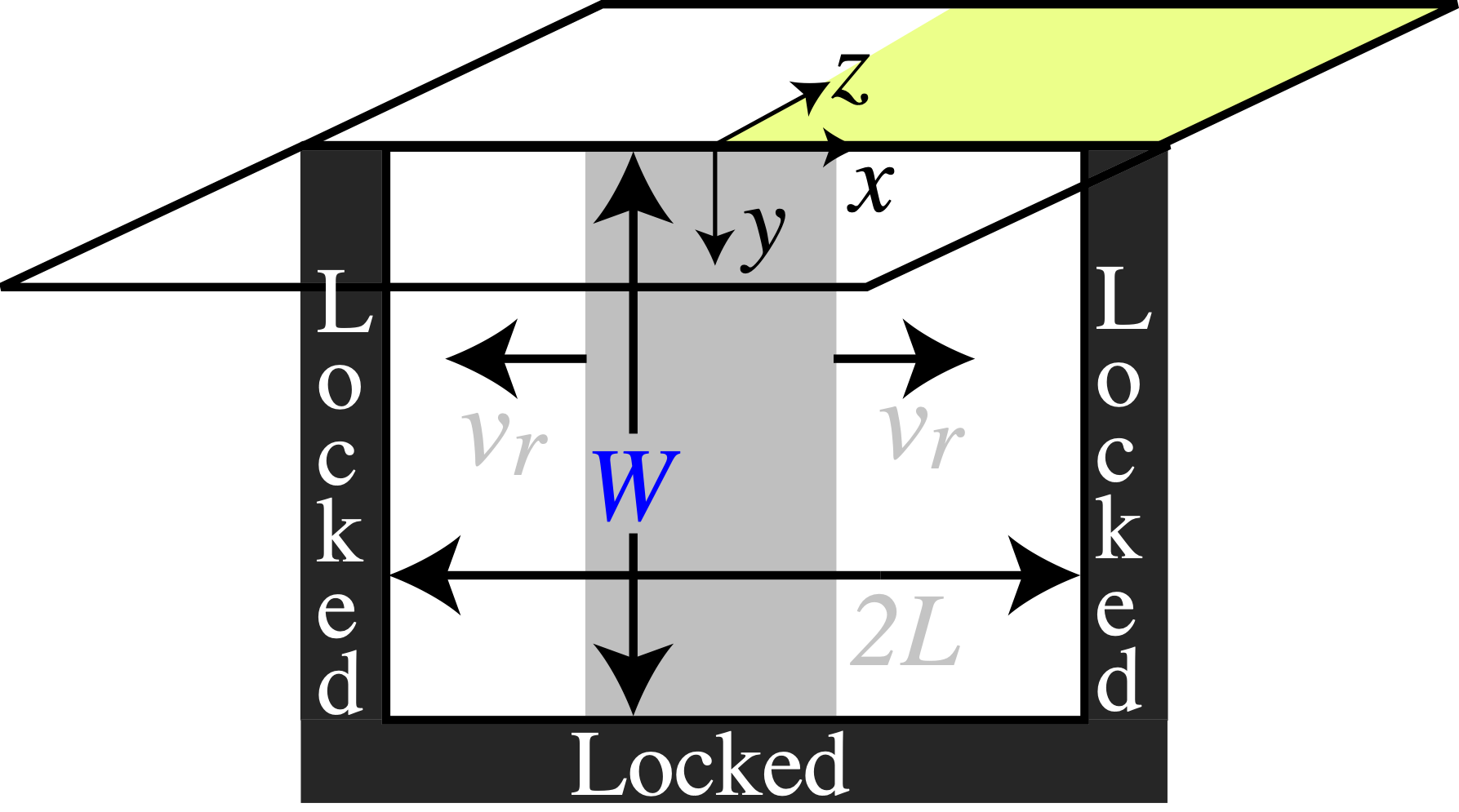 50km
5W
0
0
0
50km
100km
150km
Dunham & Bhat 2008
0
5W
10W
15W
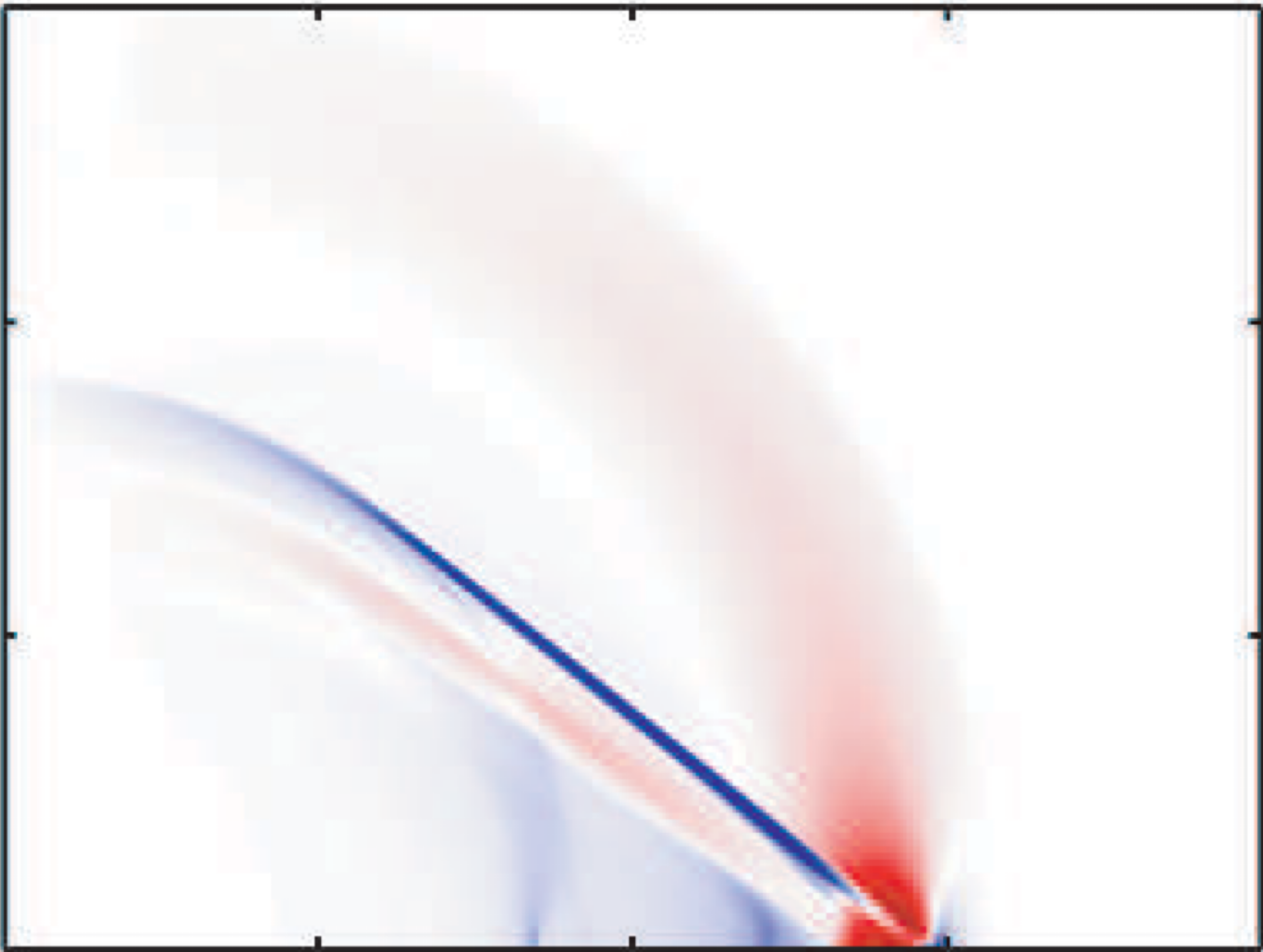 15W
150km
Supershear Rupture
Fault Parallel Velocity
100km
10W
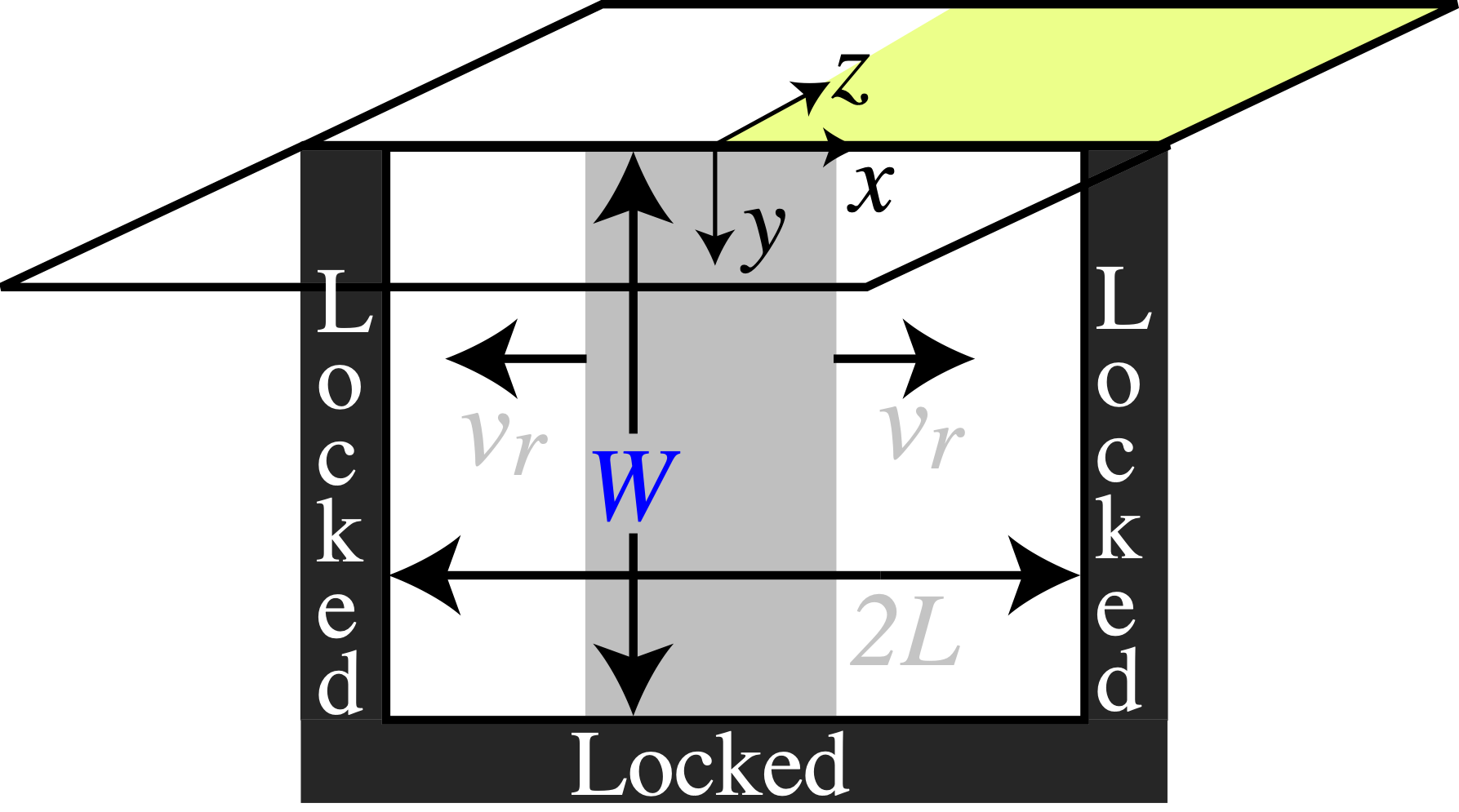 50km
5W
0
0
0
50km
100km
150km
Dunham & Bhat 2008
Theory
Sub to Supershear Transition
Burridge (1973) & Andrews (1976) : Mother-Daughter transition mechanism
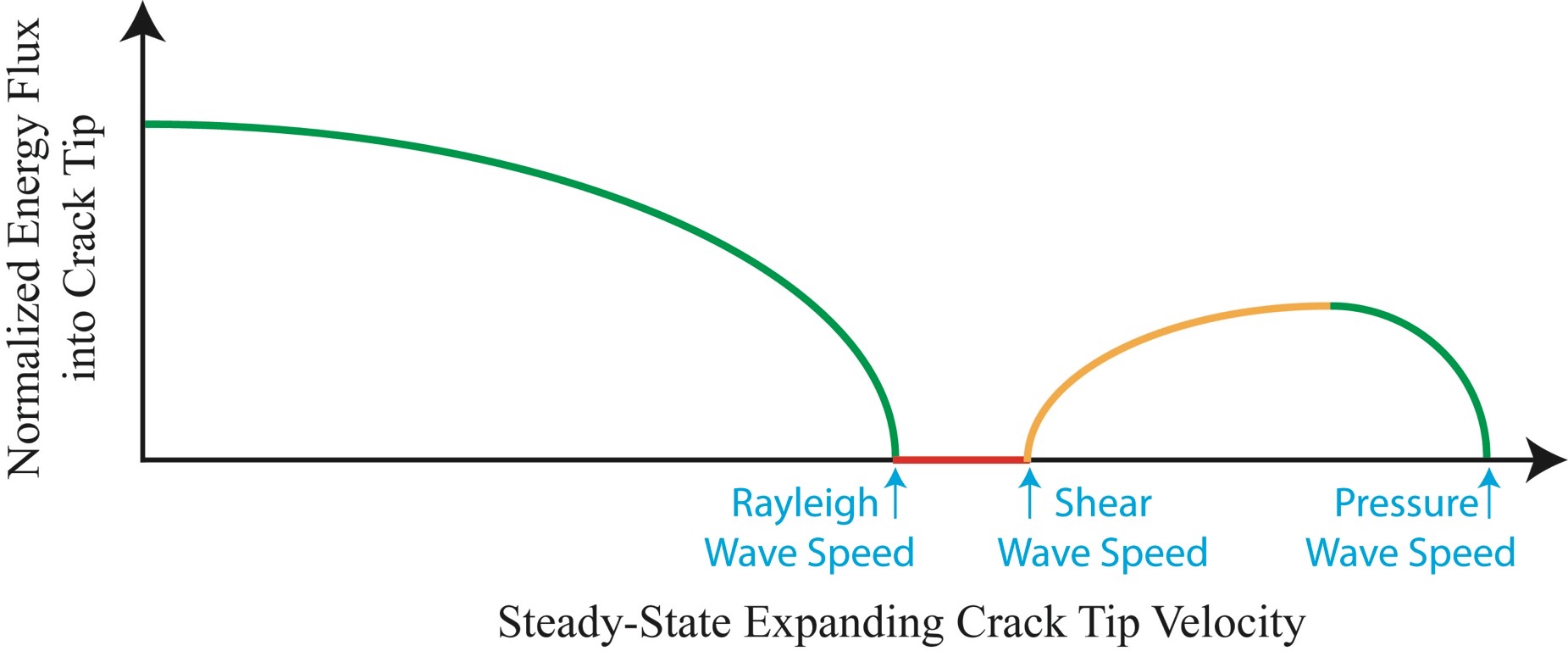 Theory
Sub to Supershear Transition
Burridge (1973) & Andrews (1976) : Mother-Daughter transition mechanism
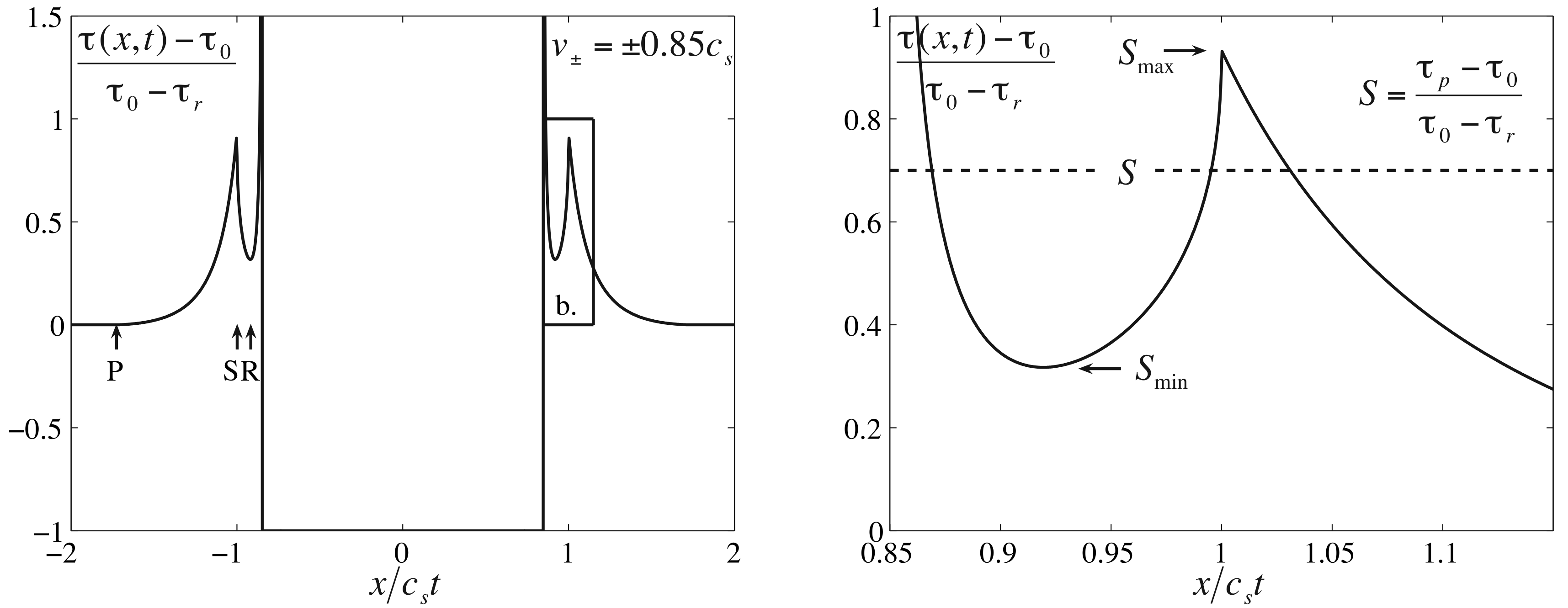 Dunham 2007
Theory
Sub to Supershear Transition
Bizzarri & Das (2012) & Liu et al. (2014) : Continuous transition possible under certain conditions
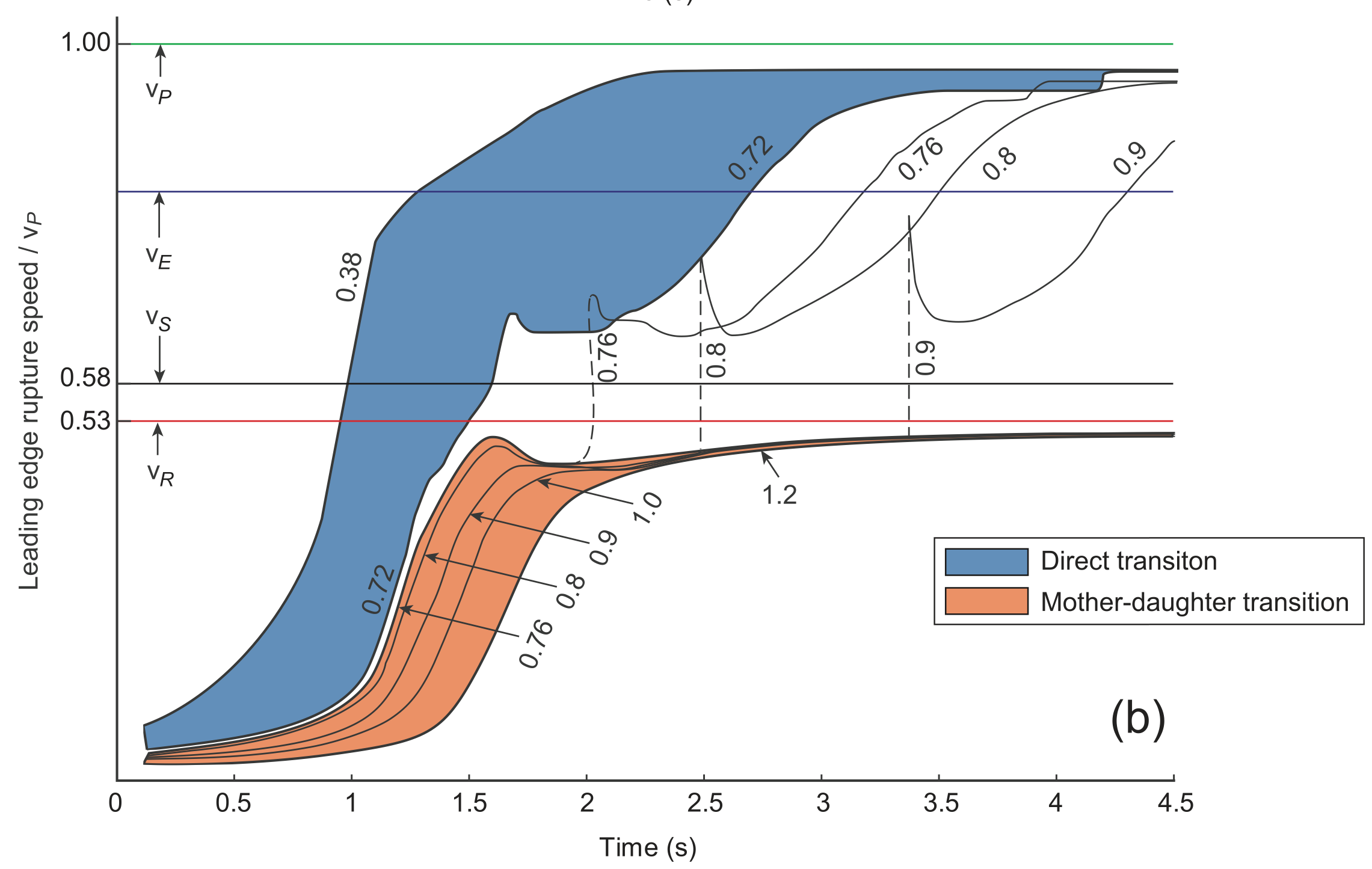 Liu et al 2014
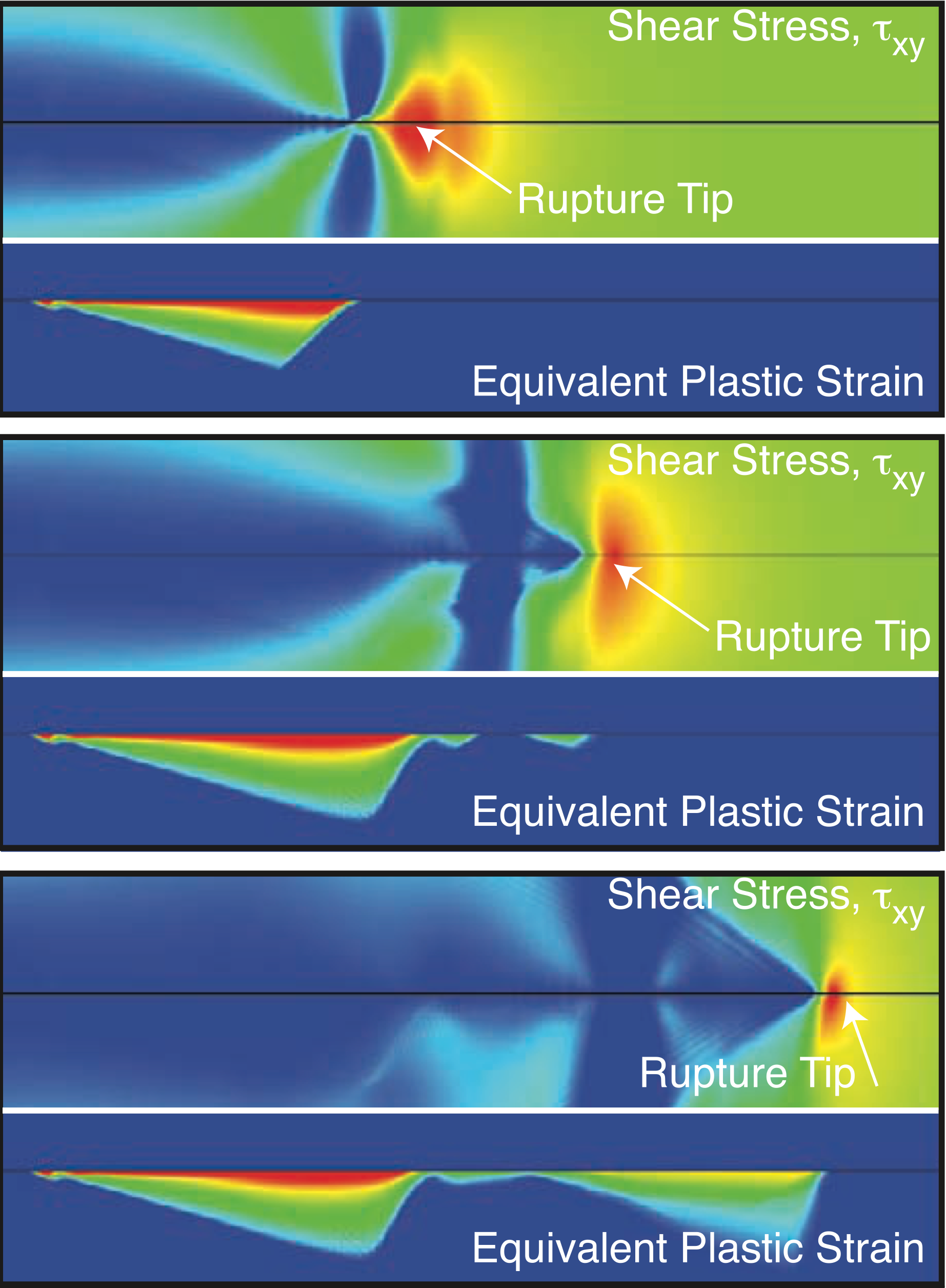 Theory
Transition
Subshear
Supershear
Mohr-Coulomb Plasticity
Templeton & Rice 2008
Transition
Supershear
Supershear
Subshear
Okubo et al 2019
Discrete Damage
Sub to Supershear Transition : Off-Fault Damage
Subshear
Transition
Thomas & Bhat 2018
Continuum Damage
Jara, Bruhat et al. 2021
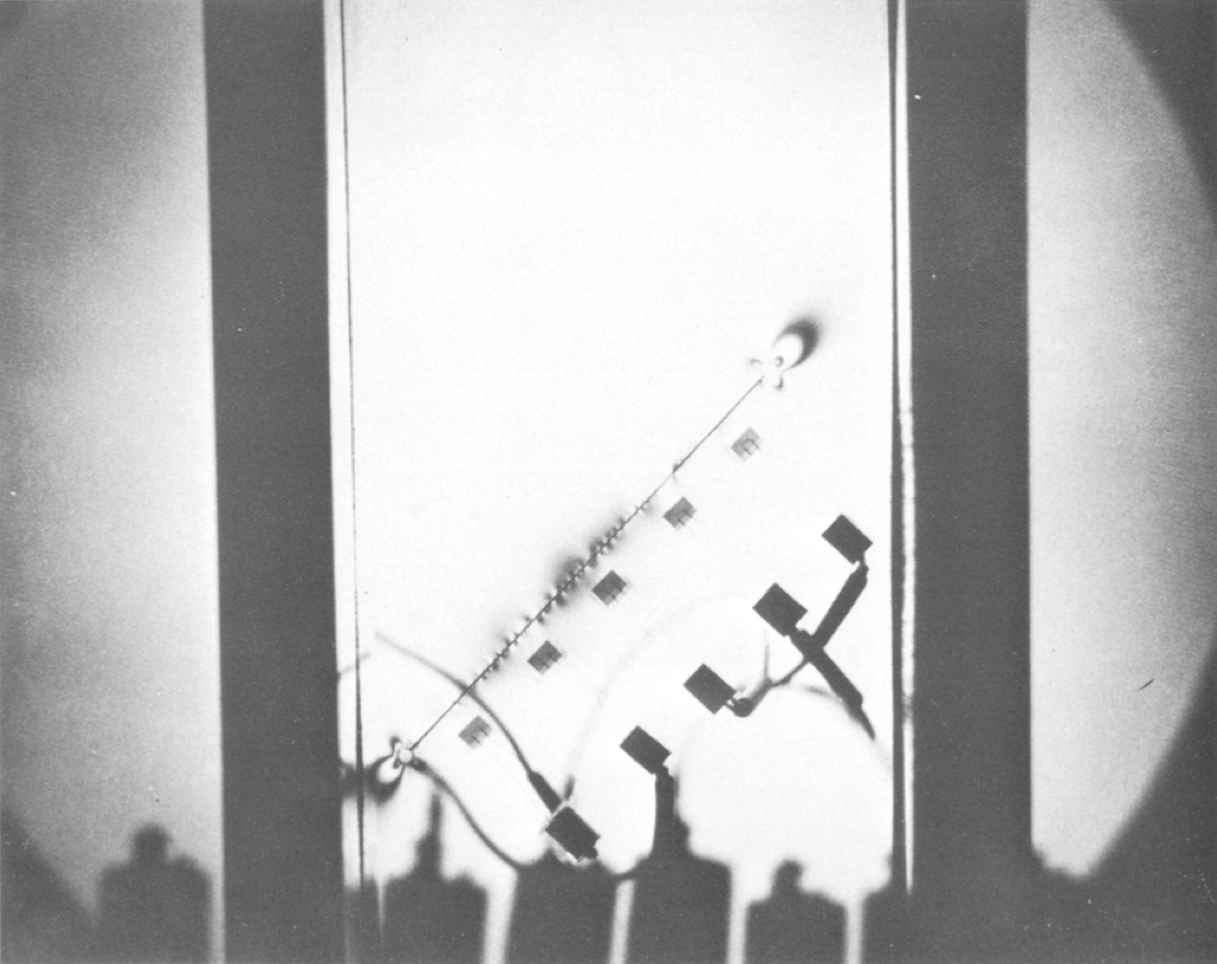 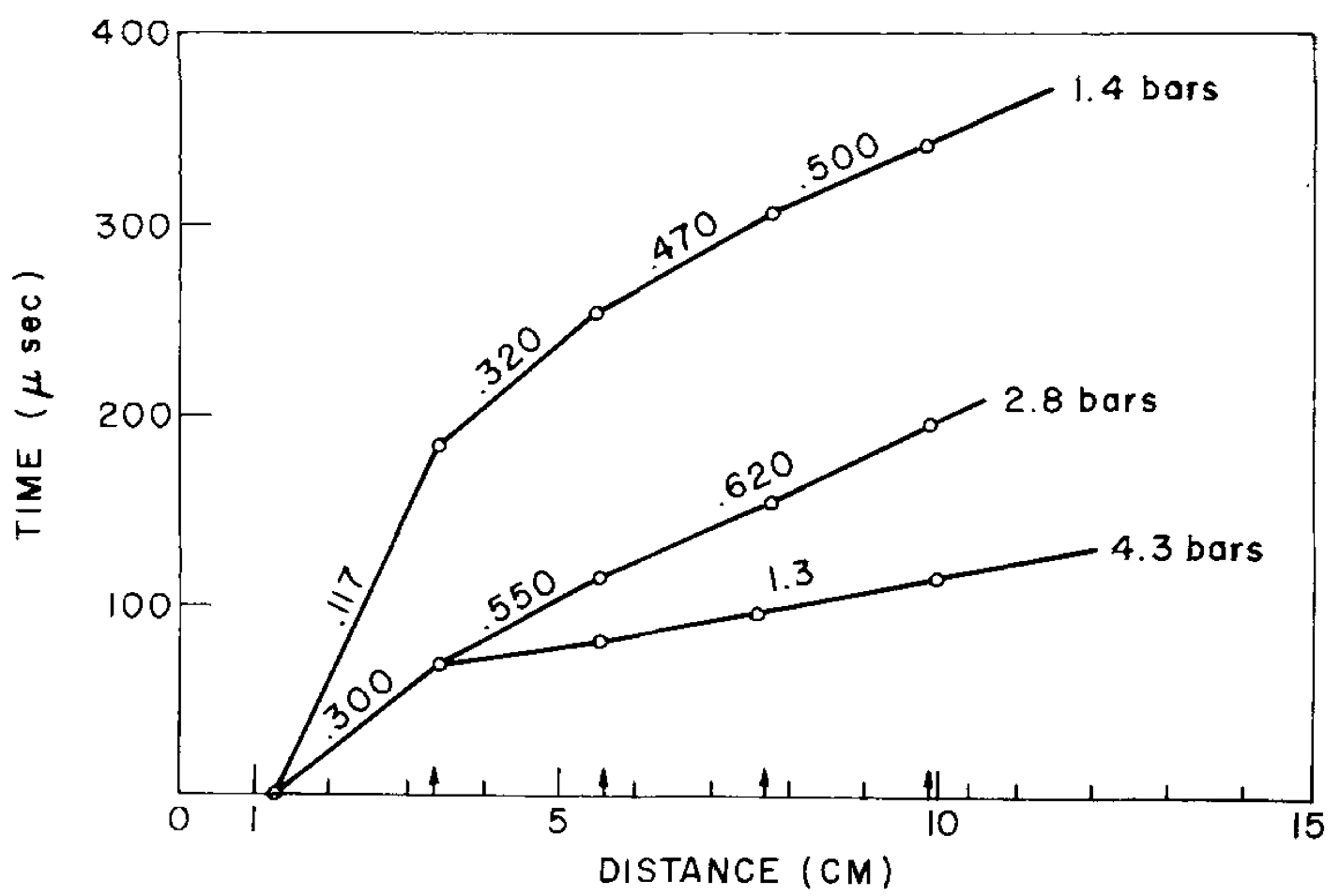 Experiments
Wu (1972) : Stick-Slip experiments in Columbia Resin
Supershear ~ 1.1cs
As Weertman (1969) theory disallowed supershear, it was forgotten. Probably!
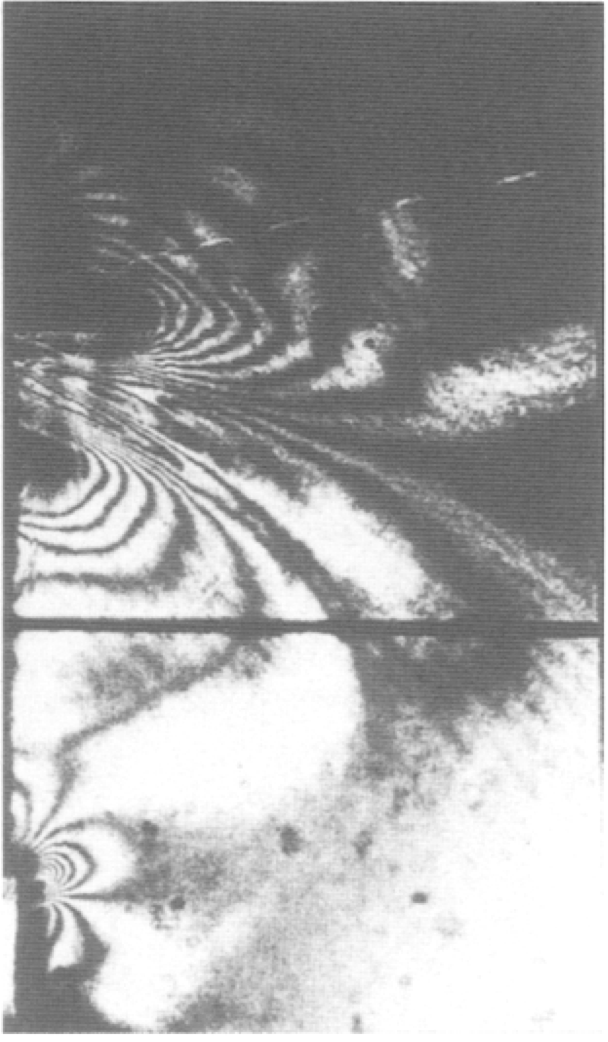 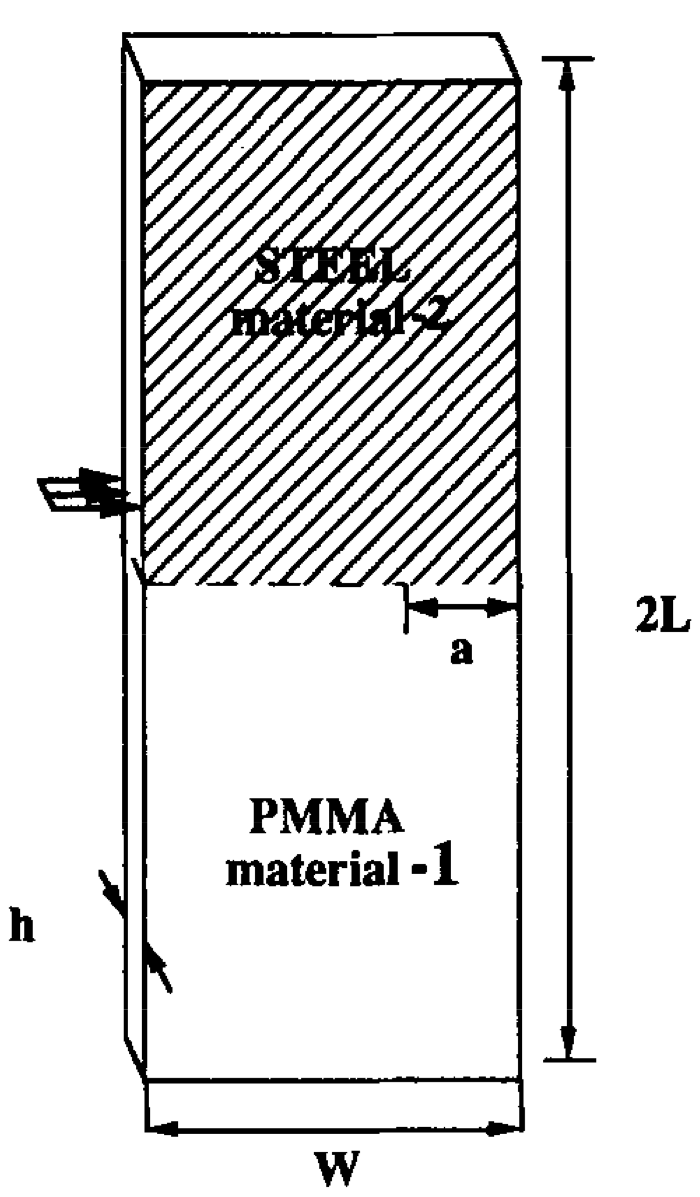 Experiments
Projectile
Lambros & Rosakis (1995) : Bi-Material shear impact experiments
First recorded image of a supershear rupture!
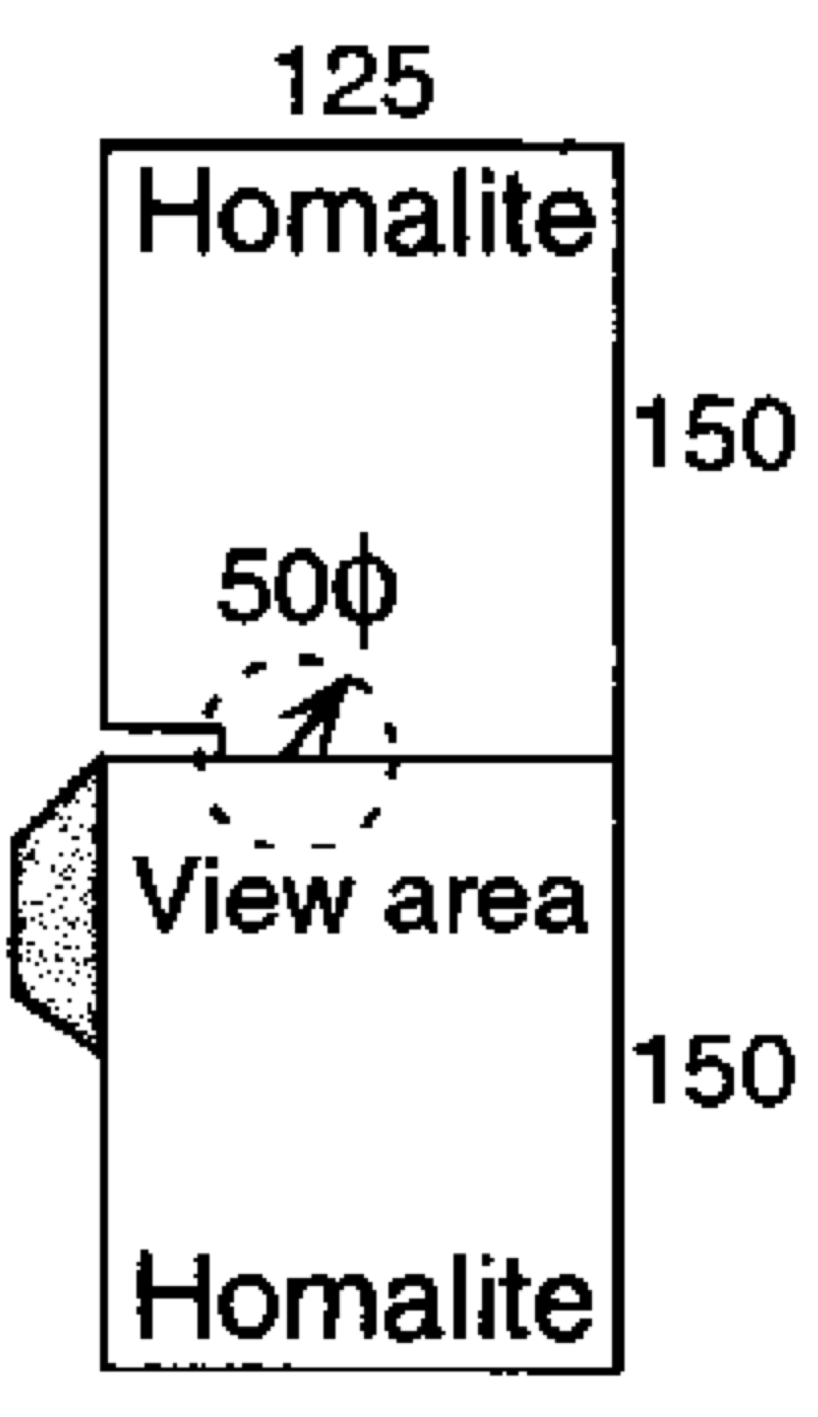 Experiments
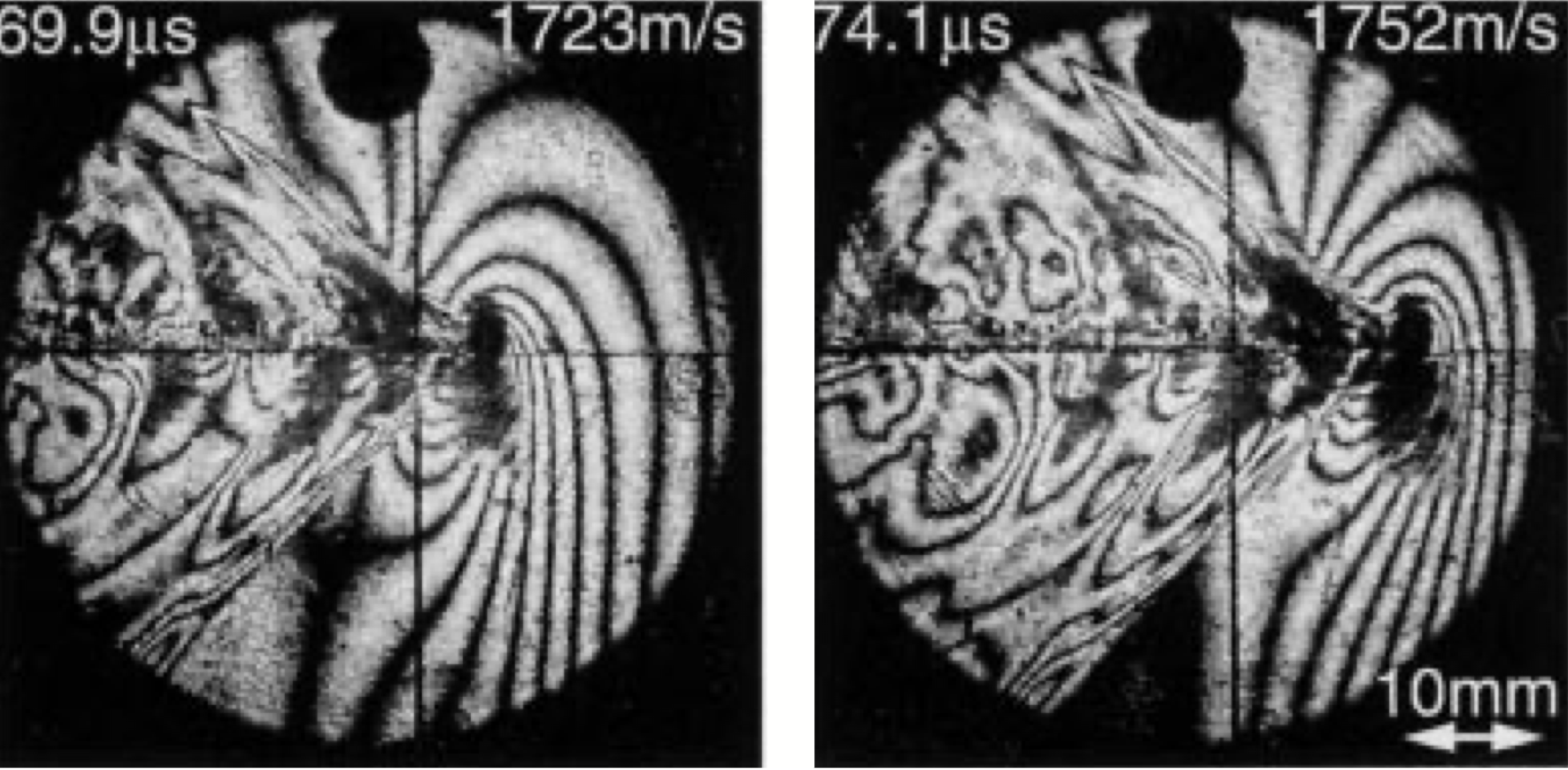 Rosakis et al. (1999) : Shear impact experiments
Impact
Experiments
Xia et al. (2004) : Spontaneous shear ruptures along a frictional interface a.k.a Laboratory Earthquakes
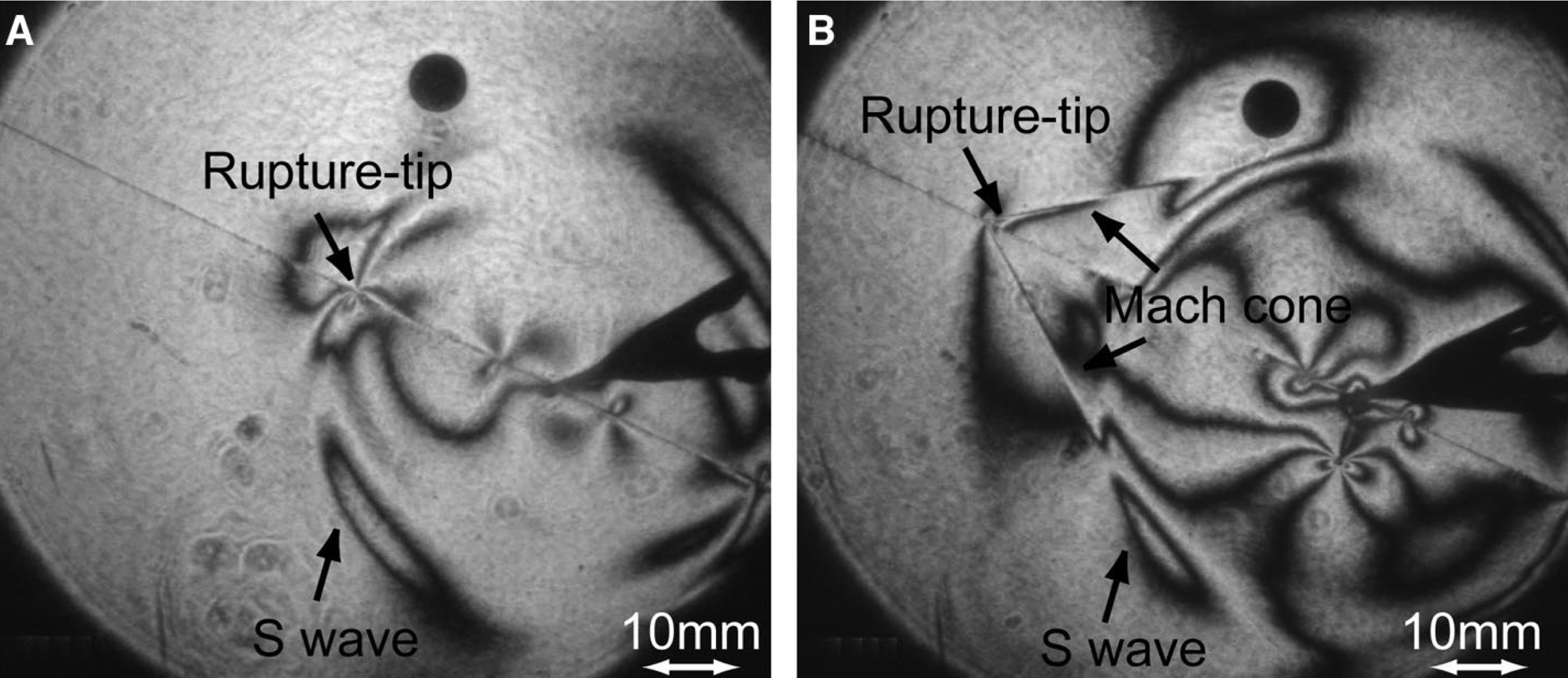 First laboratory evidence of Supershear Ruptures
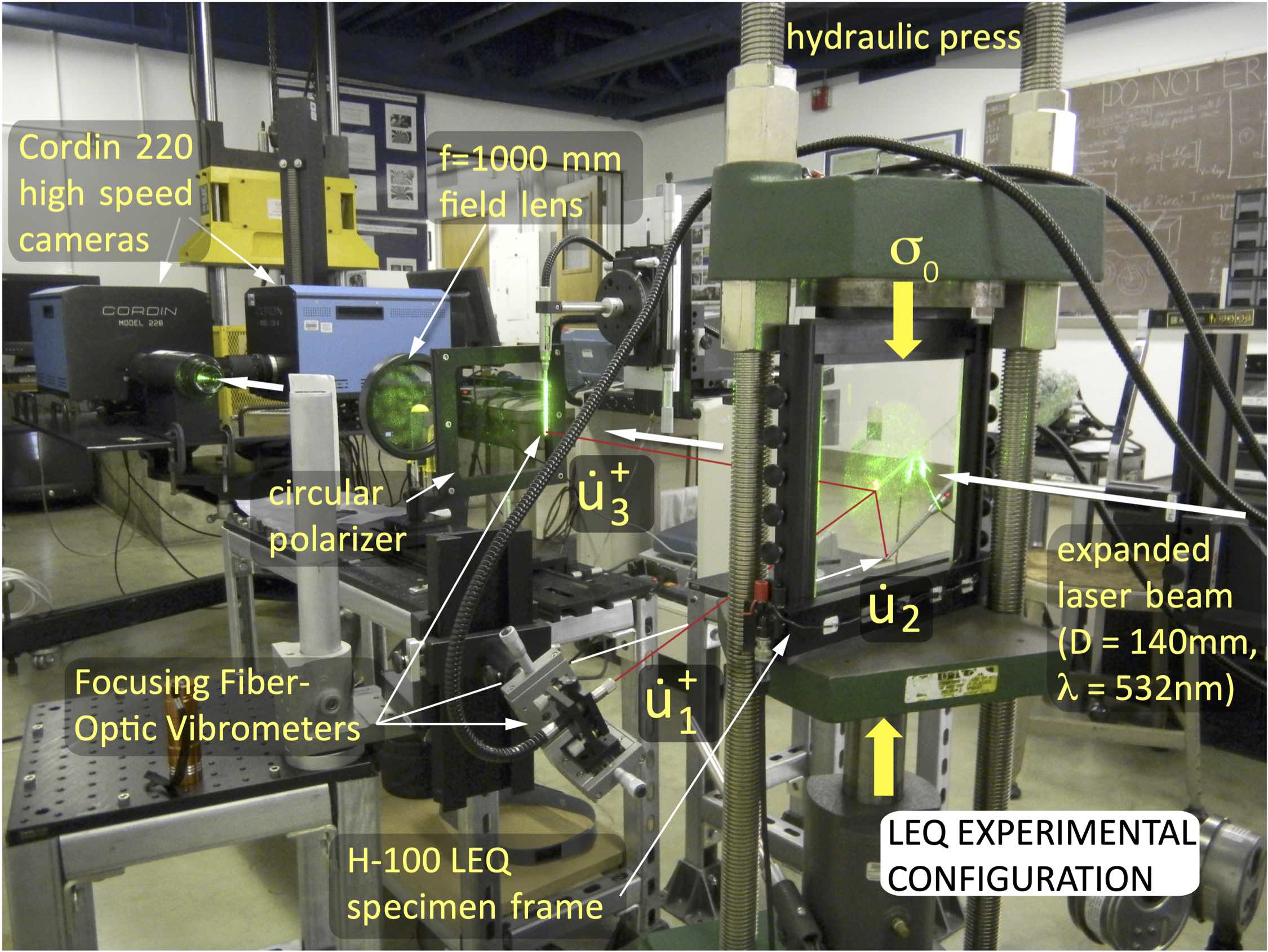 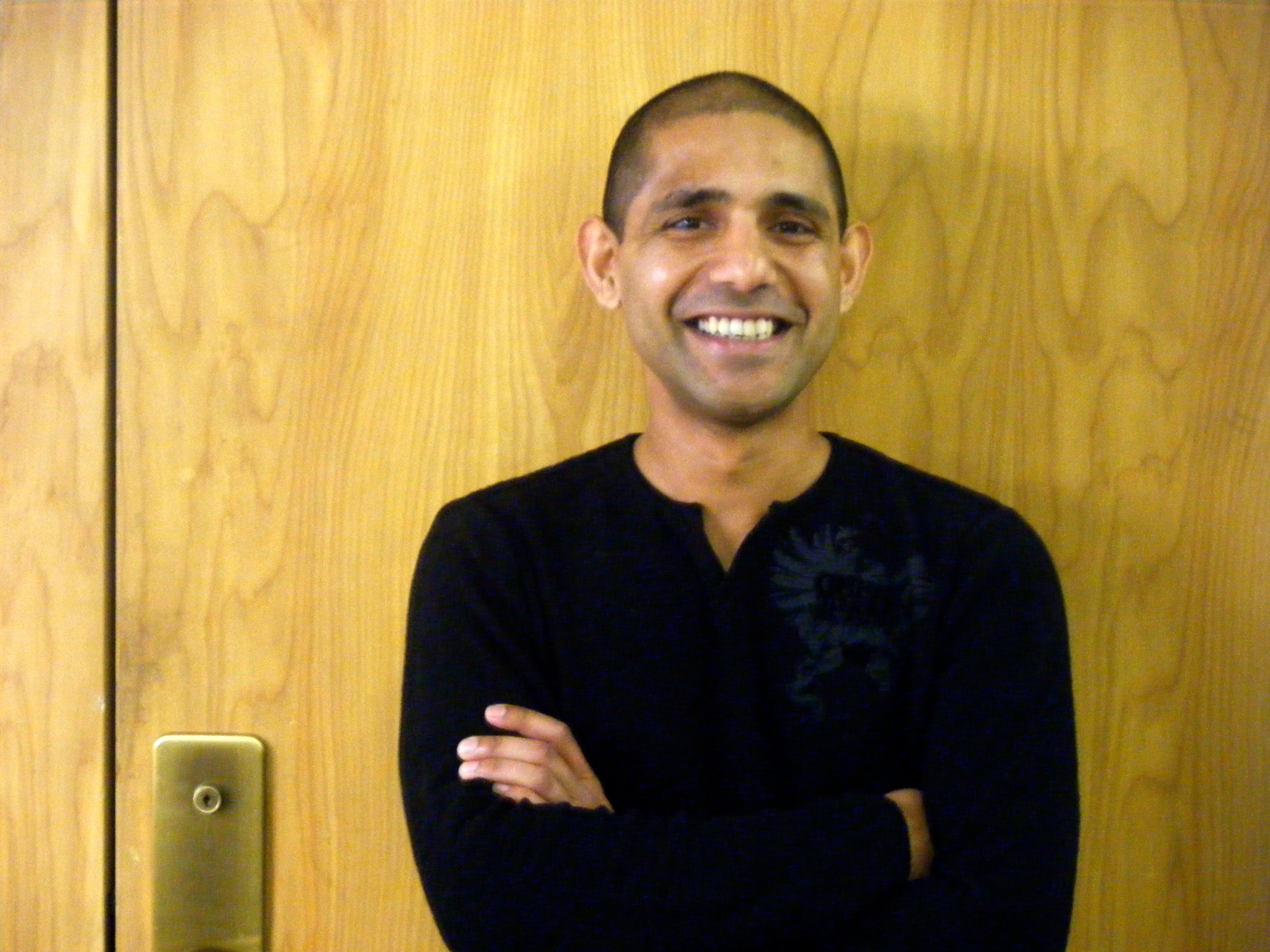 Experiments
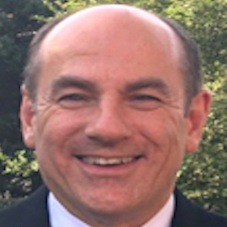 Experiments
Mello, Bhat et al. (2010, 2016) : Experimental Validation of Ground Motion Signatures of Supershear Earthquakes
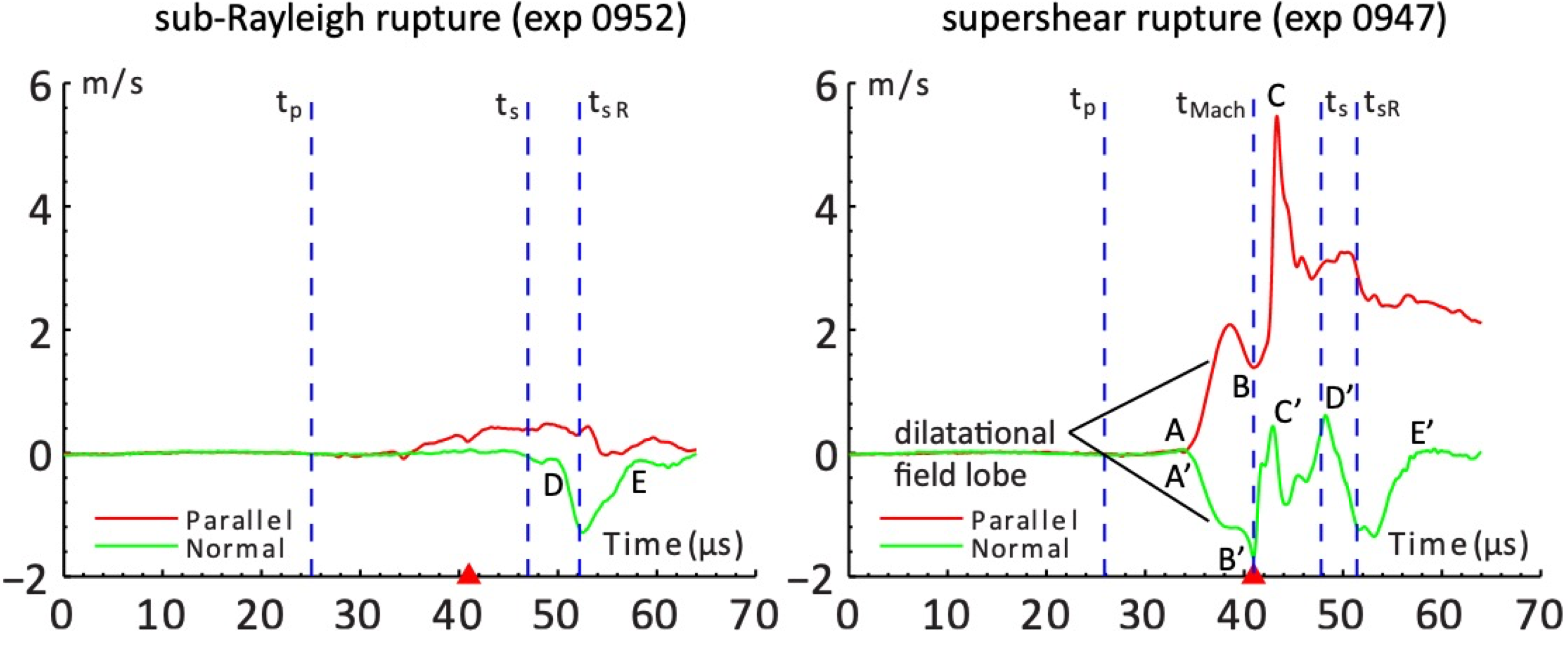 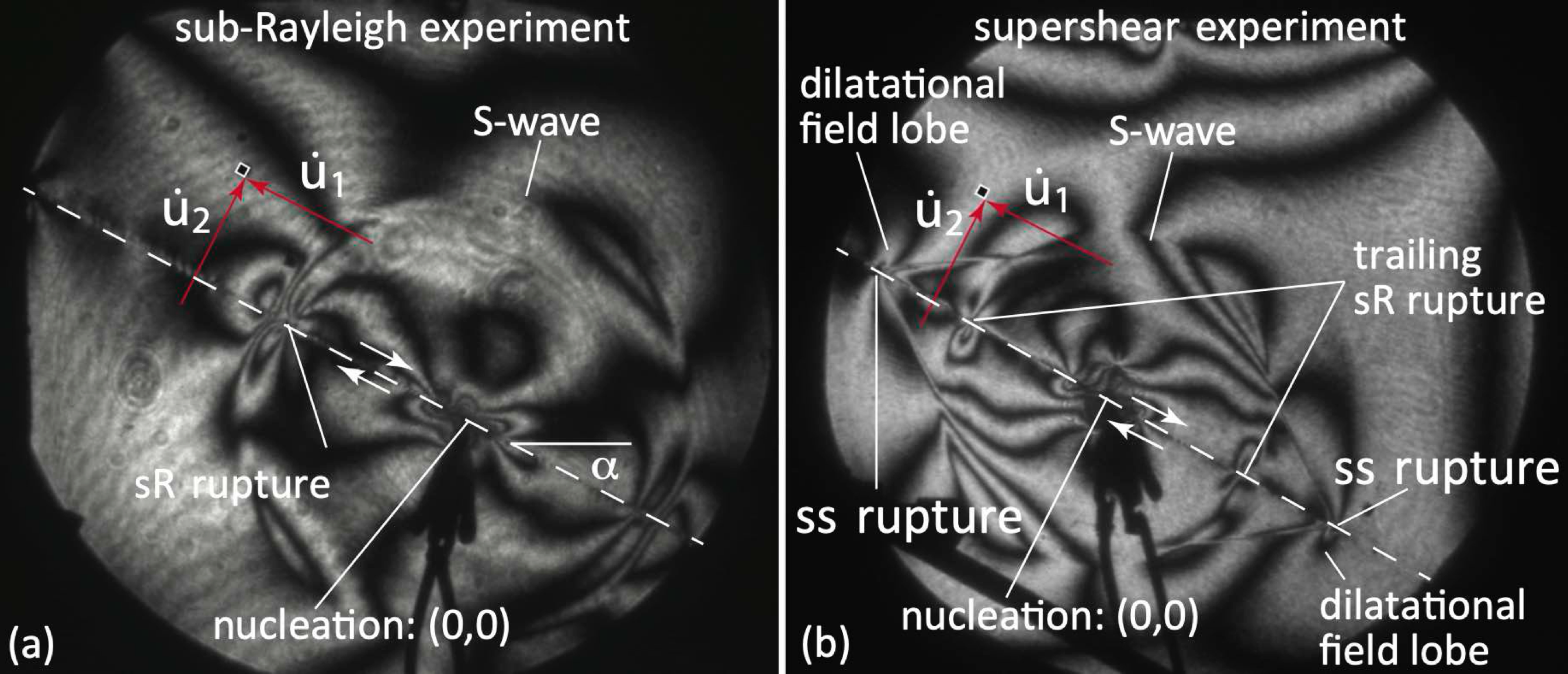 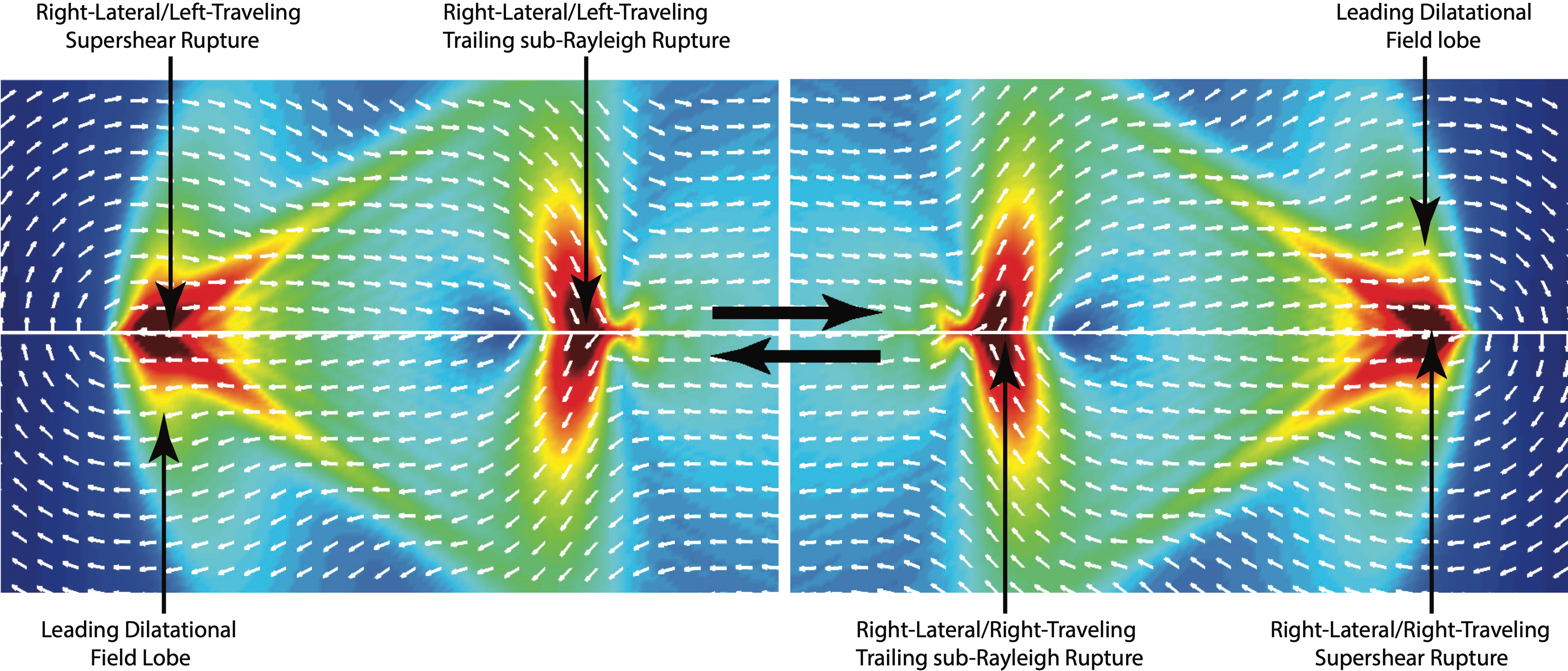 Fault Parallel Motion > Fault Normal Motion for Supershear ruptures
Supershear rupture front is followed by a "Trailing Rayleigh Rupture"
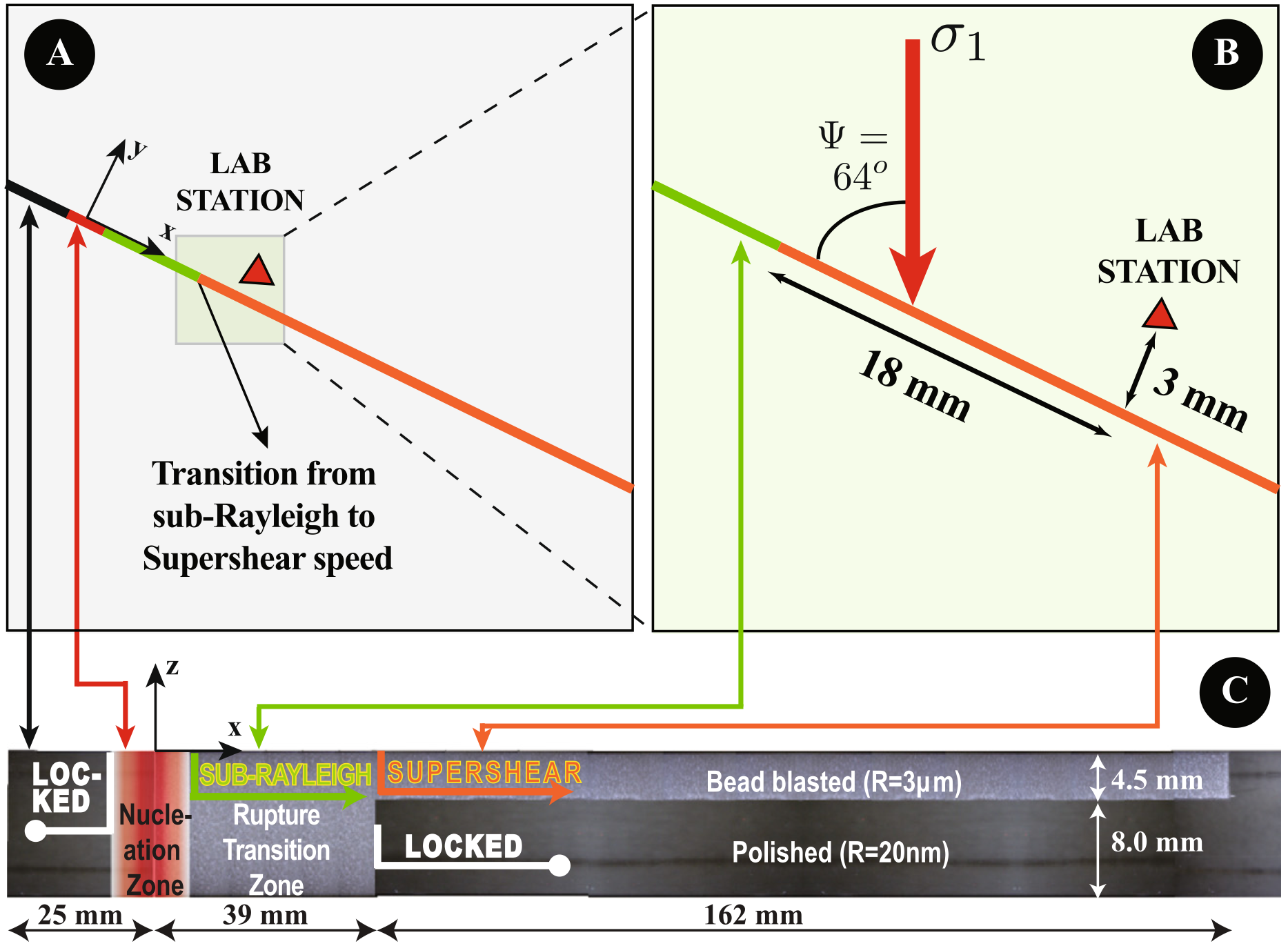 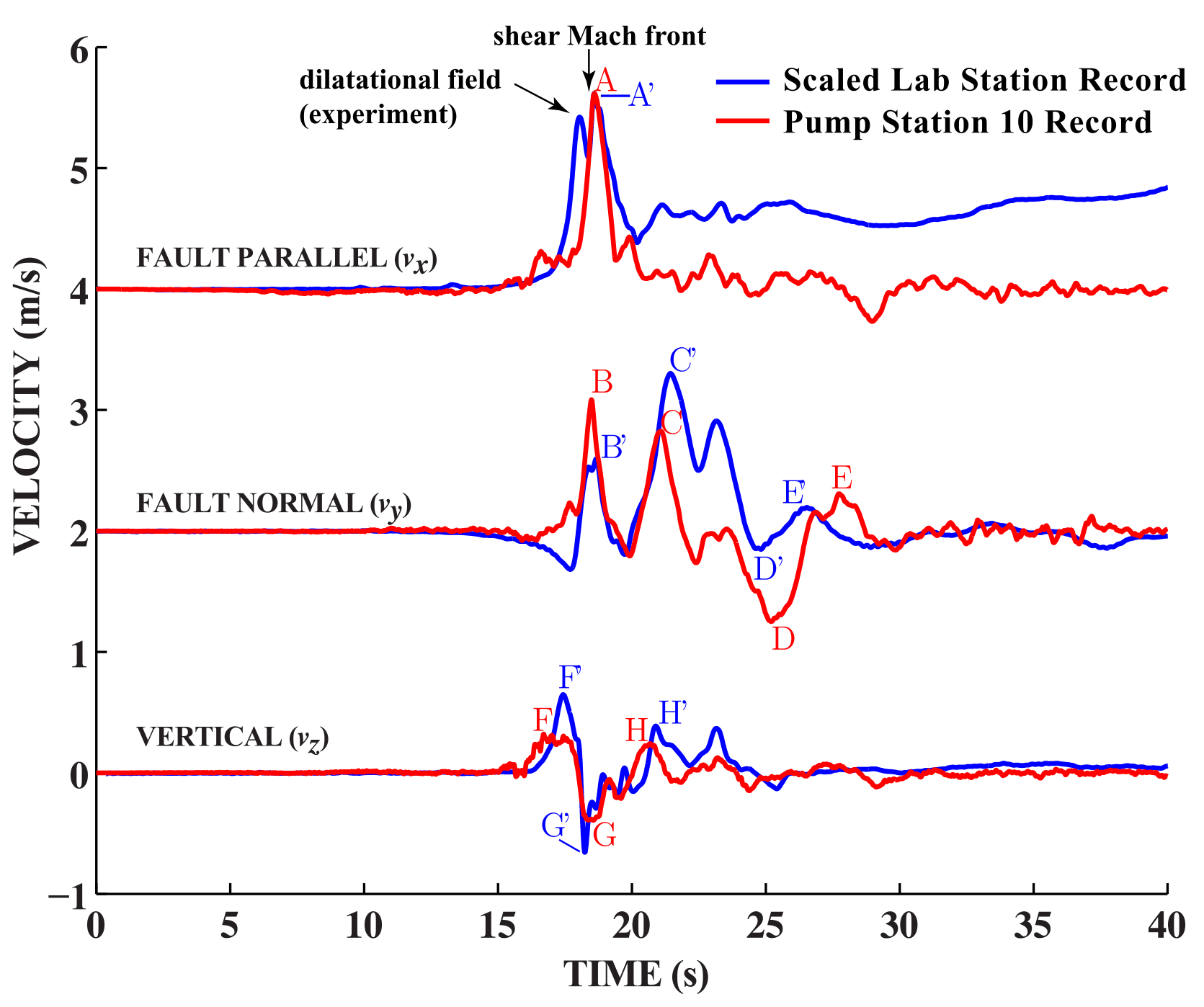 Experiments
Mello, Bhat et al. (2014) : Scaled Reproduction of the 2002 Denali, Alaska Supershear Earthquake
Experiments
Mello (2012, PhD Thesis) : Transition to Supershear Rupture Speed
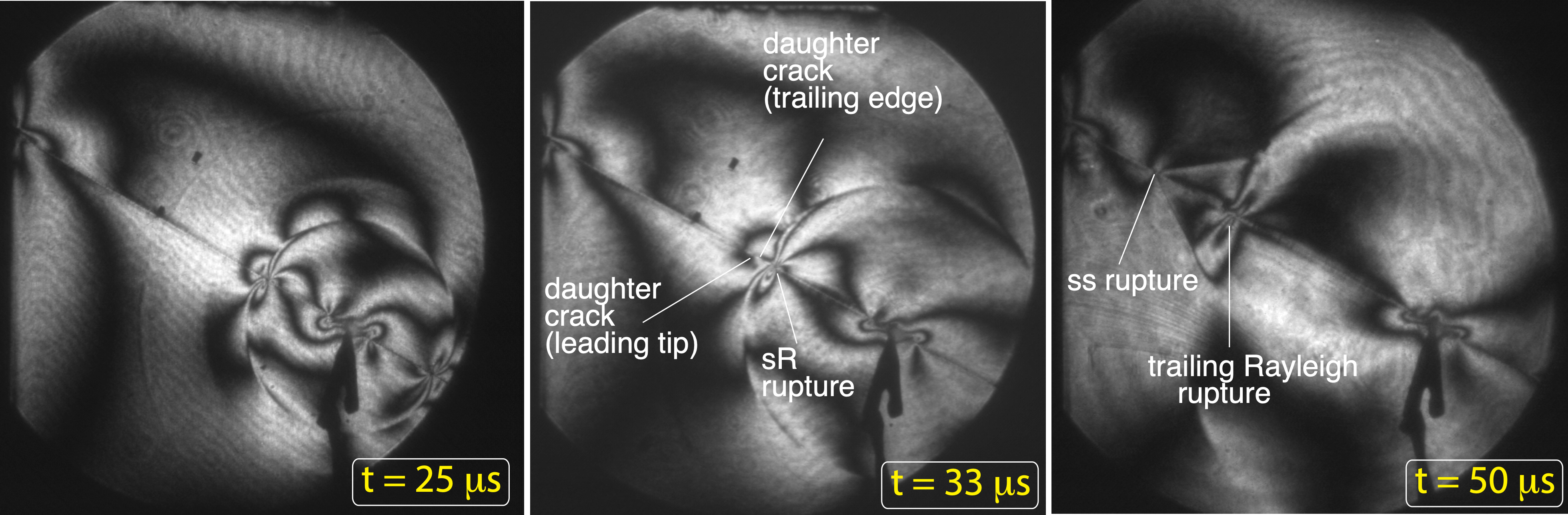 Very Rare Mother-Daughter Transition Observed
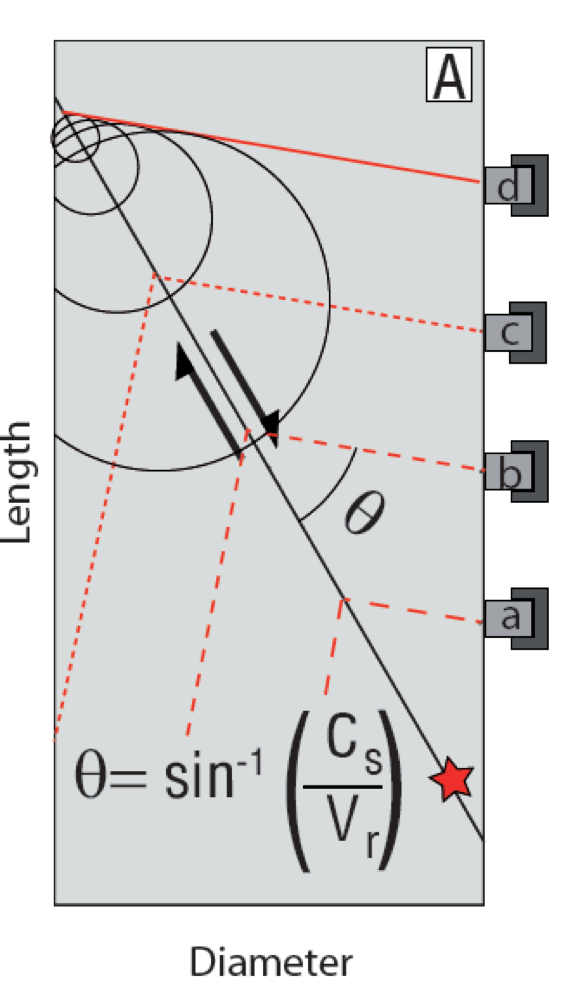 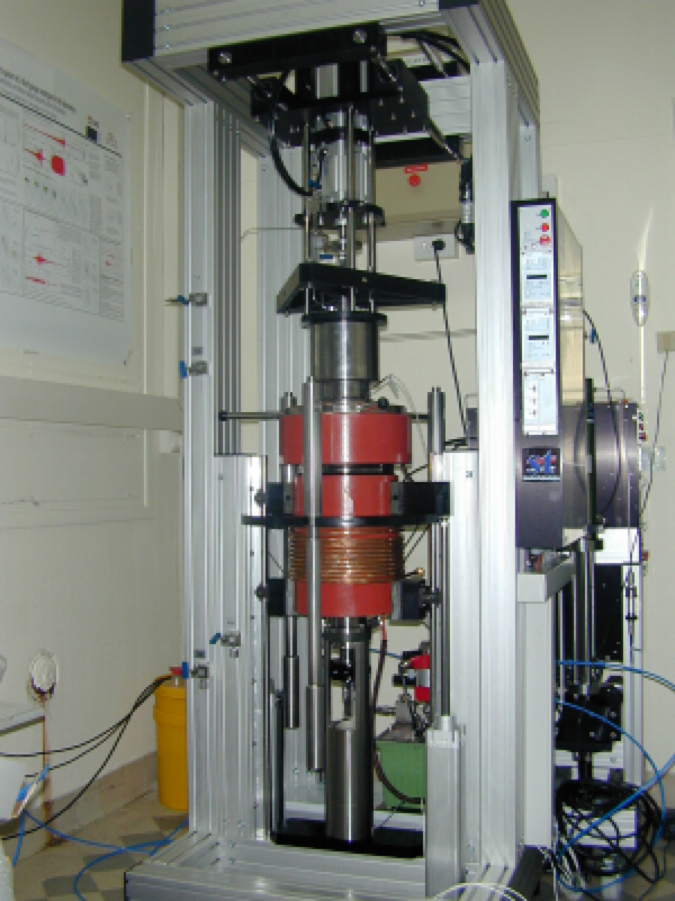 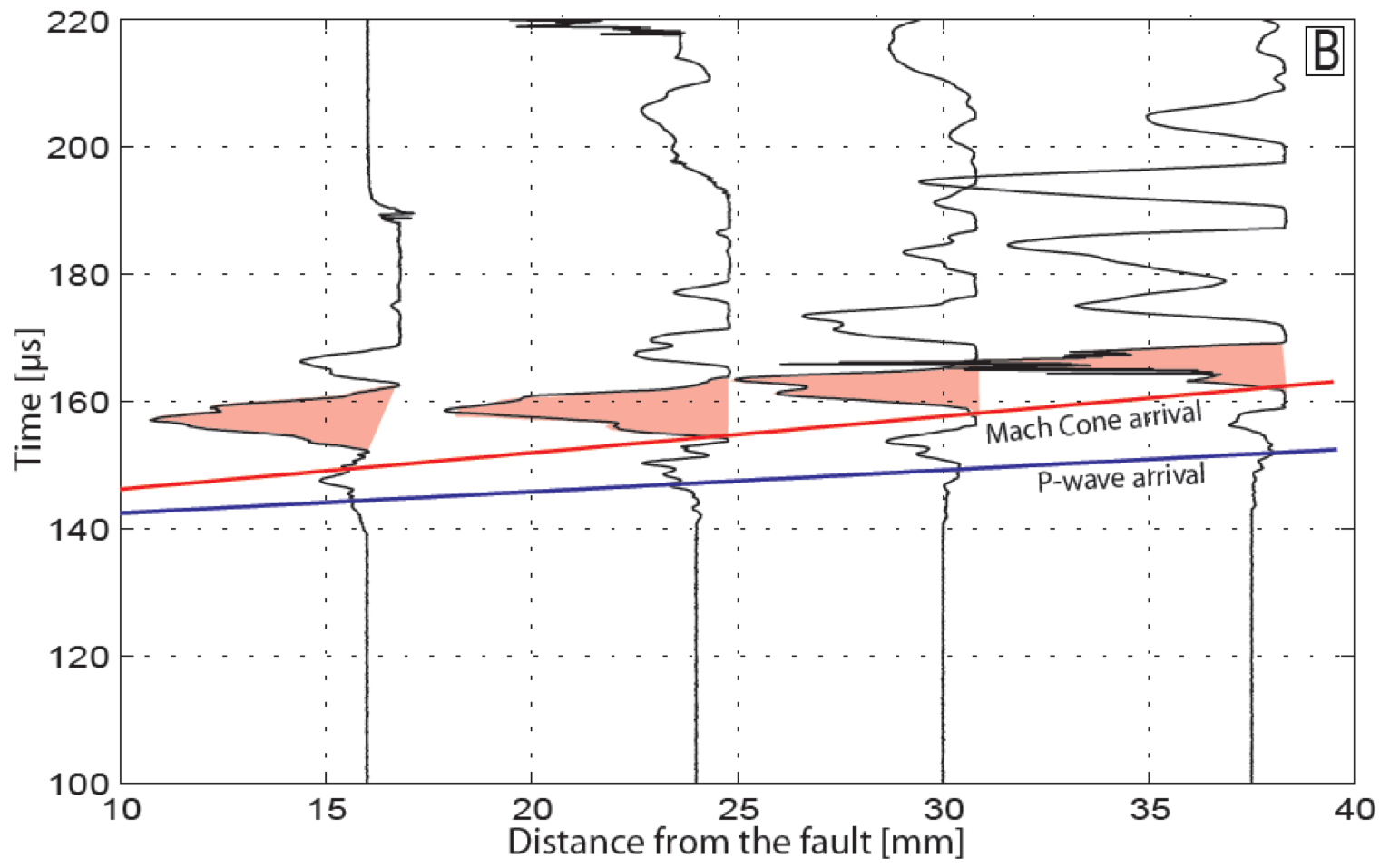 Experiments
Passelégue et al. (2013) : Experimental Evidence of Supershear Rupture Speed in Rocks
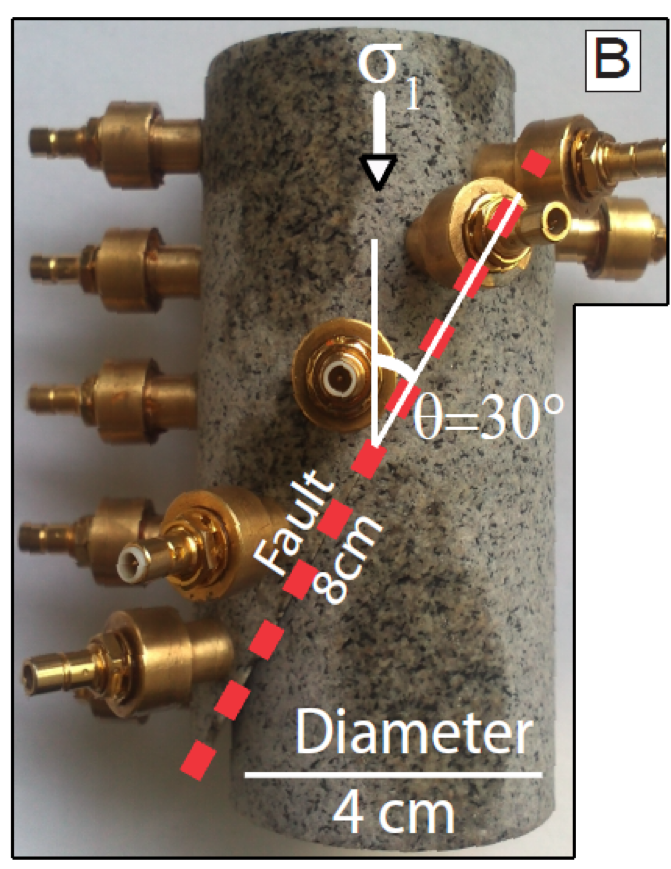 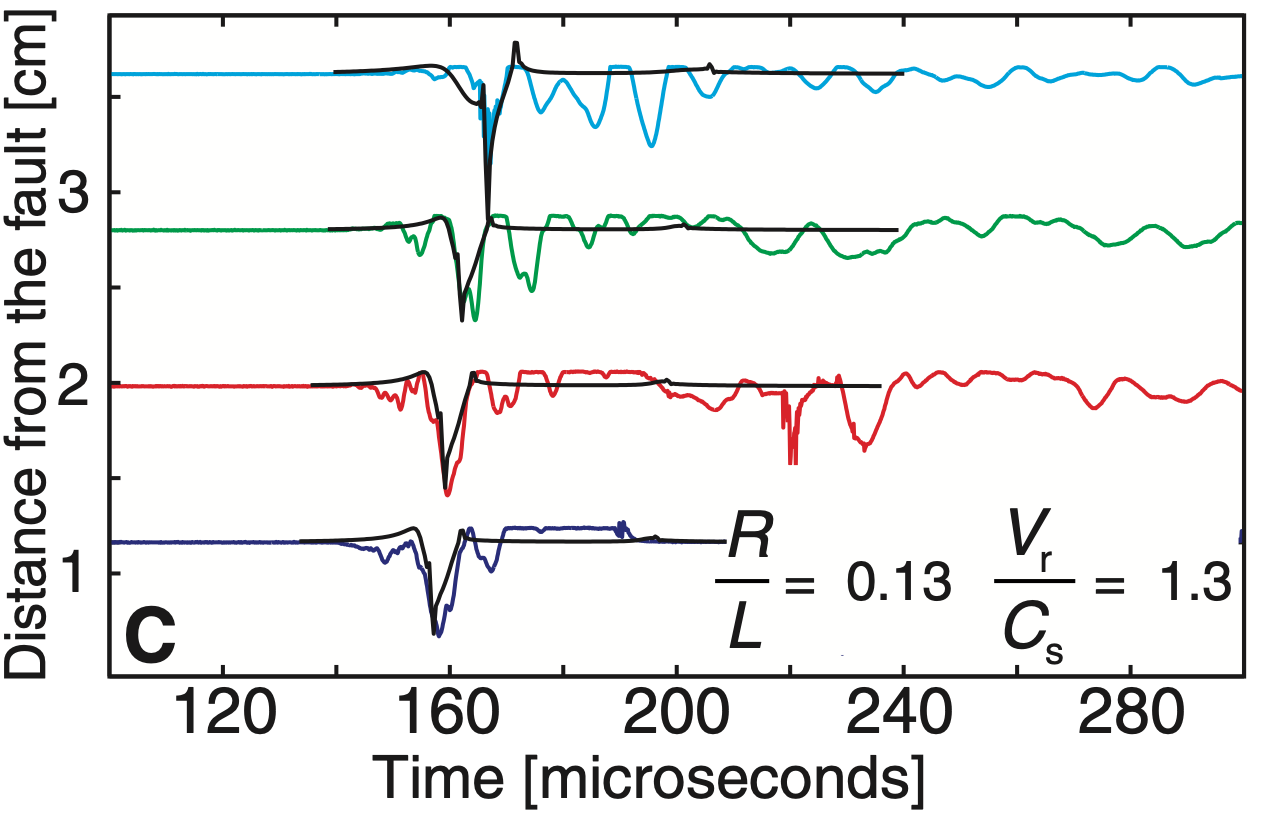 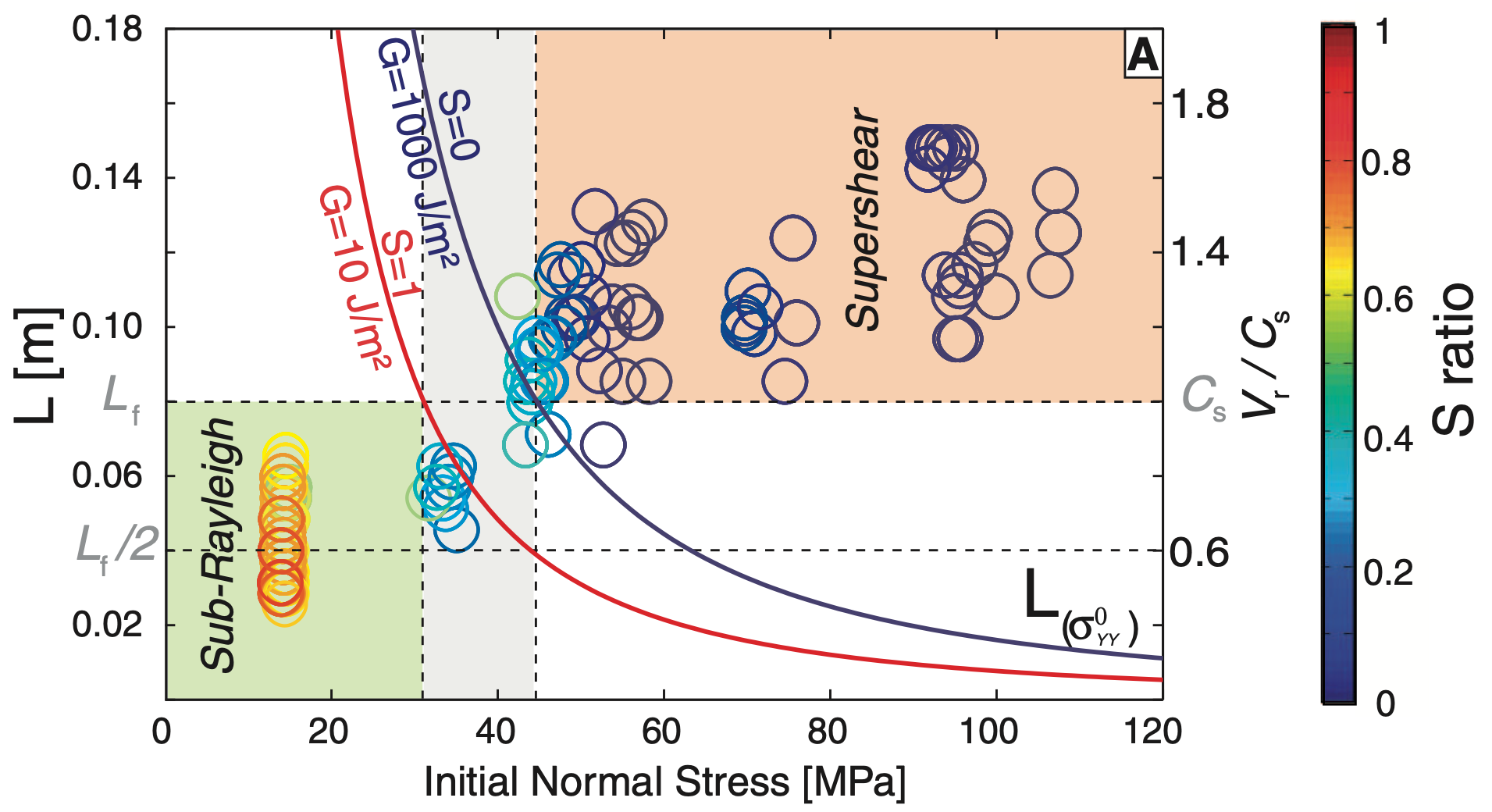 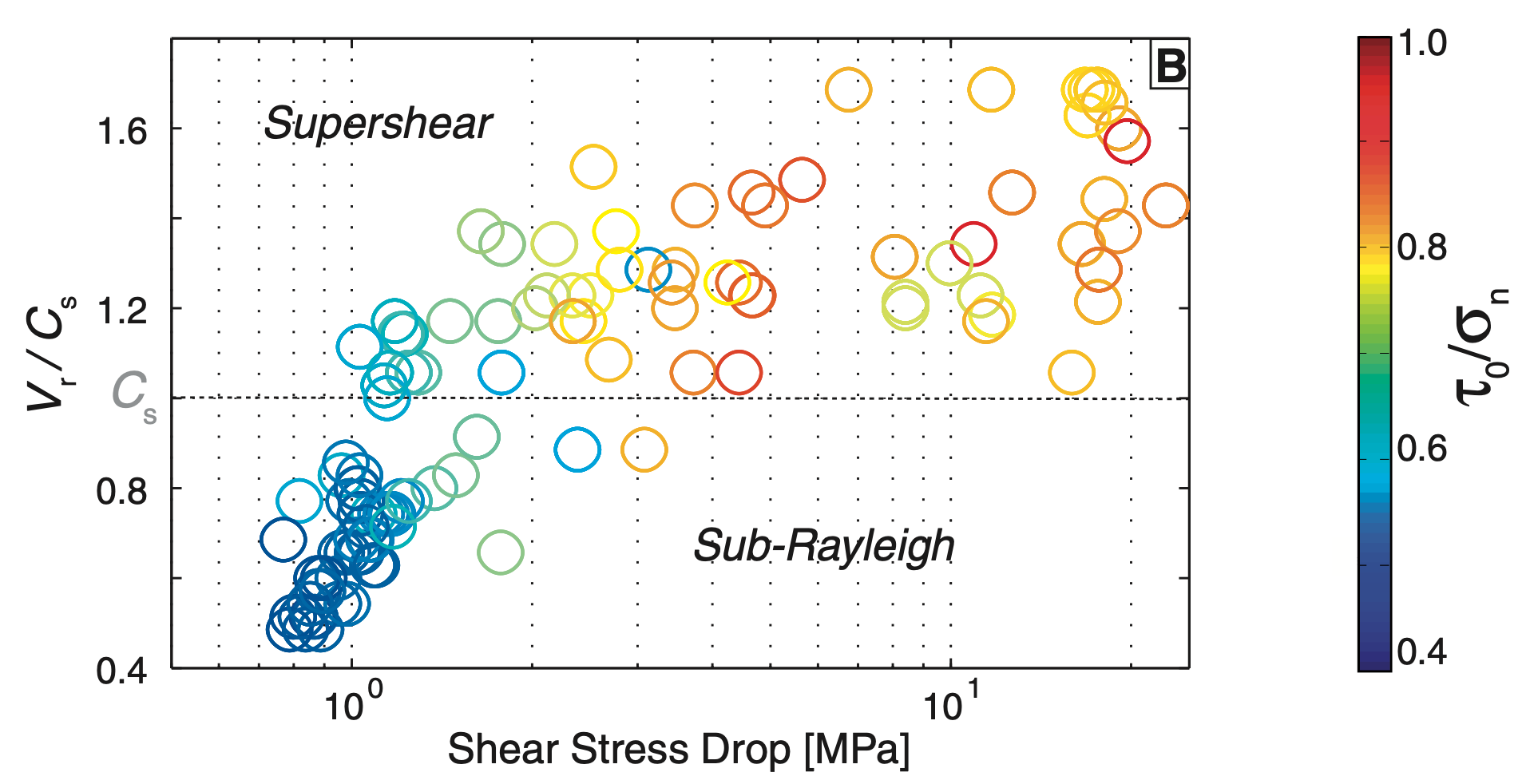 Experiments
Passelégue et al. (2013) : Experimental Evidence of Supershear Rupture Speed in Rocks
Supershear ruptures possible under crustal conditions and in rocks
Transition to Supershear speed requires:
S < 1.77 (1.19 in 3D) Andrews 1976, Das & Aki 1977, Dunham 2007
Fault Length > Transition Length, L
Observations
Supershear earthquakes in the wild
Olson & Apsel (1982), Archuleta (1984) and Spudich & Cranswick (1984) : 1979 Mw 6.5 Imperial Valley earthquake
This was not universally accepted and the scale tipped in the favour of supershear skeptics for more than 25 years (Das, 2015)
Bouchon et al (2000, 2001) : 1999 Mw 7.5 Izmit & Mw 7.1 Düzce earthquakes
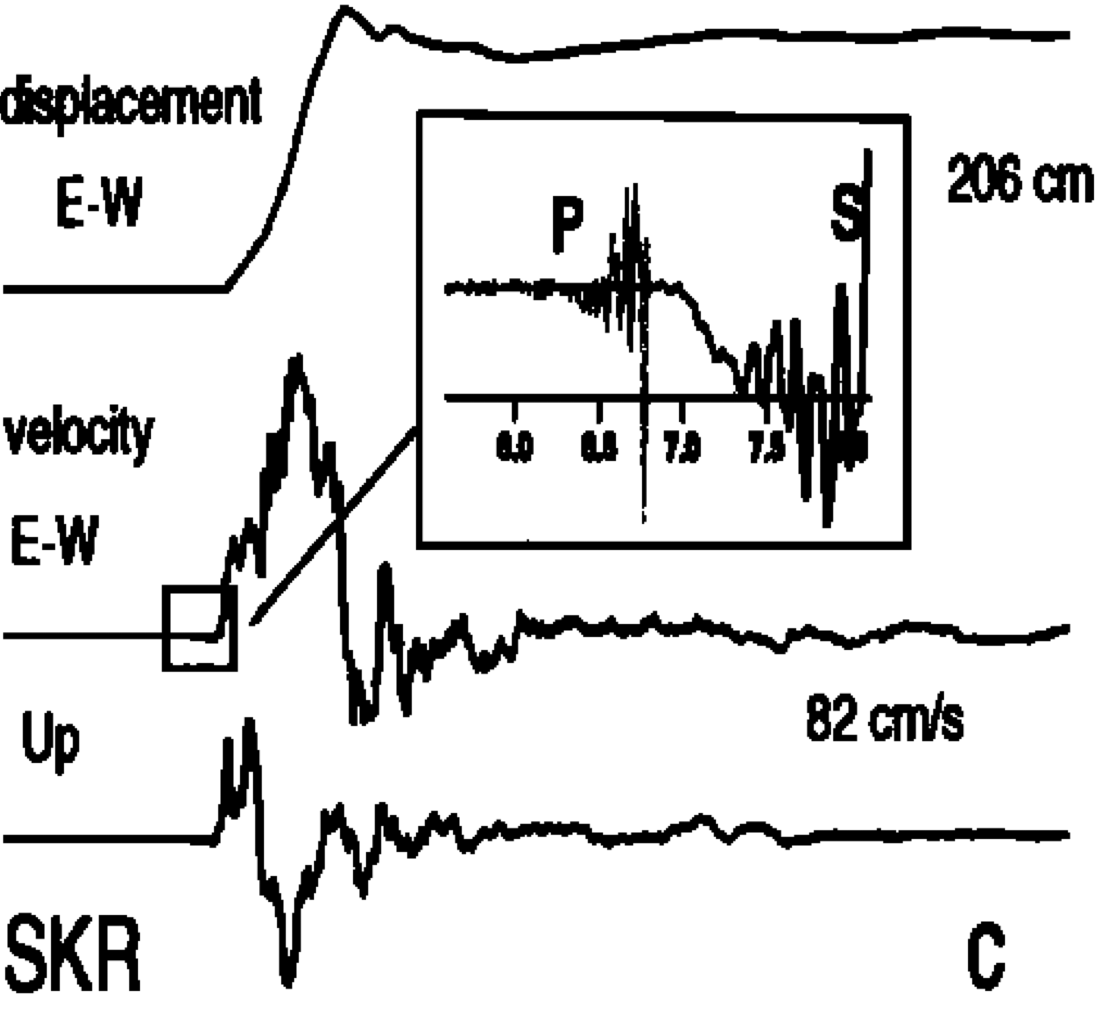 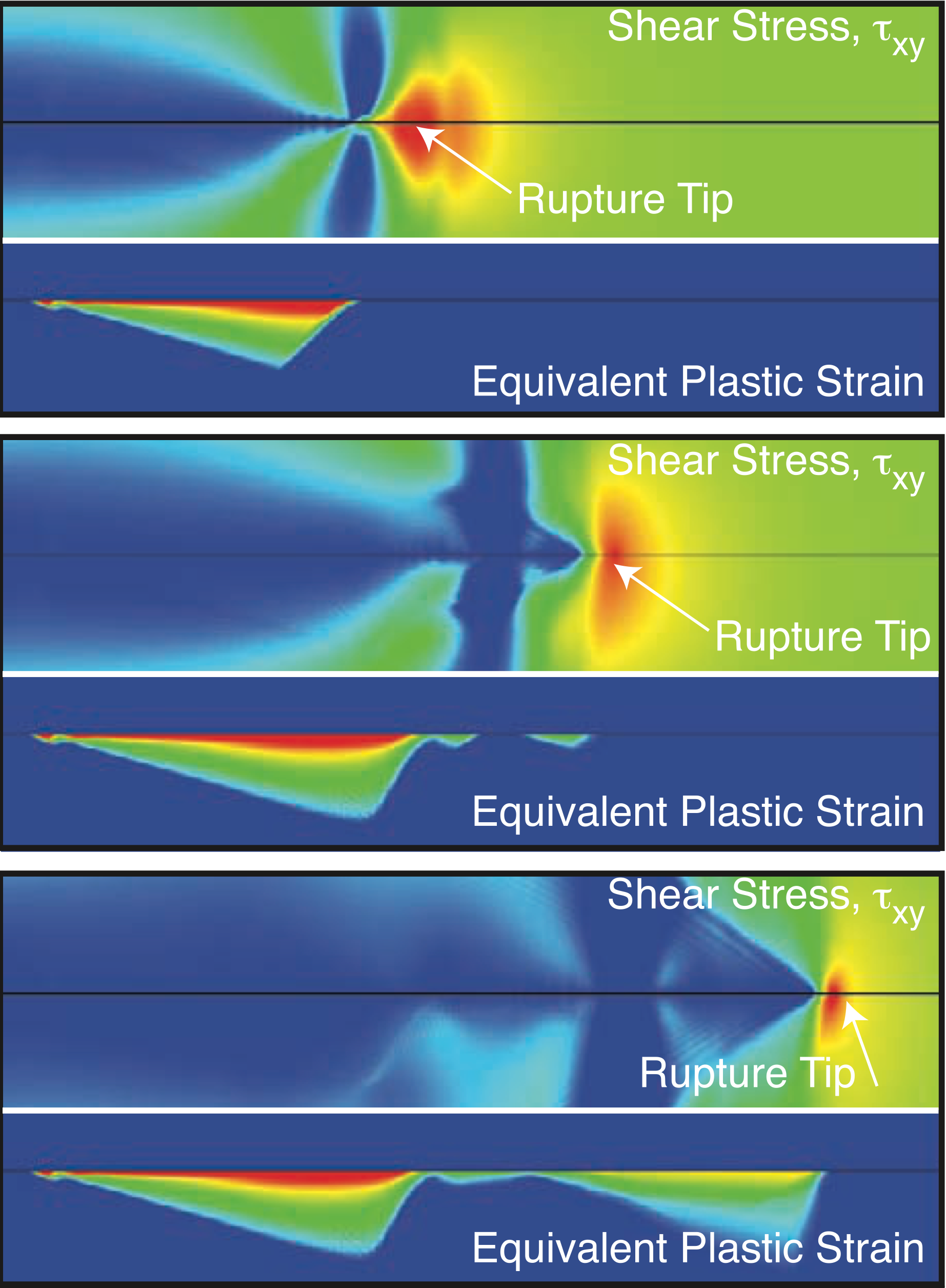 Transition
Subshear
Supershear
Observations
Transition
Supershear
Subshear
Supershear earthquakes in the wild
Bouchon et al (2000, 2001) : 1999 Mw 7.5 Izmit & Mw 7.1 Düzce earthquakes
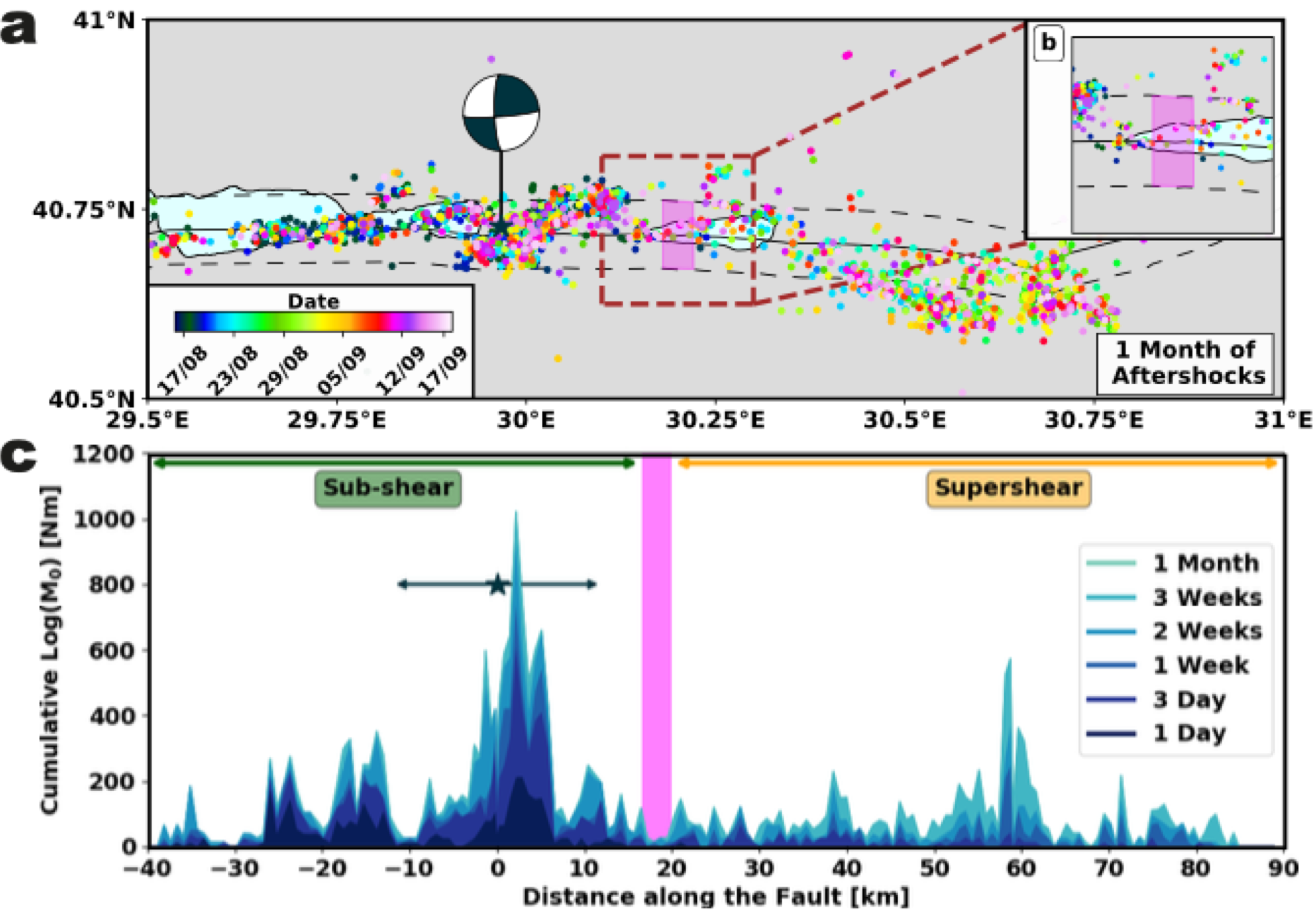 Supershear
Subshear
Transition
Jara, Bruhat et al. 2021
Observations
Supershear earthquakes in the wild
Bouchon & Vallée (2003) Robinson et al (2006) & others : 2001 Mw 7.8 Kunlun, Tibet earthquake
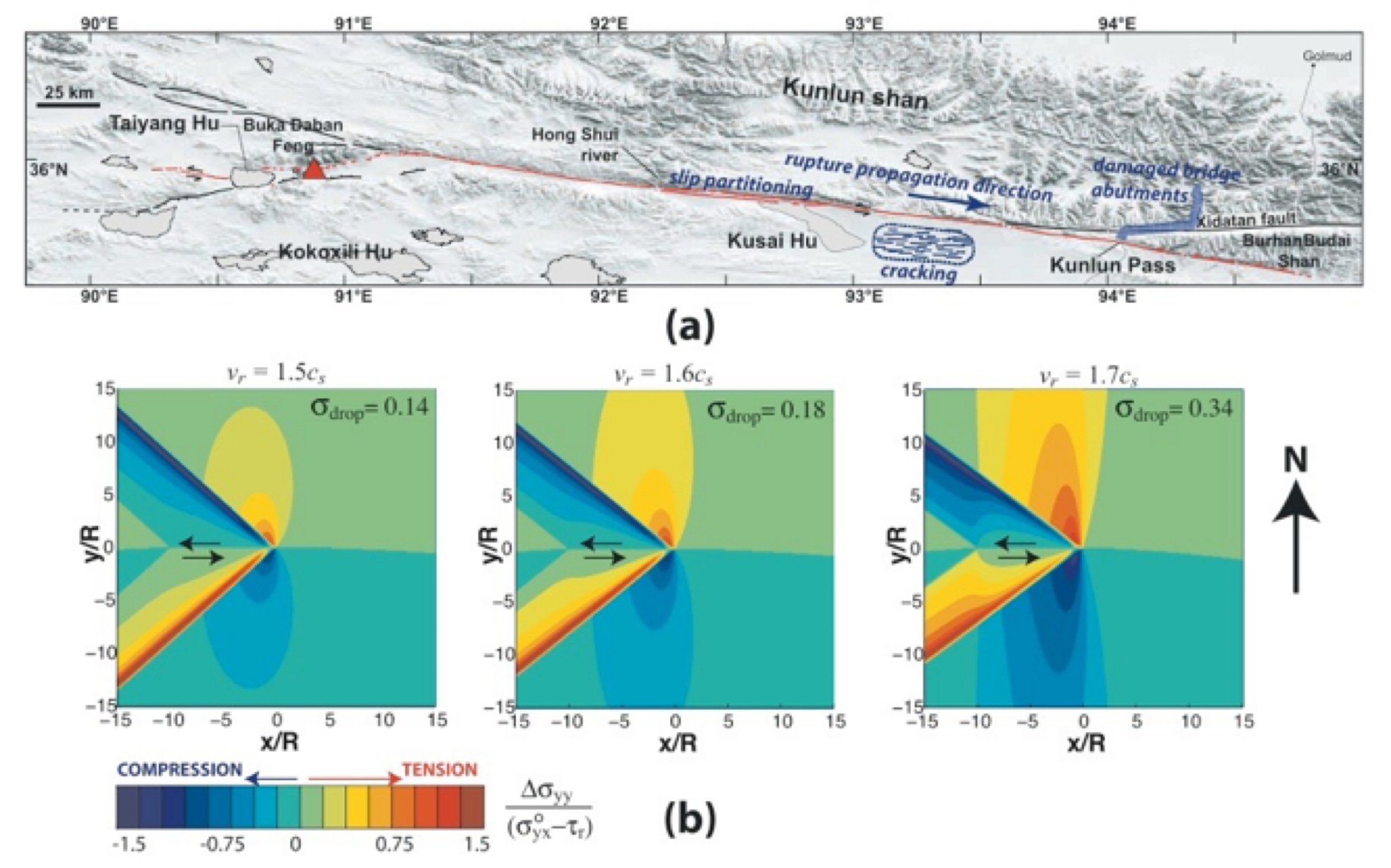 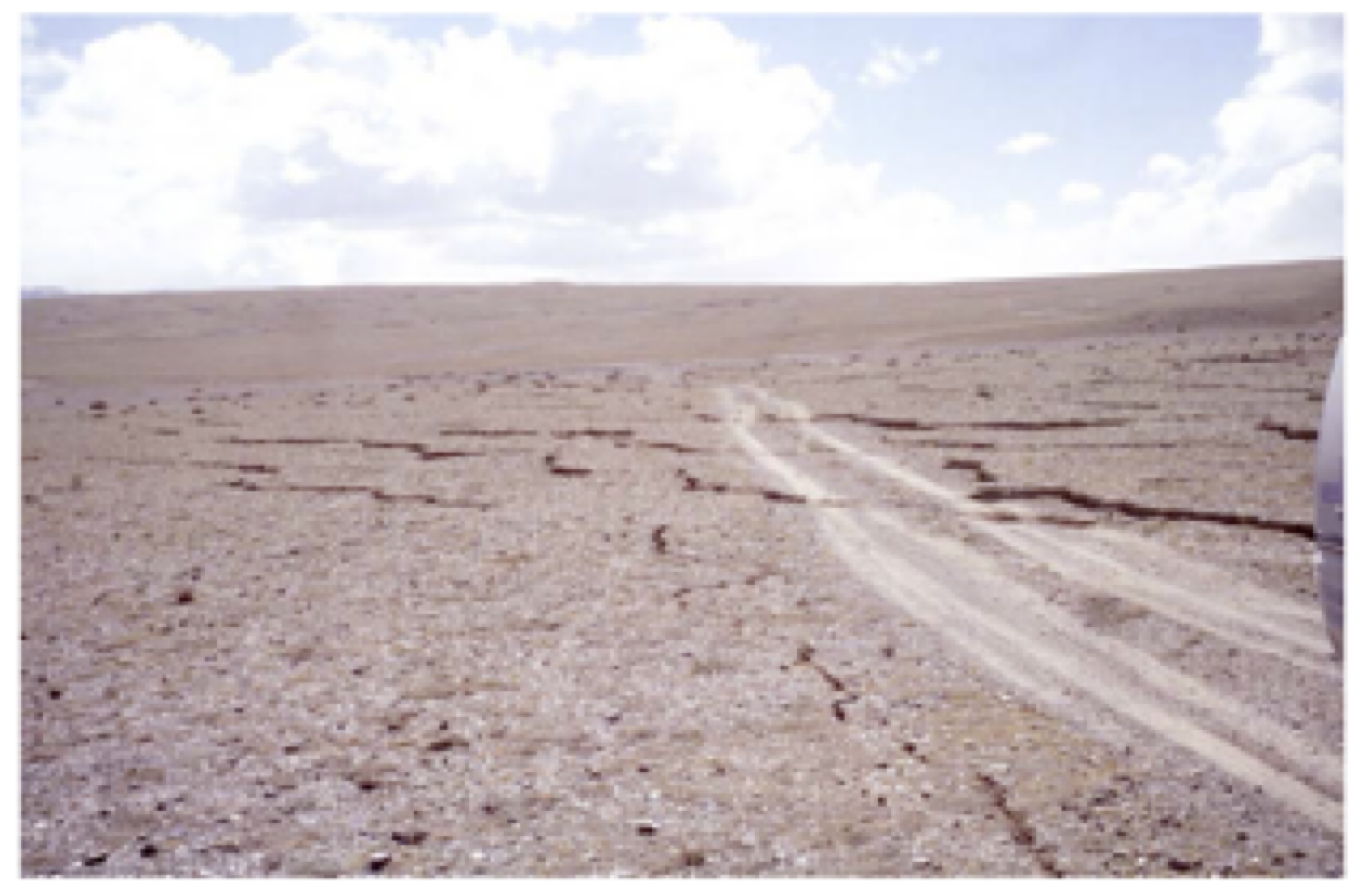 Bhat et al. 2007
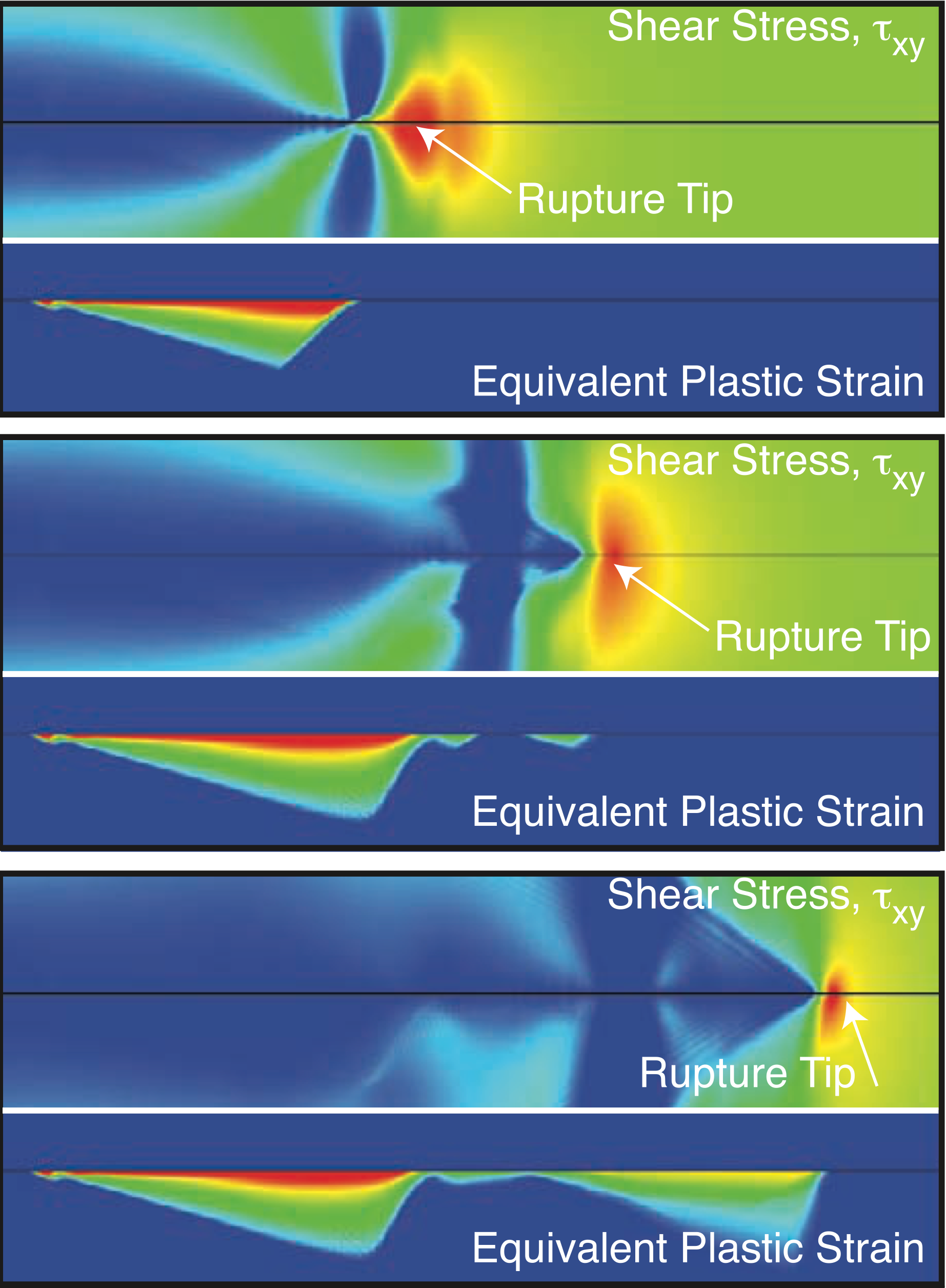 Transition
Subshear
Supershear
Observations
Transition
Supershear
Subshear
Supershear earthquakes in the wild
Bouchon & Vallée (2003) Robinson et al (2006) & others : 2001 Mw 7.8 Kunlun, Tibet earthquake
Supershear
Subshear
Transition
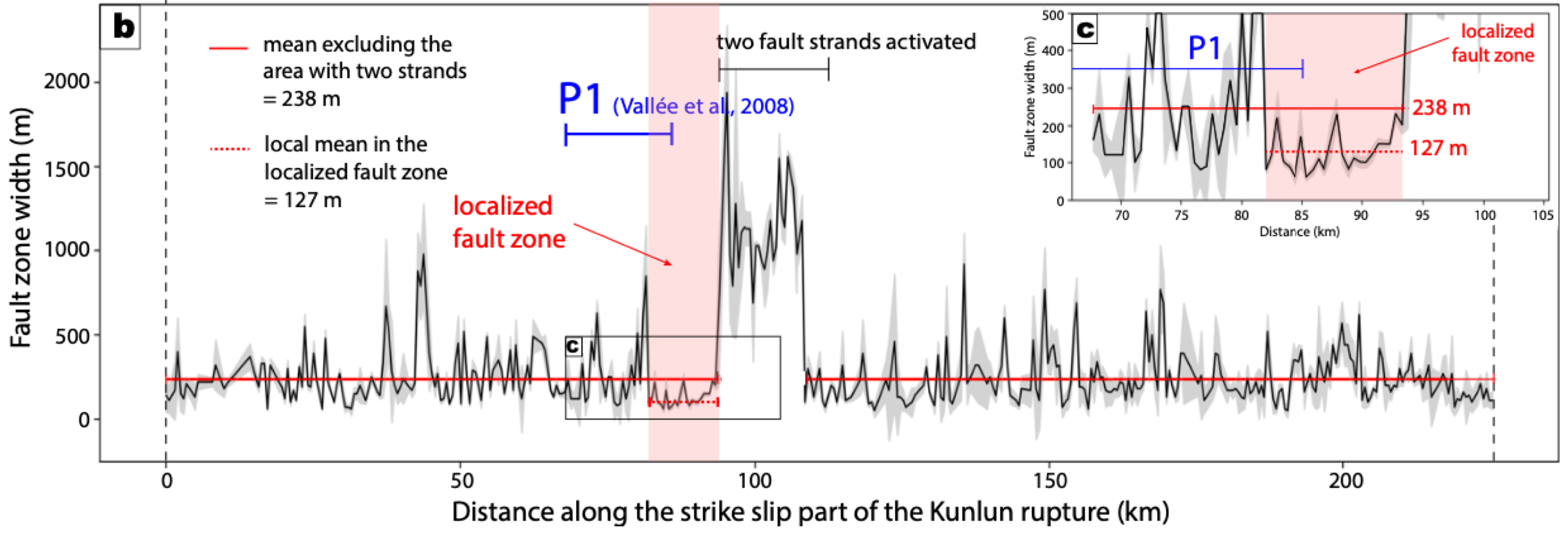 Jara, Bruhat et al. 2021
Jara et al to be subm.
Observations
Supershear earthquakes in the wild
Dunham & Archuleta (2004) Ellsworth et al. (2004) & others : 2002 Mw 7.8 Denali earthquake
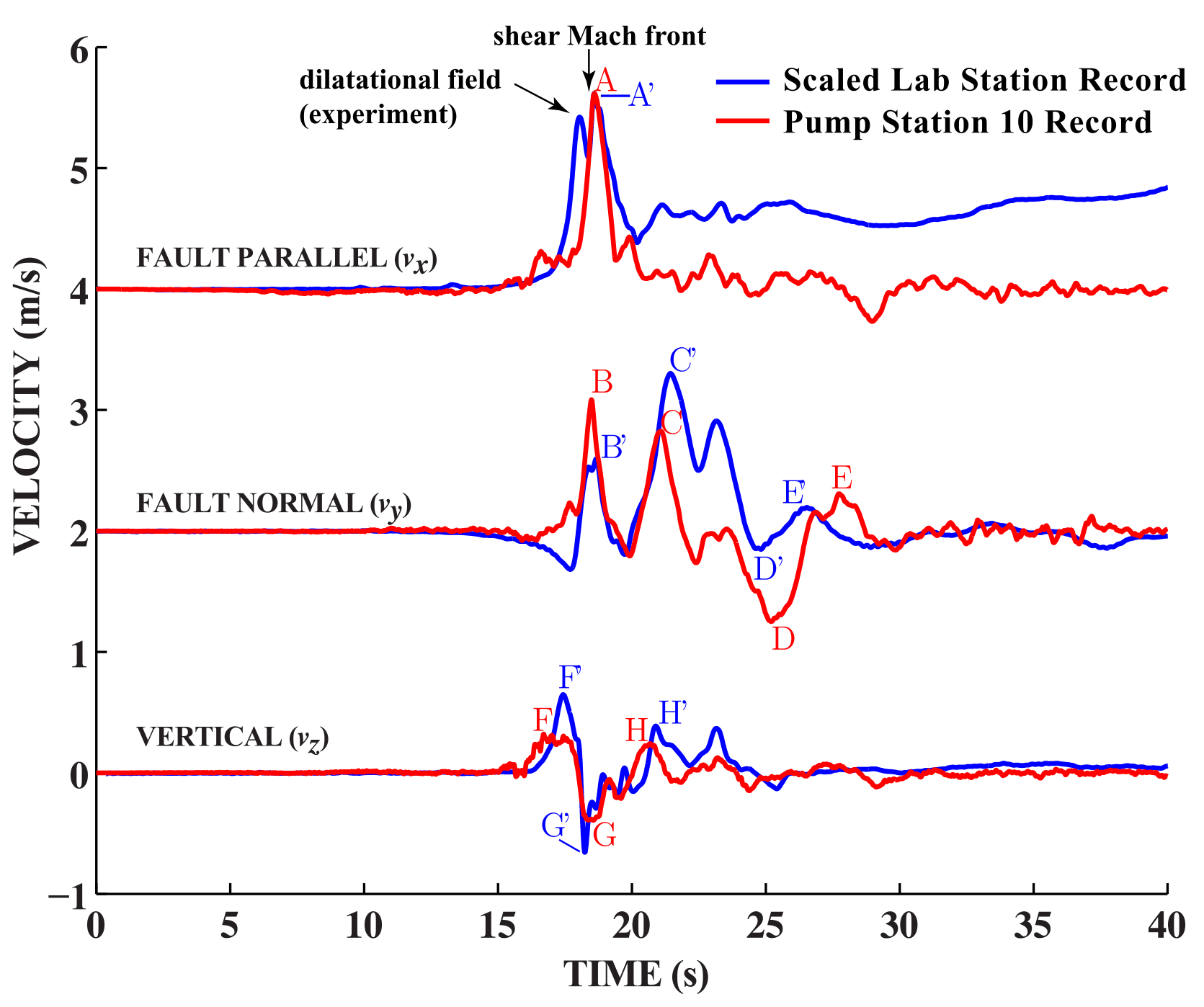 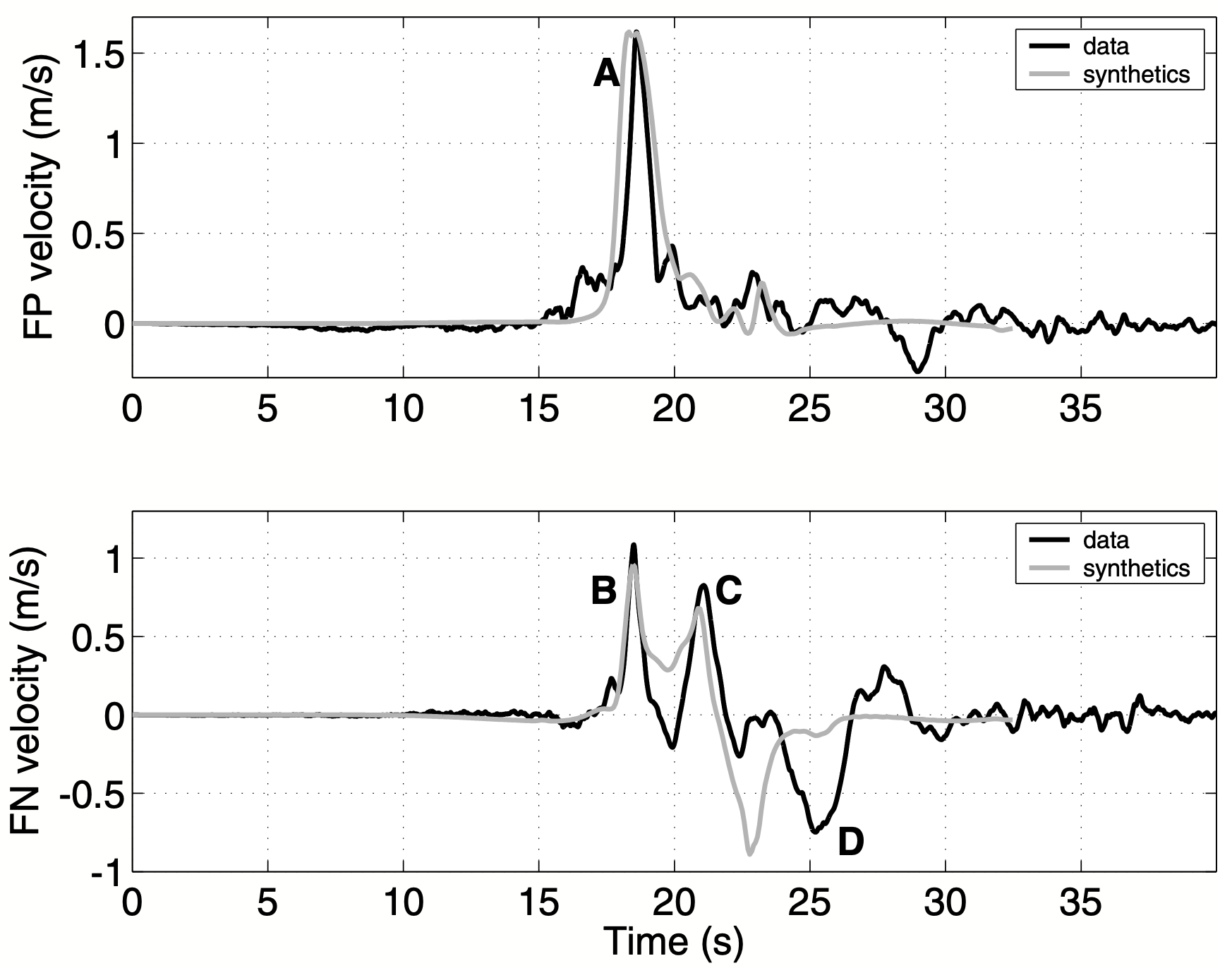 Mello, Bhat et al. 2014
Observations
Supershear earthquakes in the wild
Yue et al (2013): 2013 Mw 7.5 Craig, Alaska earthquake

Zhan et al (2014) : 2013 Mw 6.7 Okhotsk, Kamtchatka earthquake. Deepest and fastest earthquake recorded

Bao et al (2019) Socquet et al (2019) Amlani et al (2021): 2018 Mw 7.5 Palu, Sulawesi earthquake
Observations
Supershear earthquakes in the wild
Bao et al (2019) Socquet et al (2019) Amlani et al (2021): 2018 Mw 7.5 Palu, Sulawesi earthquake
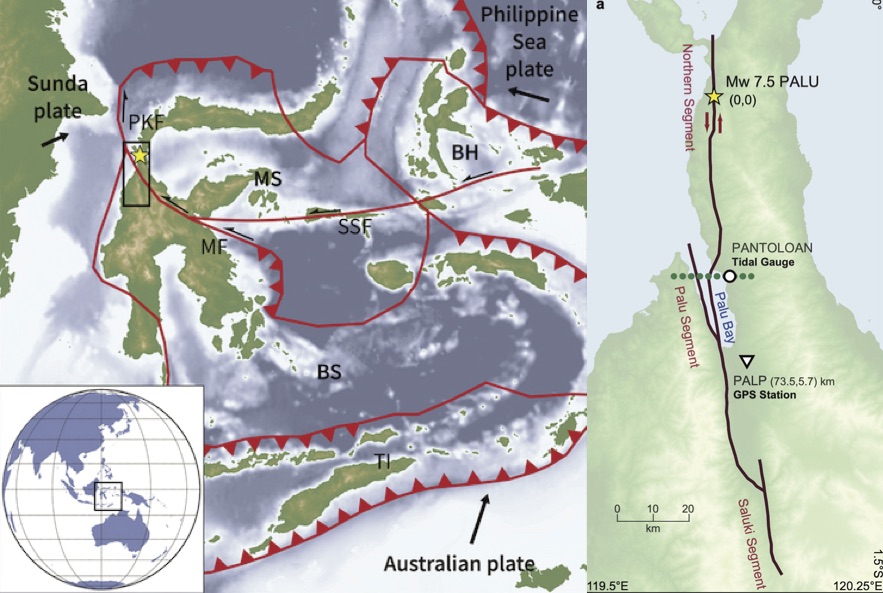 Ulrich et al. 2019
Amlani et al. 2021
Observations
Supershear earthquakes in the wild
Amlani et al. (2021) : First observation of Supershear Earthquake on a GPS station
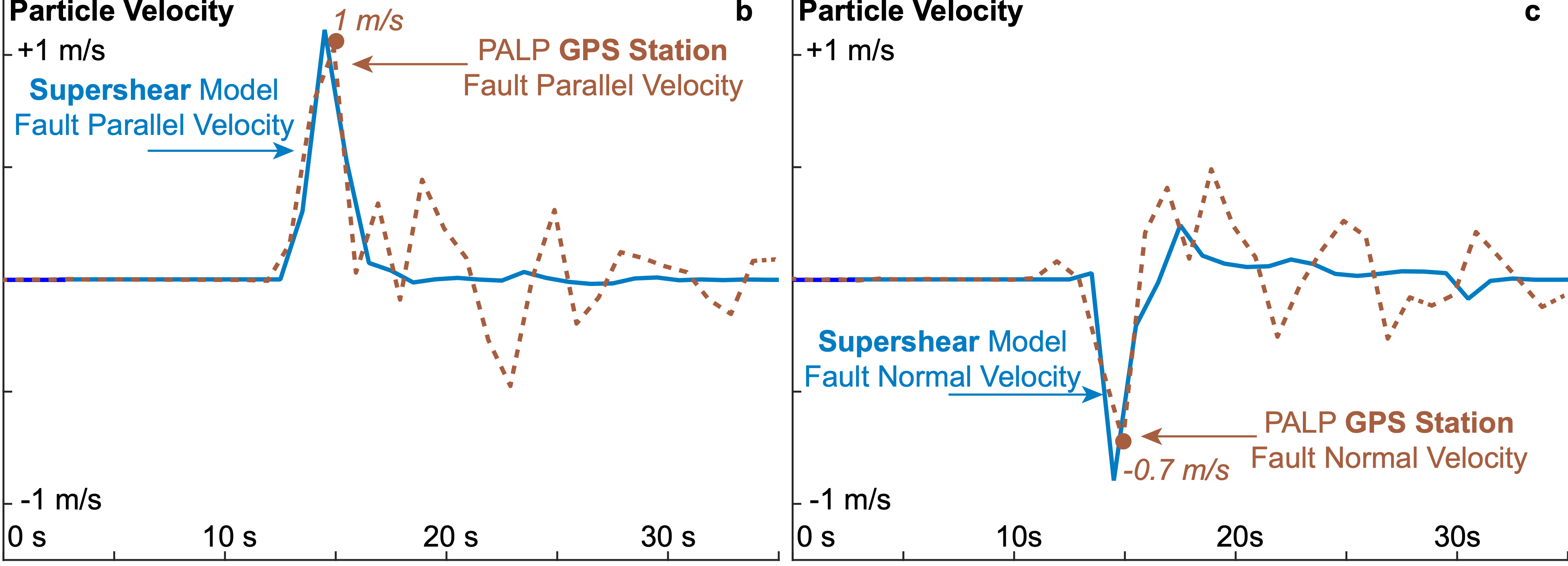 indubitably
Dynamic shear ruptures, including earthquakes, can indubitably attain supershear speeds
attain supershear speeds
Education
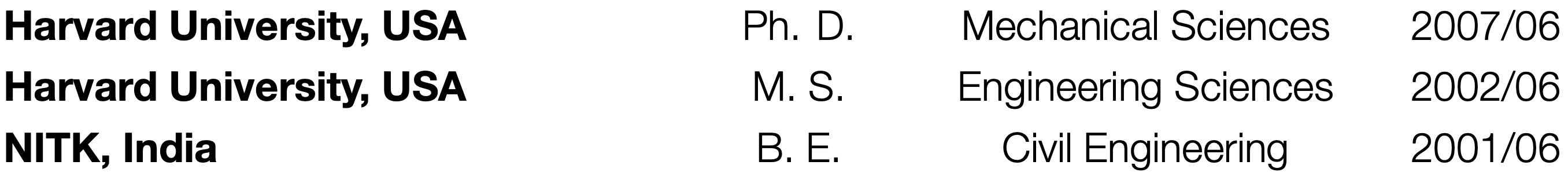 Post Doctoral Work
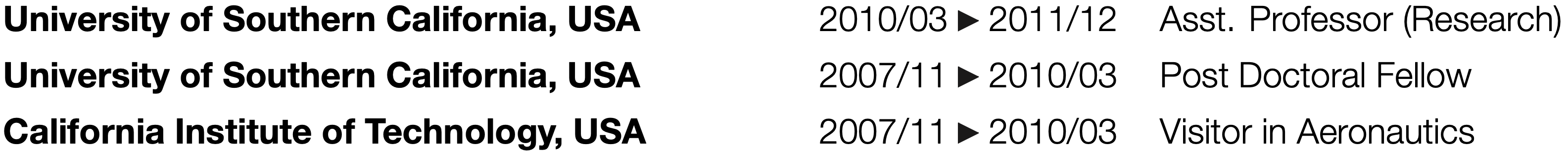 Past Employment
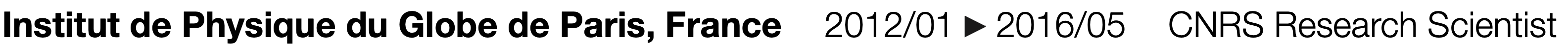 Current Position
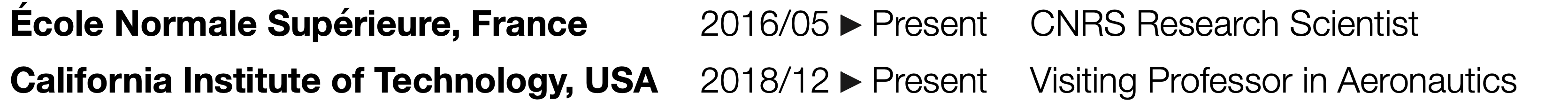 Research Funding & Publications
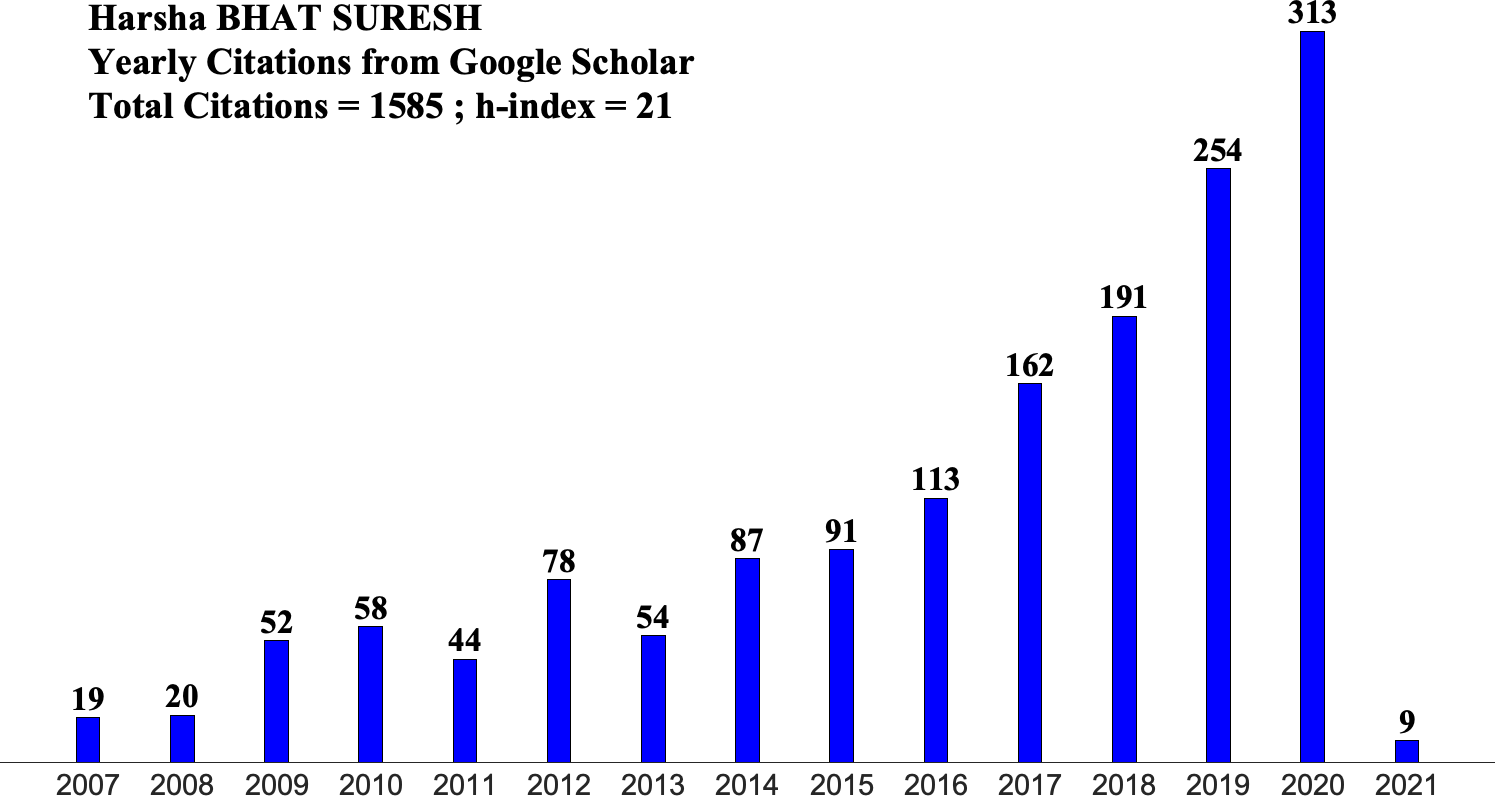 Over 45 publications in peer reviewed international journals including Nature, Nature Communications and Science
Over 30 publications since joining CNRS
1 Book Chapter
2 Edited Volumes
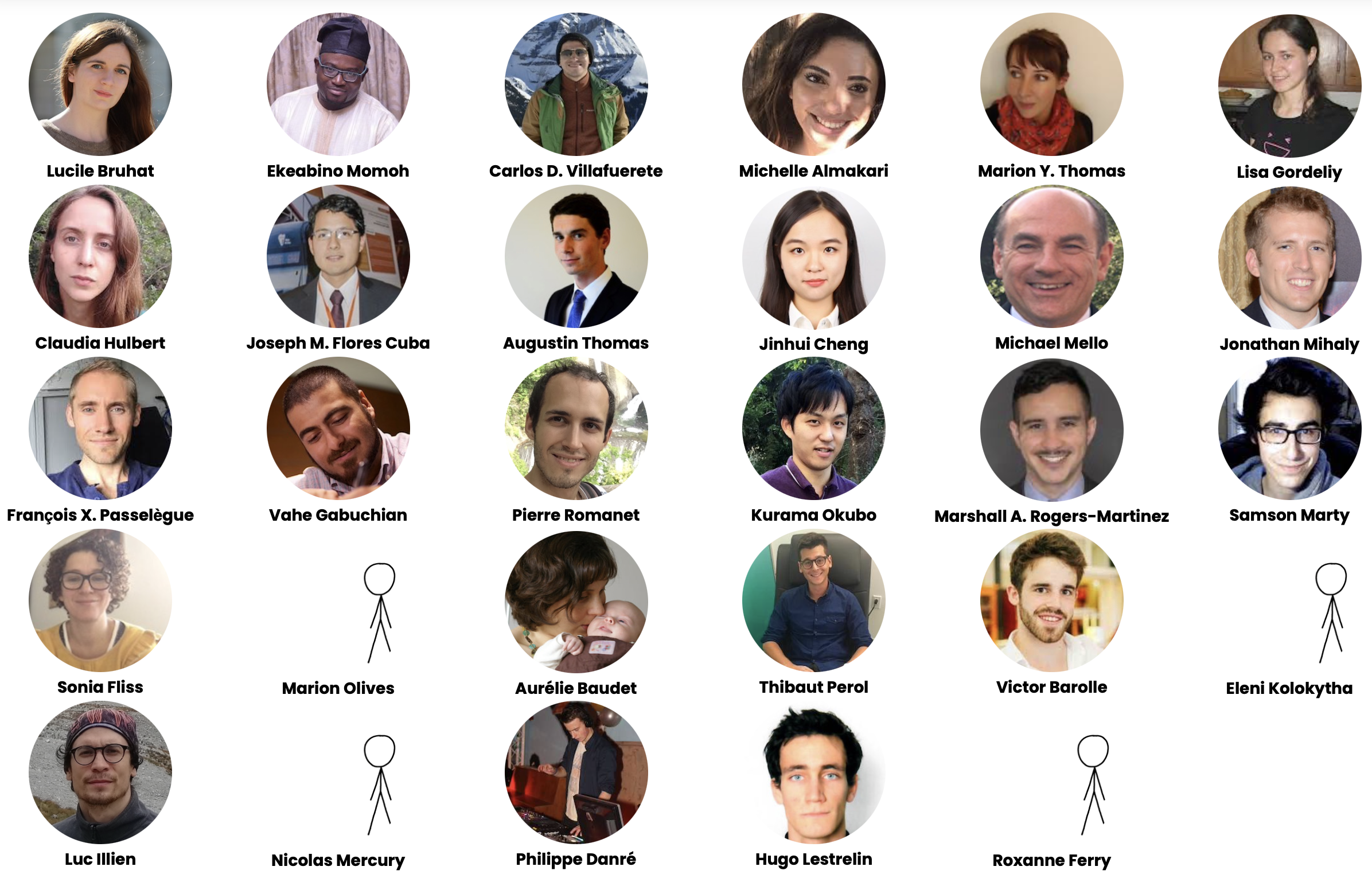 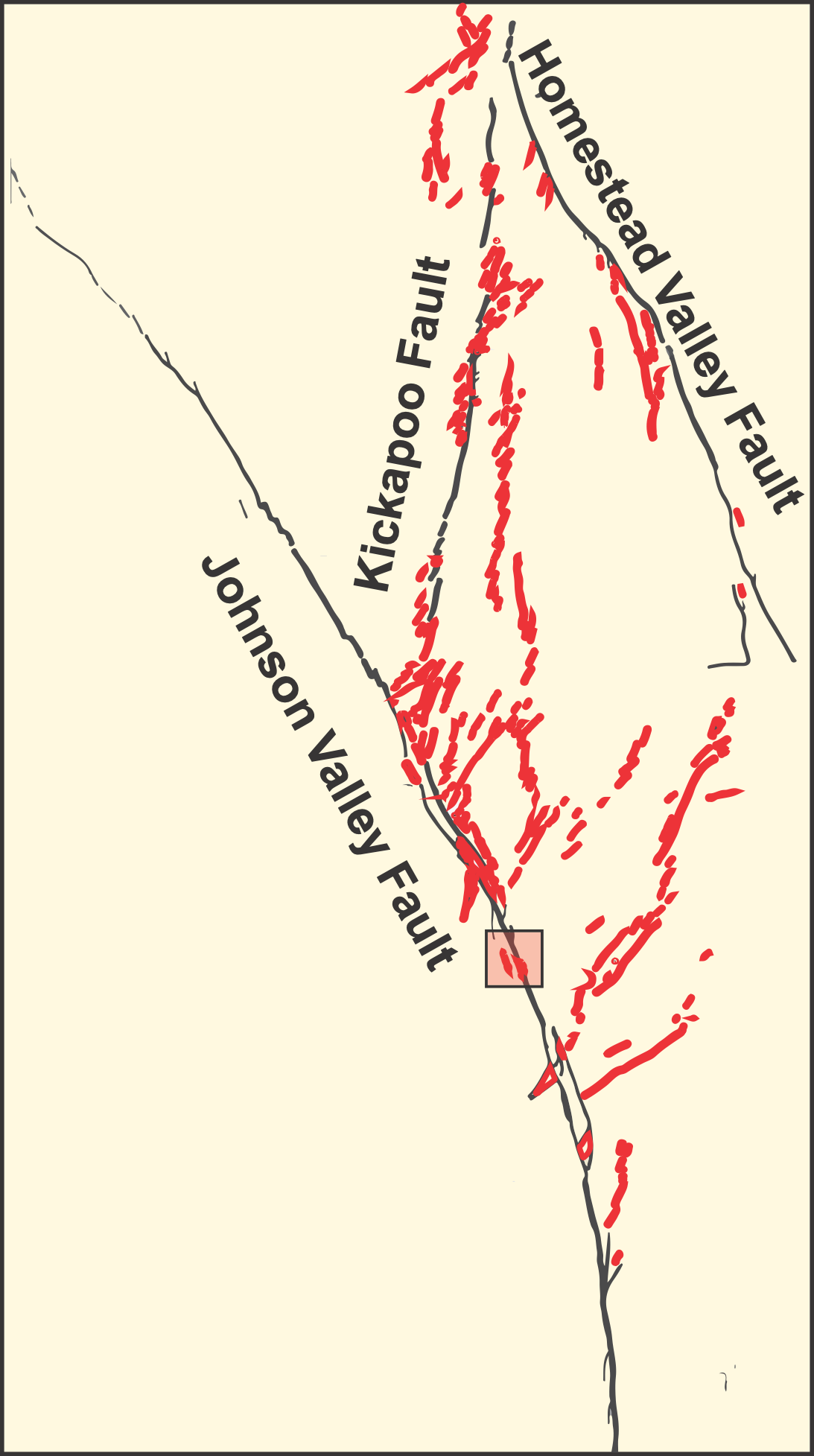 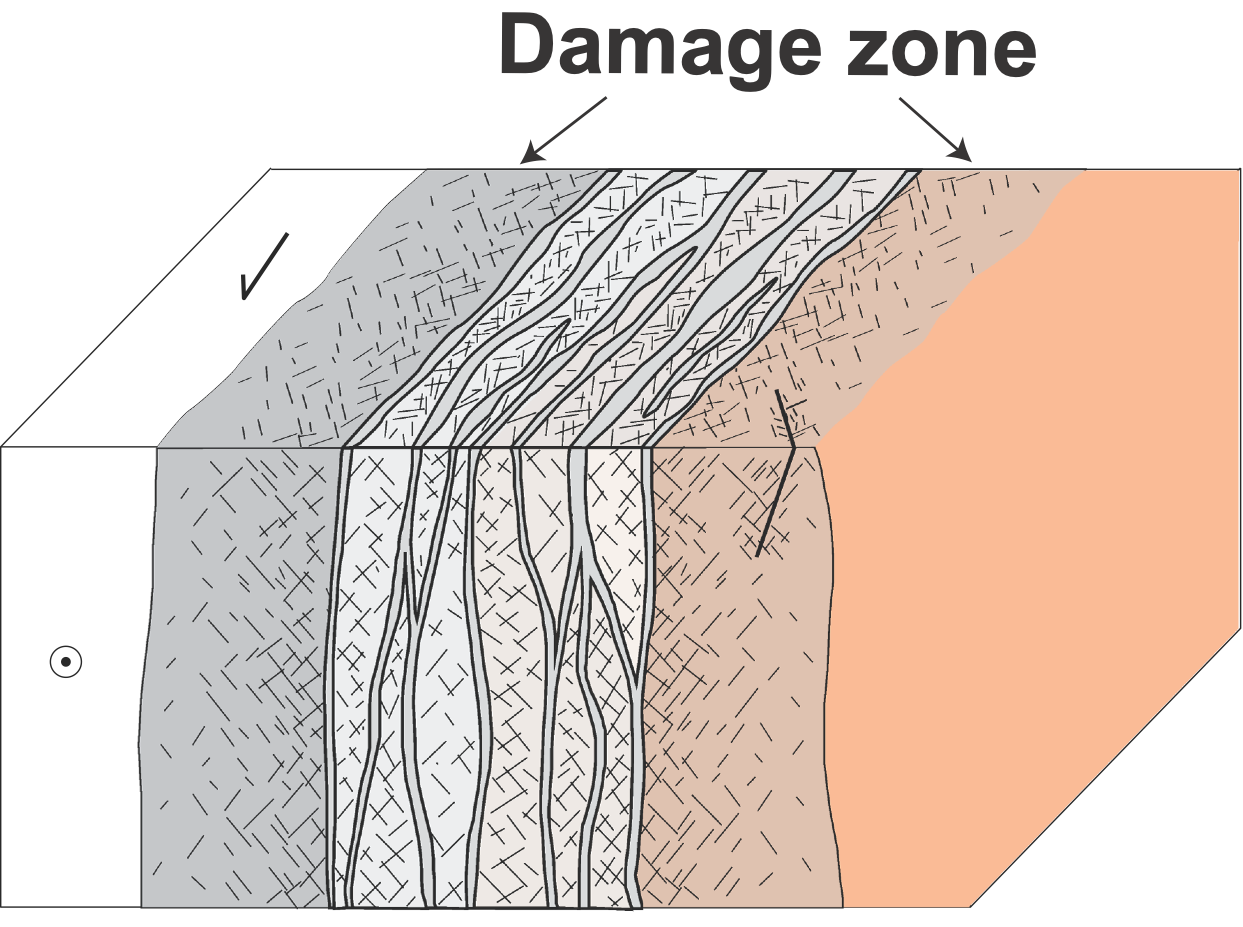 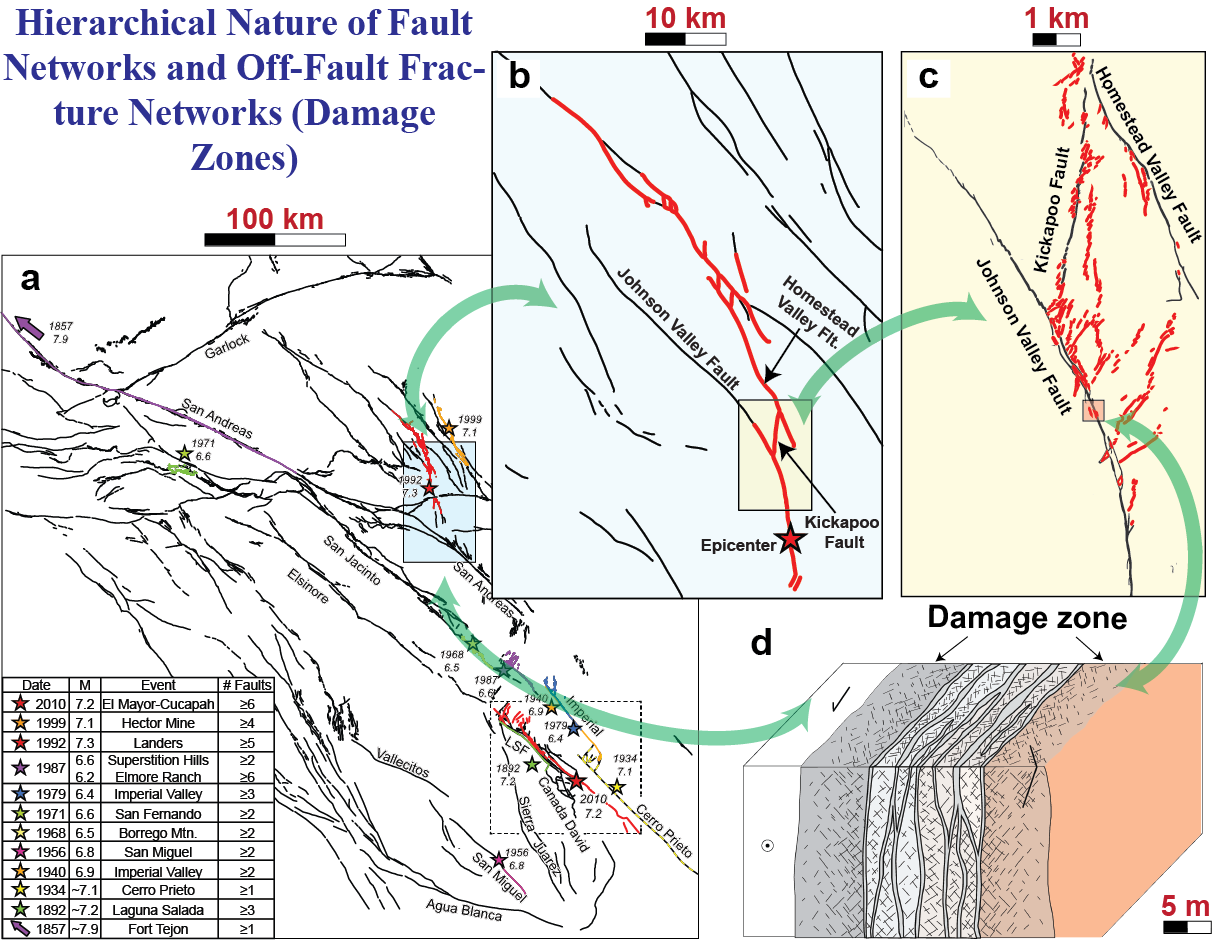 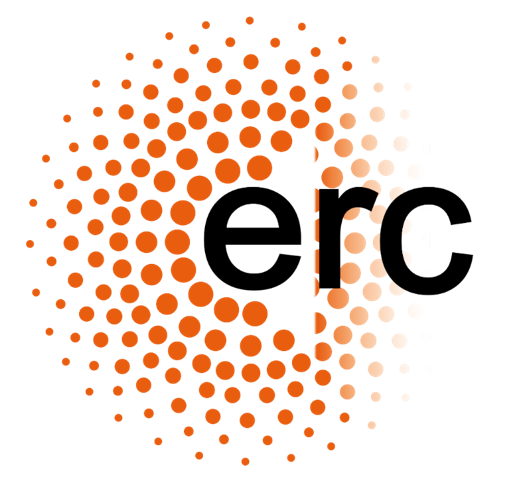 PERSISMO
Jan 2021 - Dec 2025
Scientific Contributions
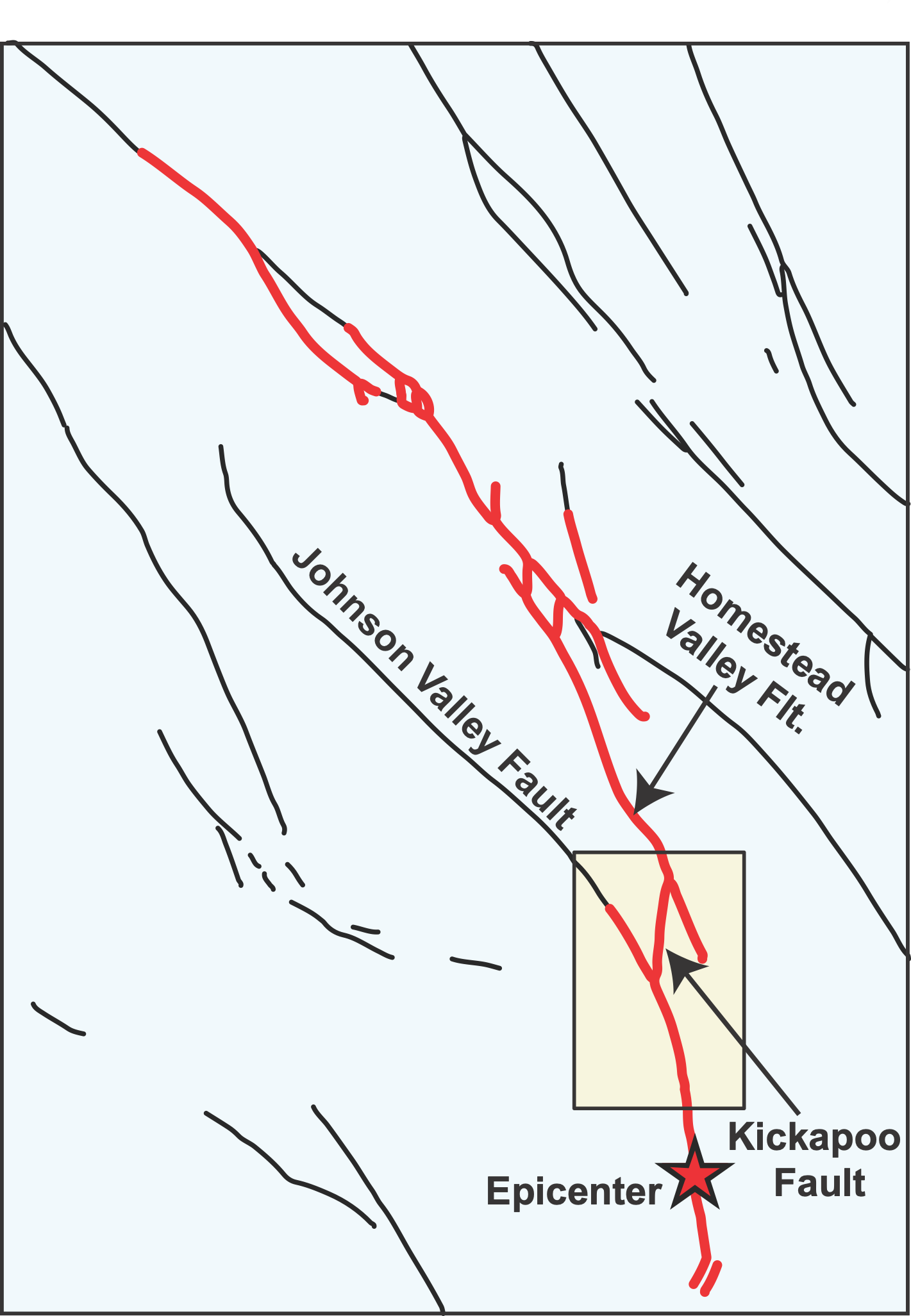 We developed simple rules for rupture branching (forward & backward), in a fault network
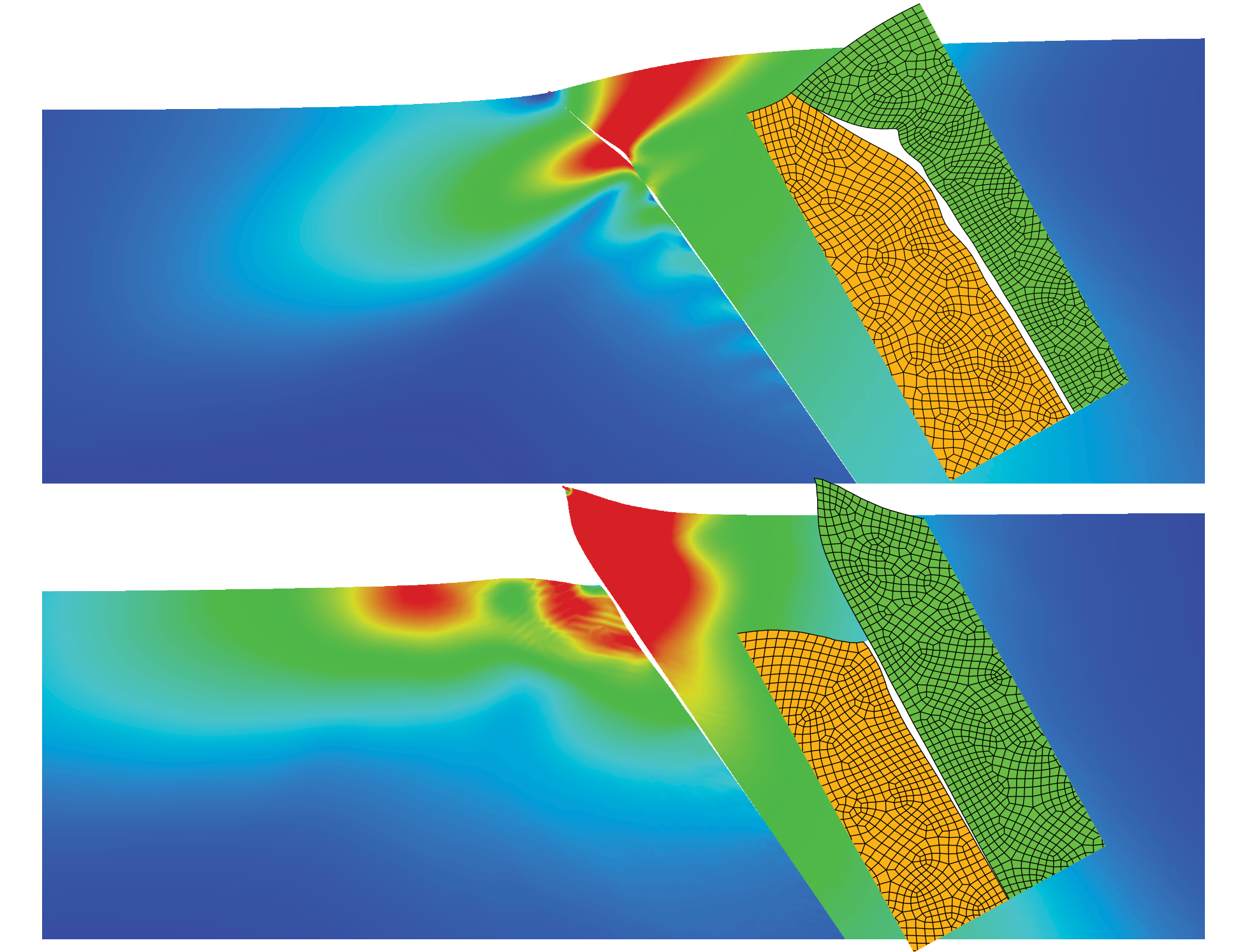 We developed new algorithms to model earthquake cycles on realistic fault networks
We showed that slow slip events and earthquakes emerge naturally in non-planar faults
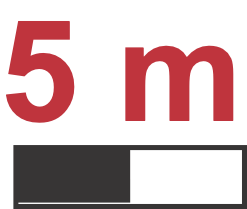 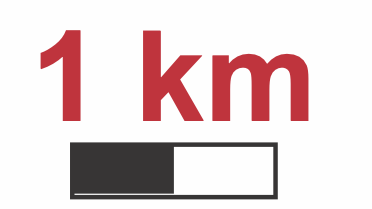 We showed that the off-fault damage dynamically interacts with rupture
We developed micromechanical models of fracture networks for mechanical & hydraulic evolution
We showed that high frequency ground motion emerged from Damage Zone
We co-developed numerical algorithms to spontaneously activate off-fault fracture networks
We were able to explain migration of tremors by non-linear fluid diffusion mechanism
We showed that thrust faults can actually open
Merci
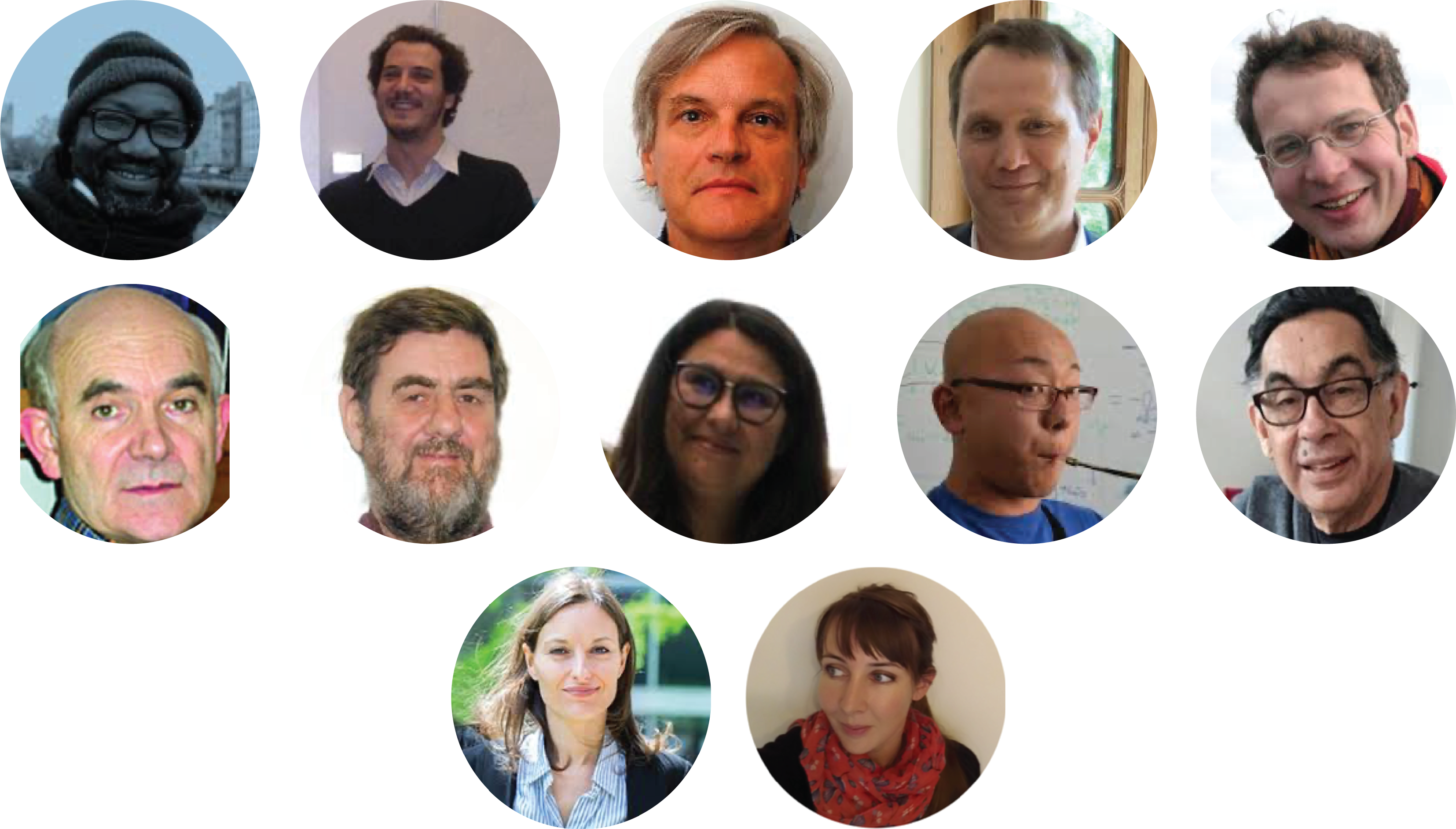 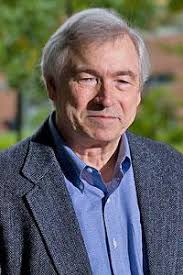 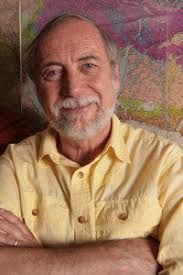 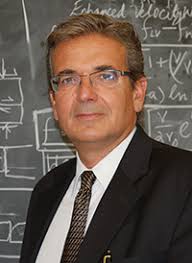 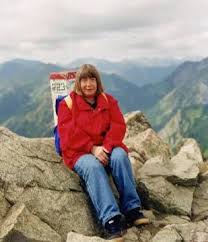 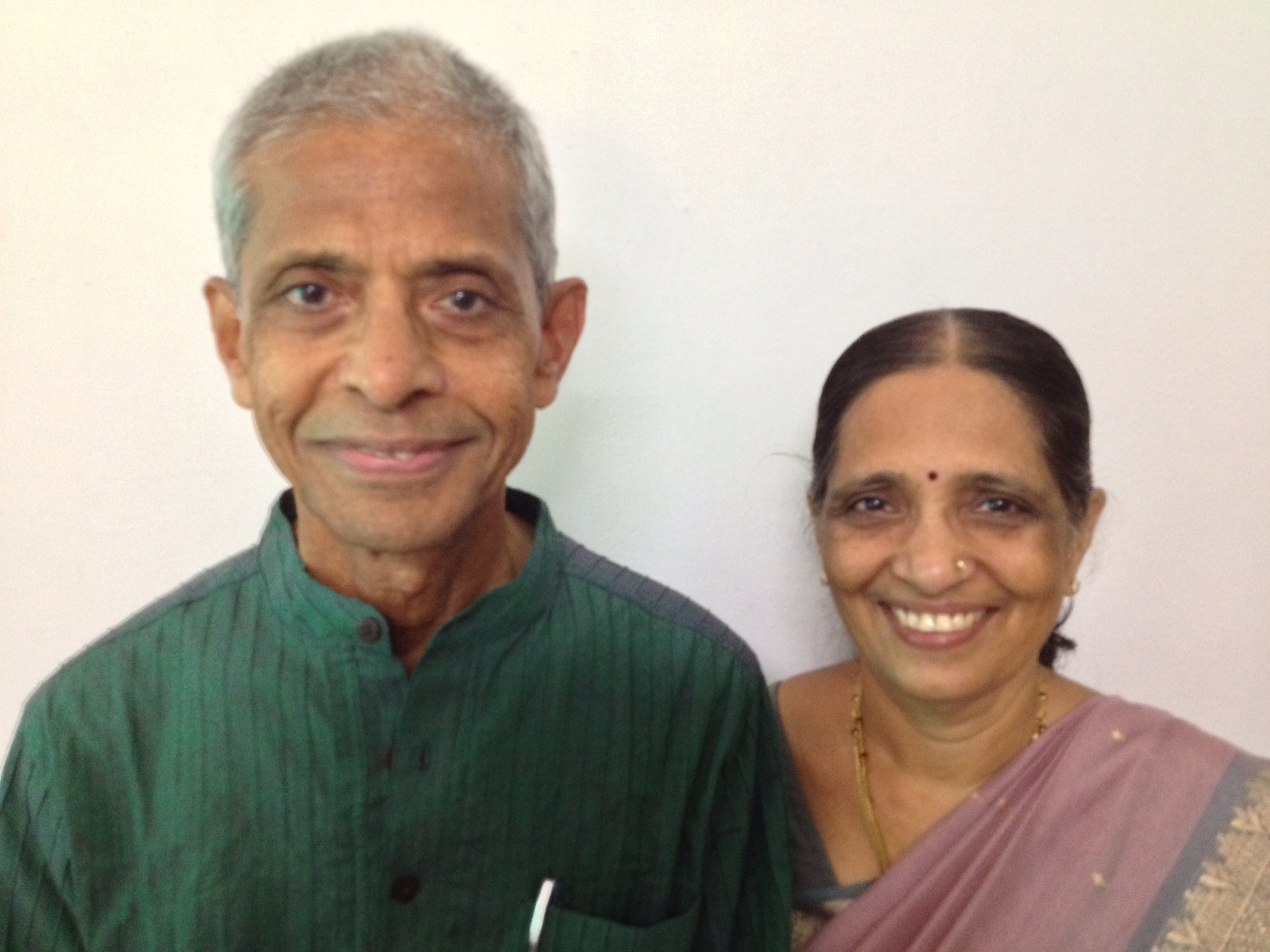 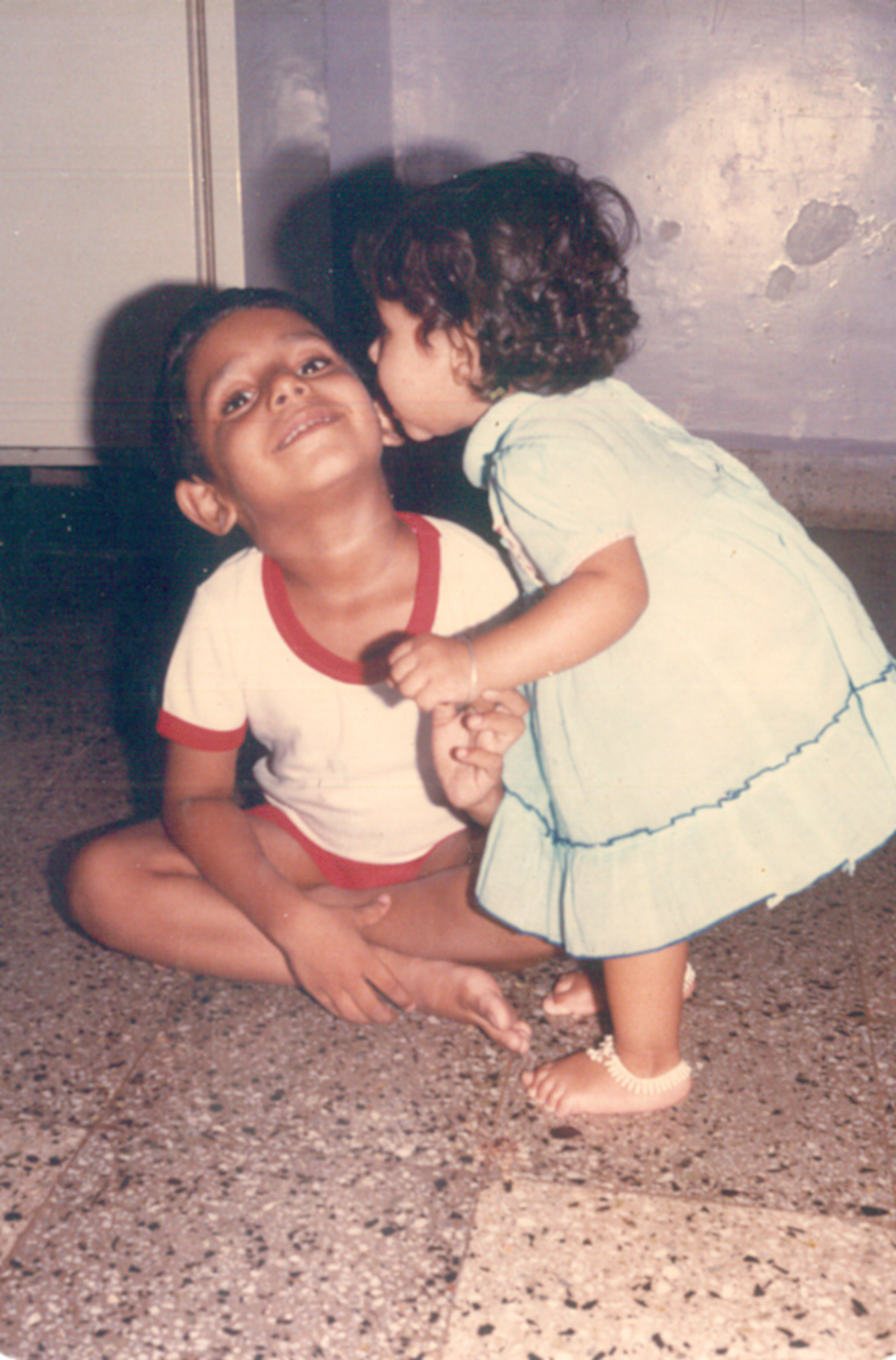 Thom-Thom & Nana loves you to bits!